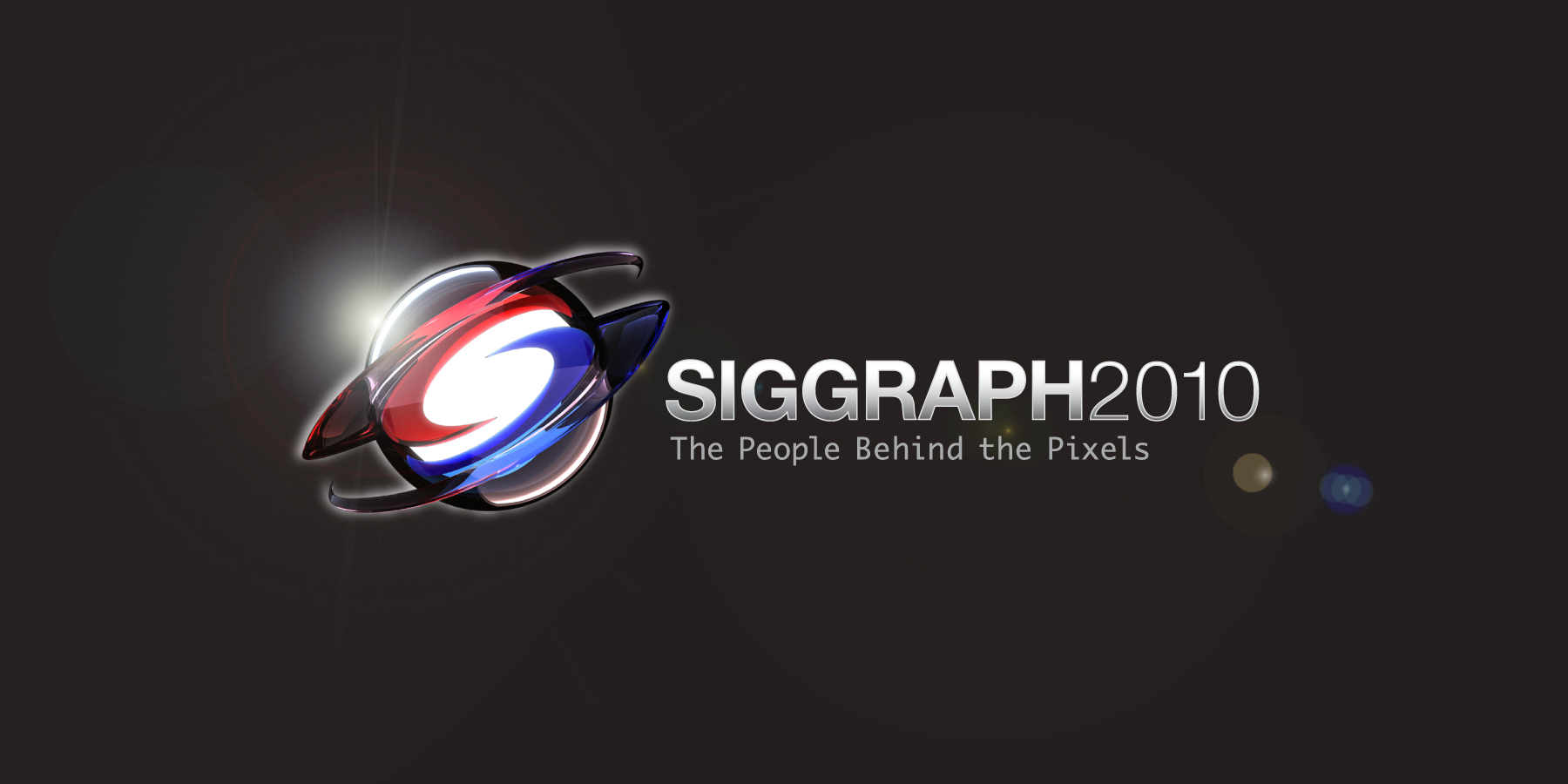 Uncharted 2: Character Lighting and Shading
John Hable
Naughty Dog
Focus: Characters
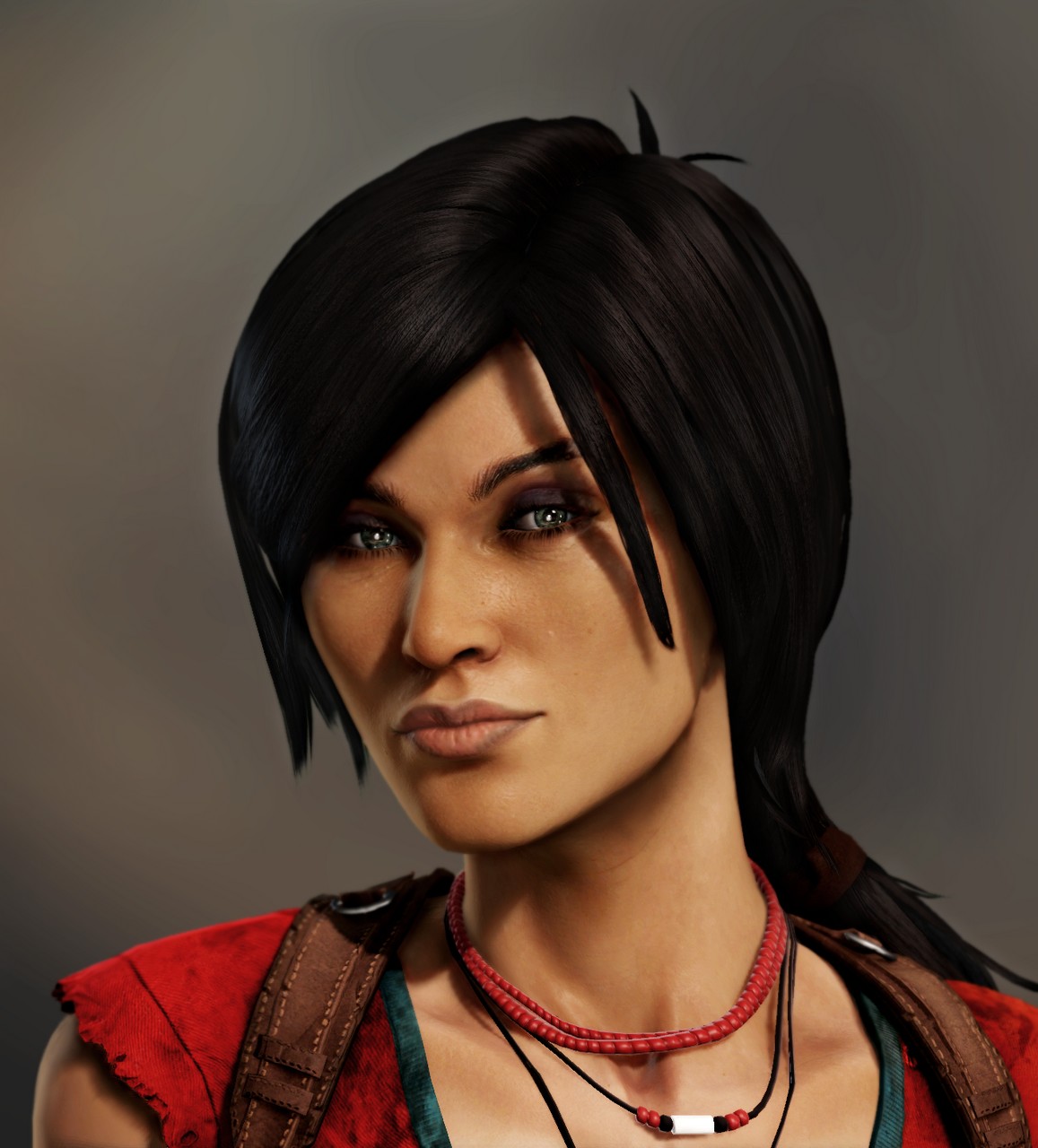 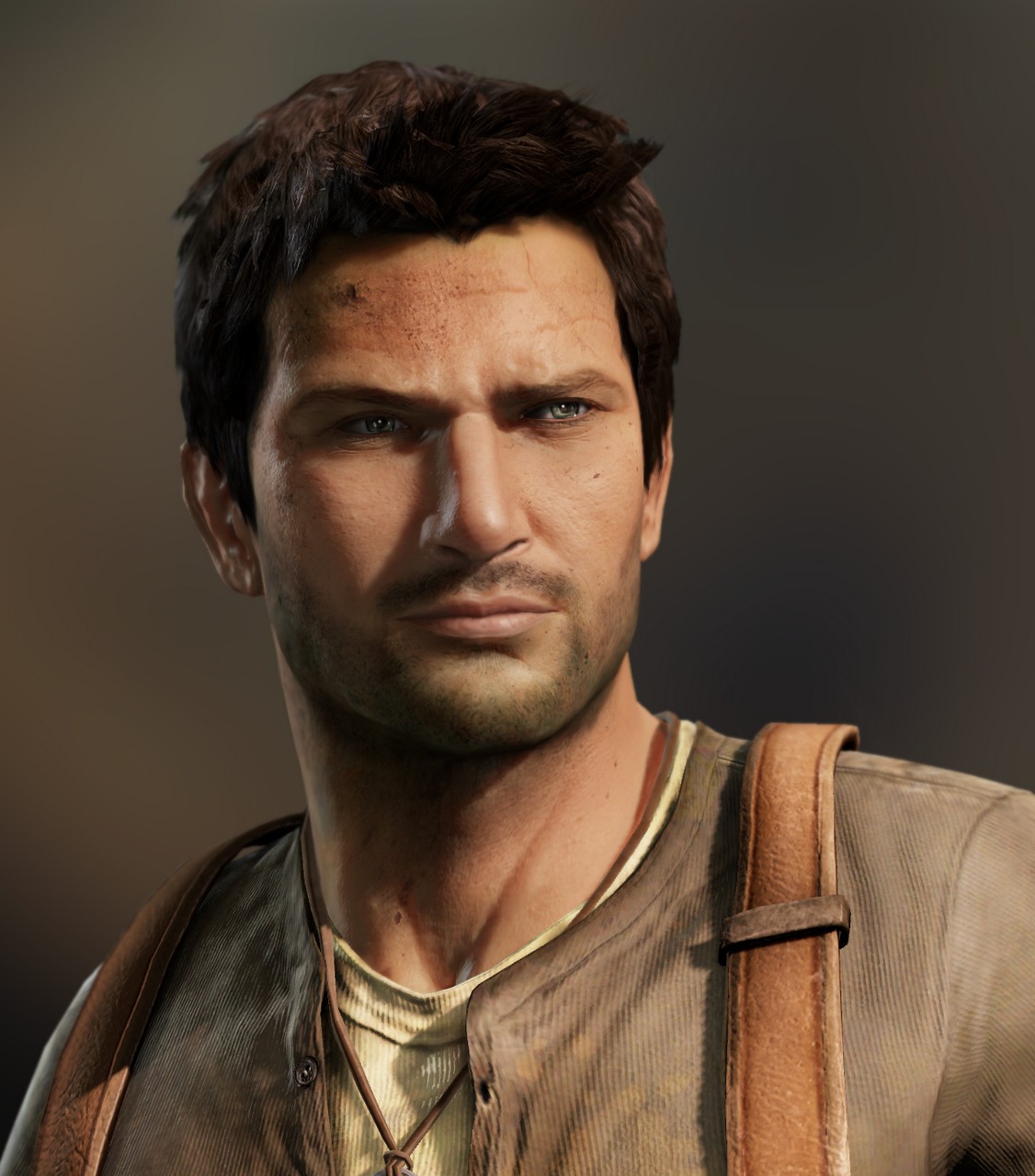 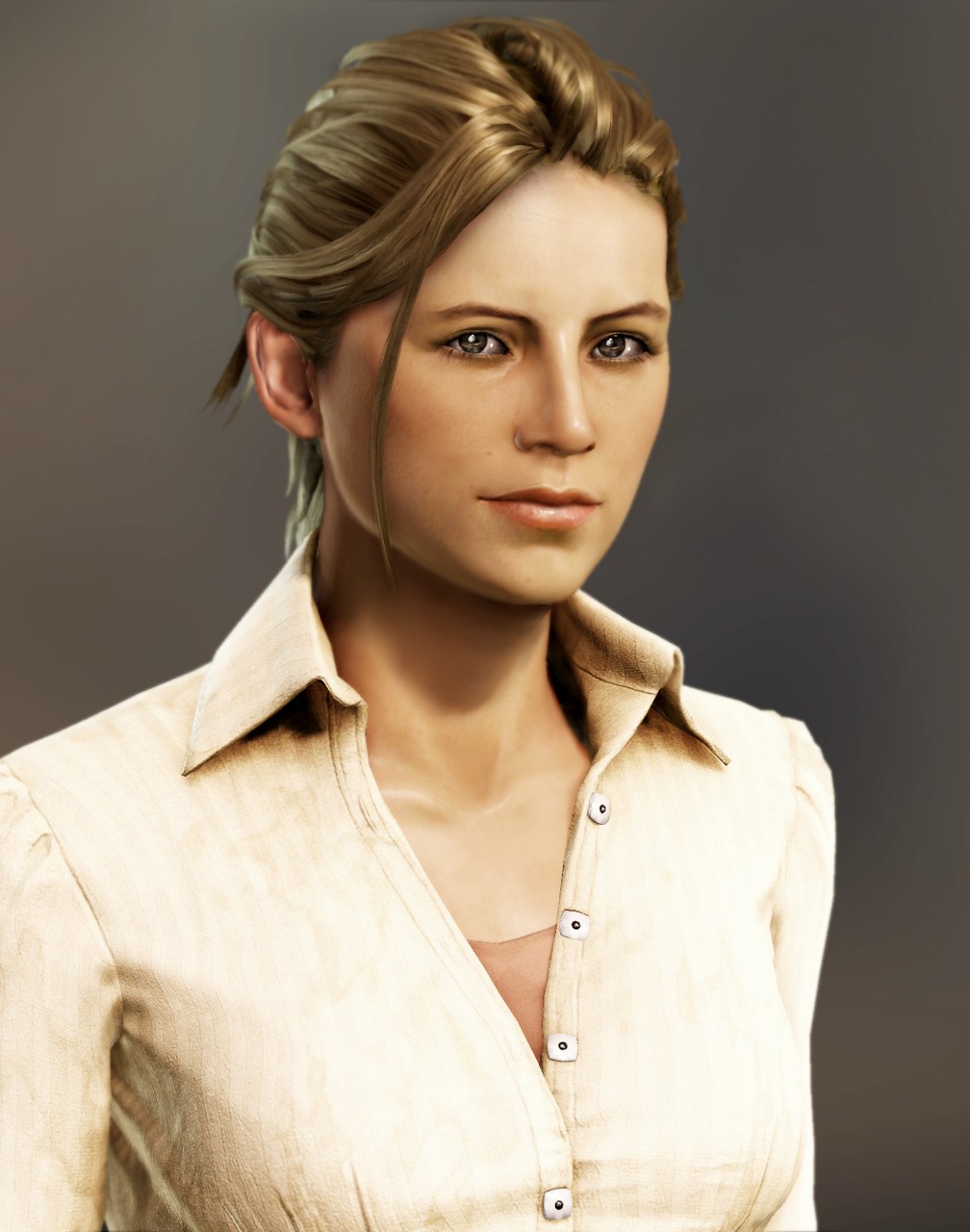 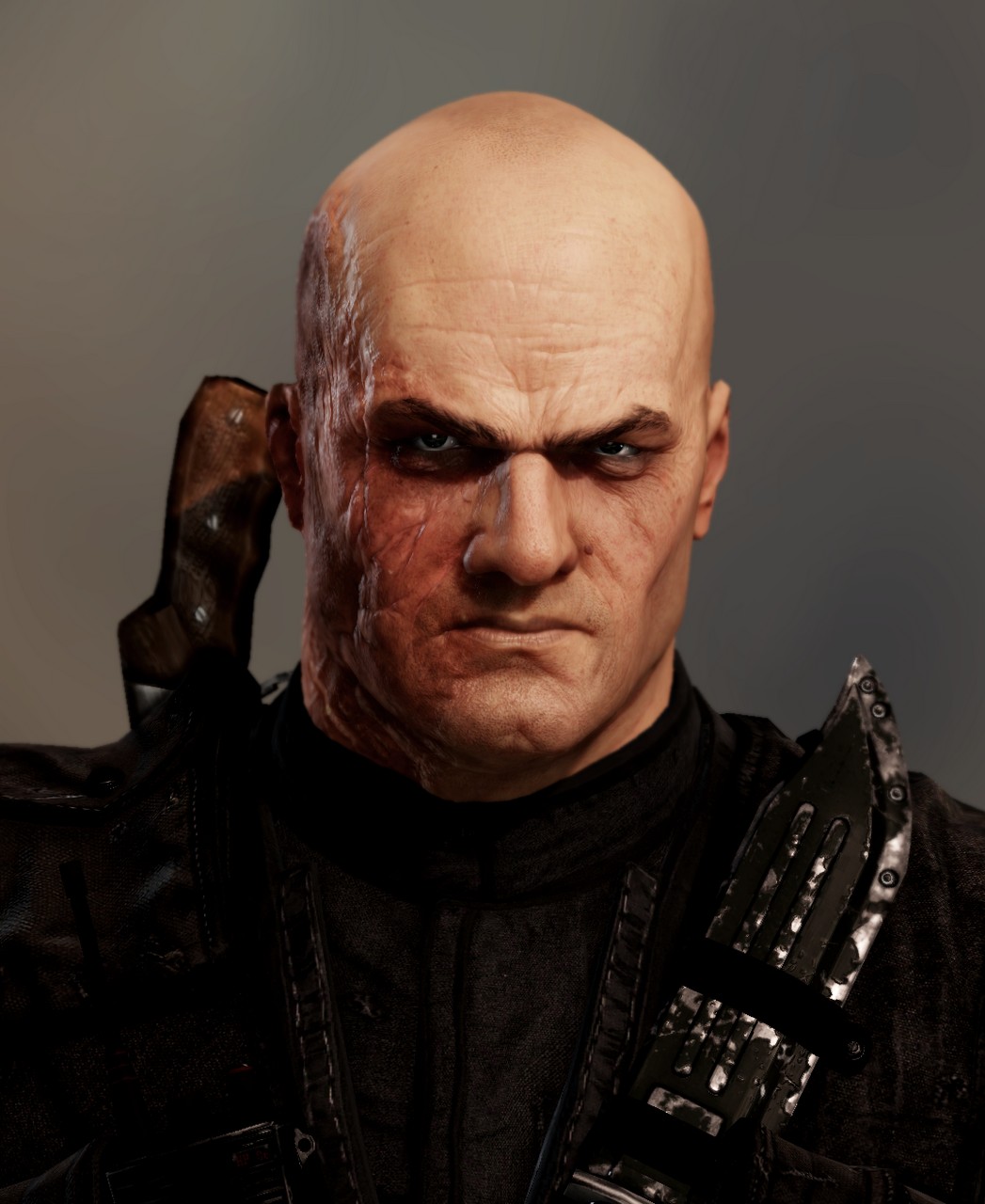 Drake
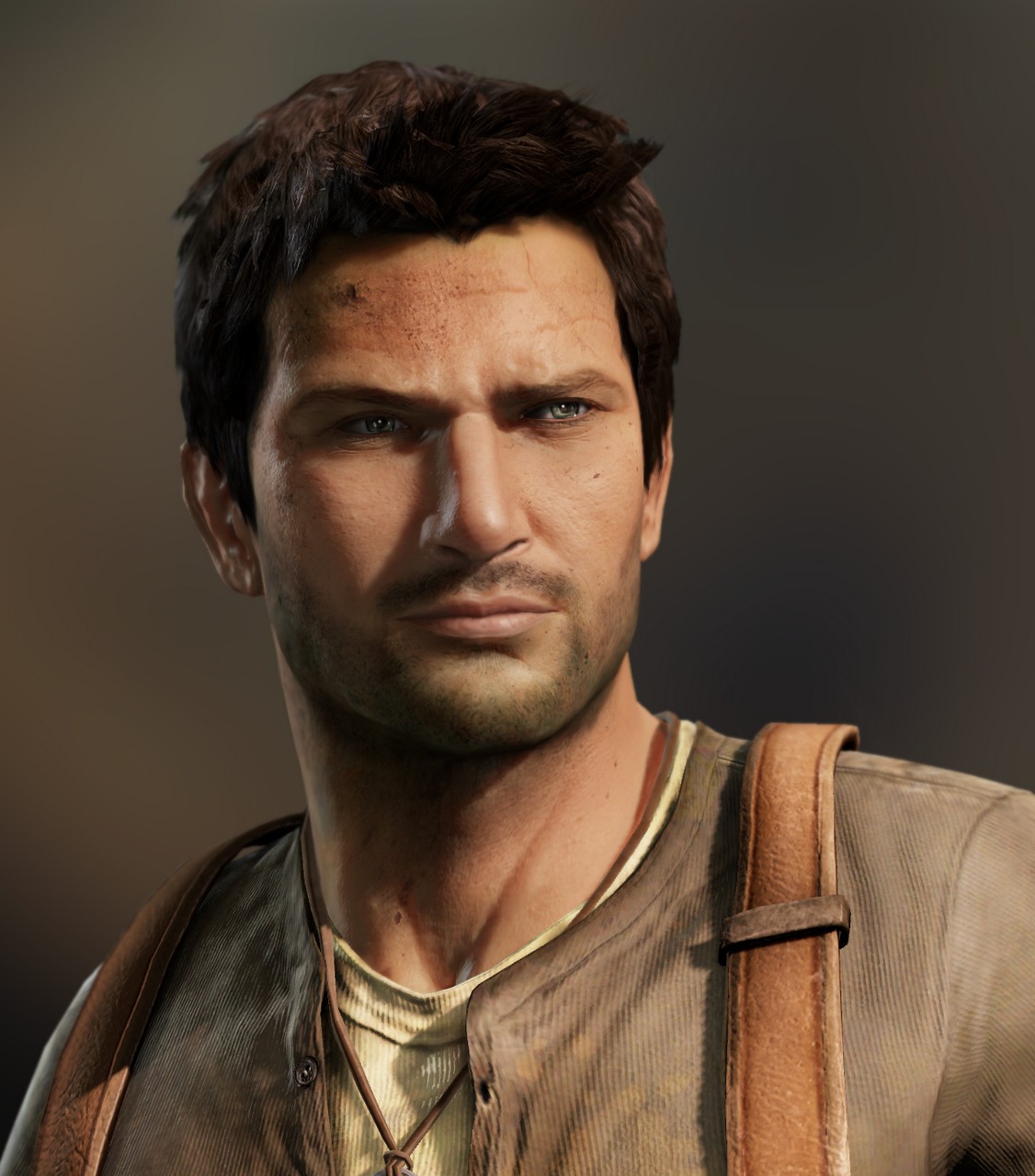 [Speaker Notes: You play as Drake, the loveable rogue.  Check out this link for more character development: http://www.penny-arcade.com/comic/2009/10/19/.]
Chloe
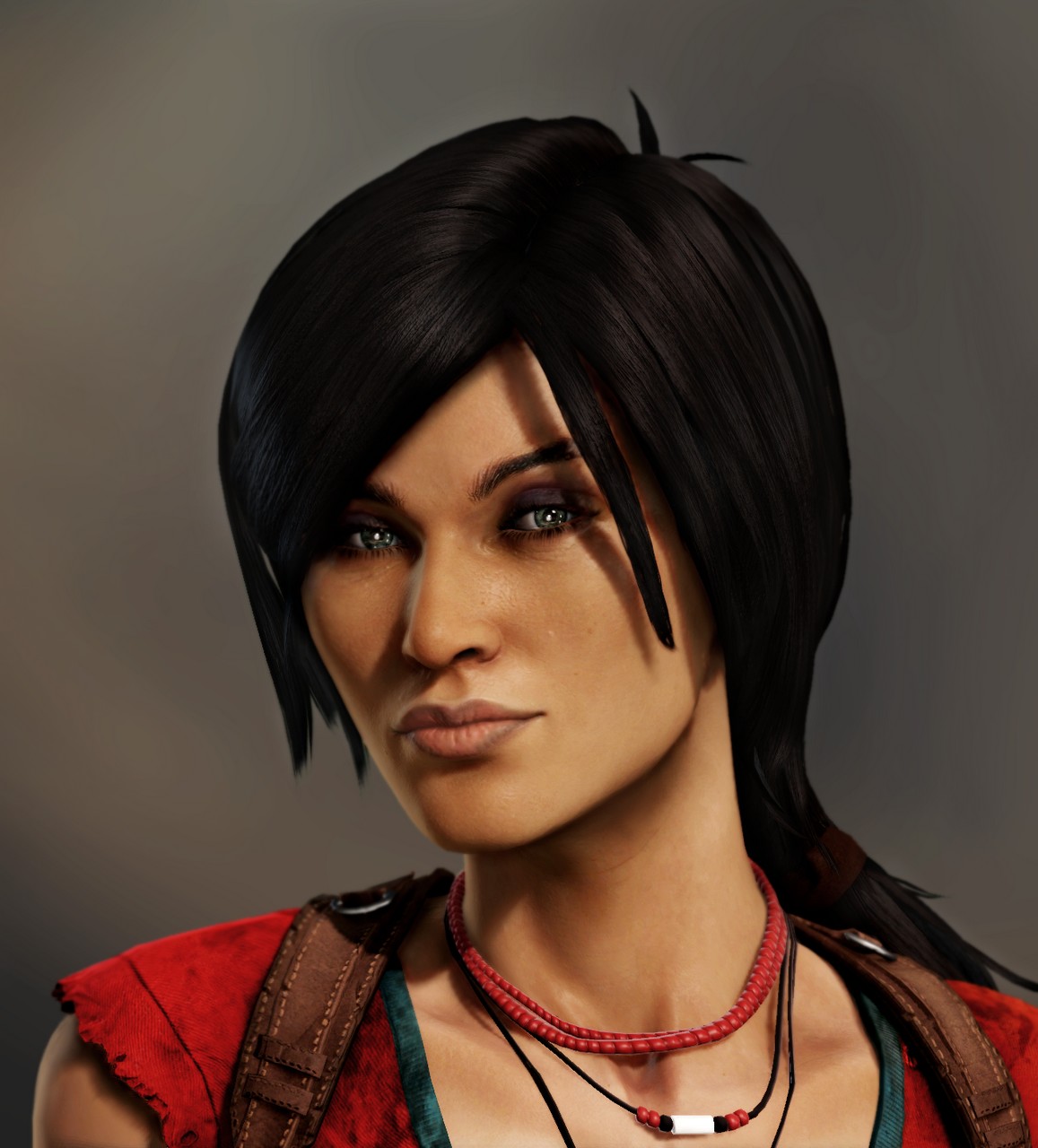 Elena
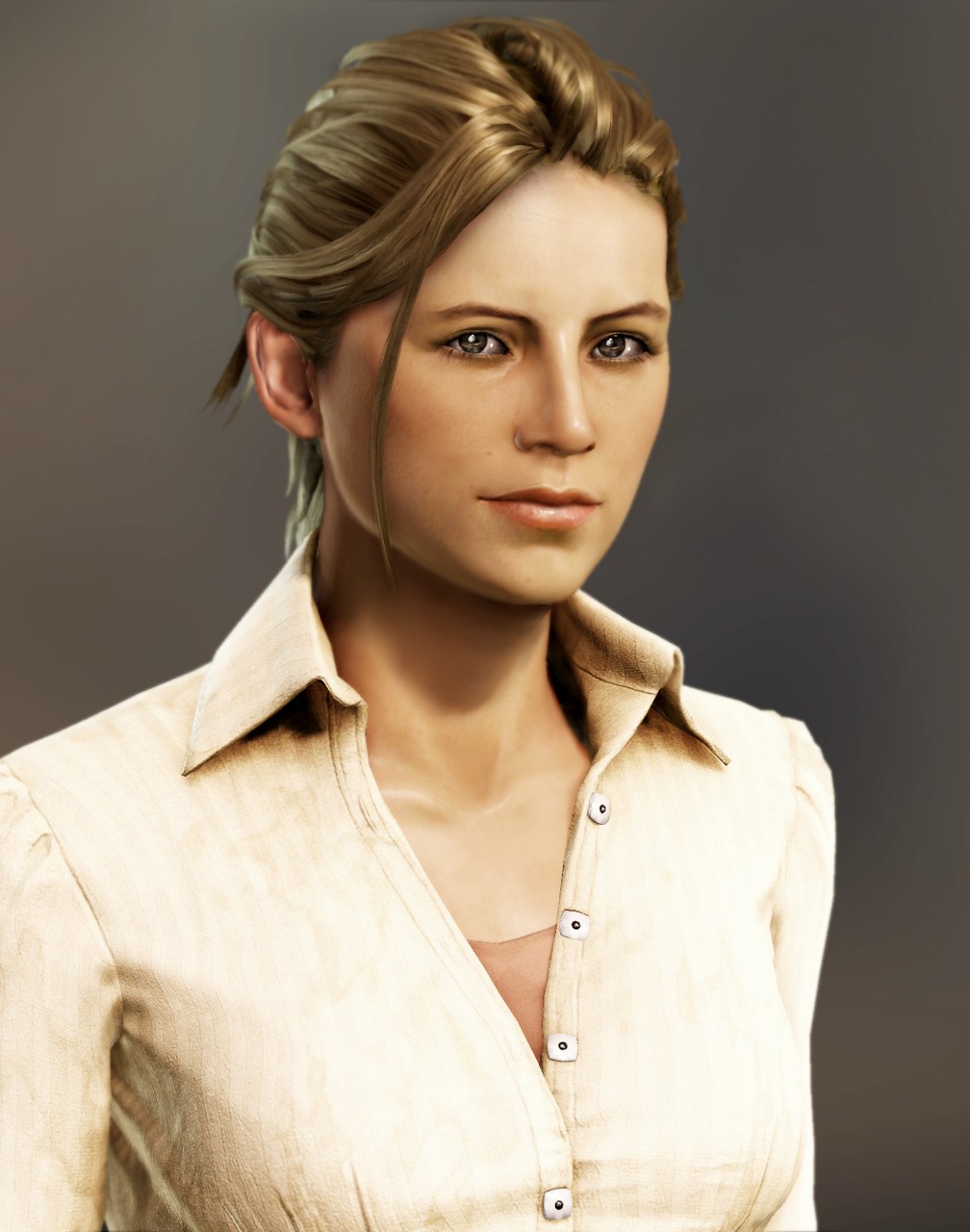 Lazaravic
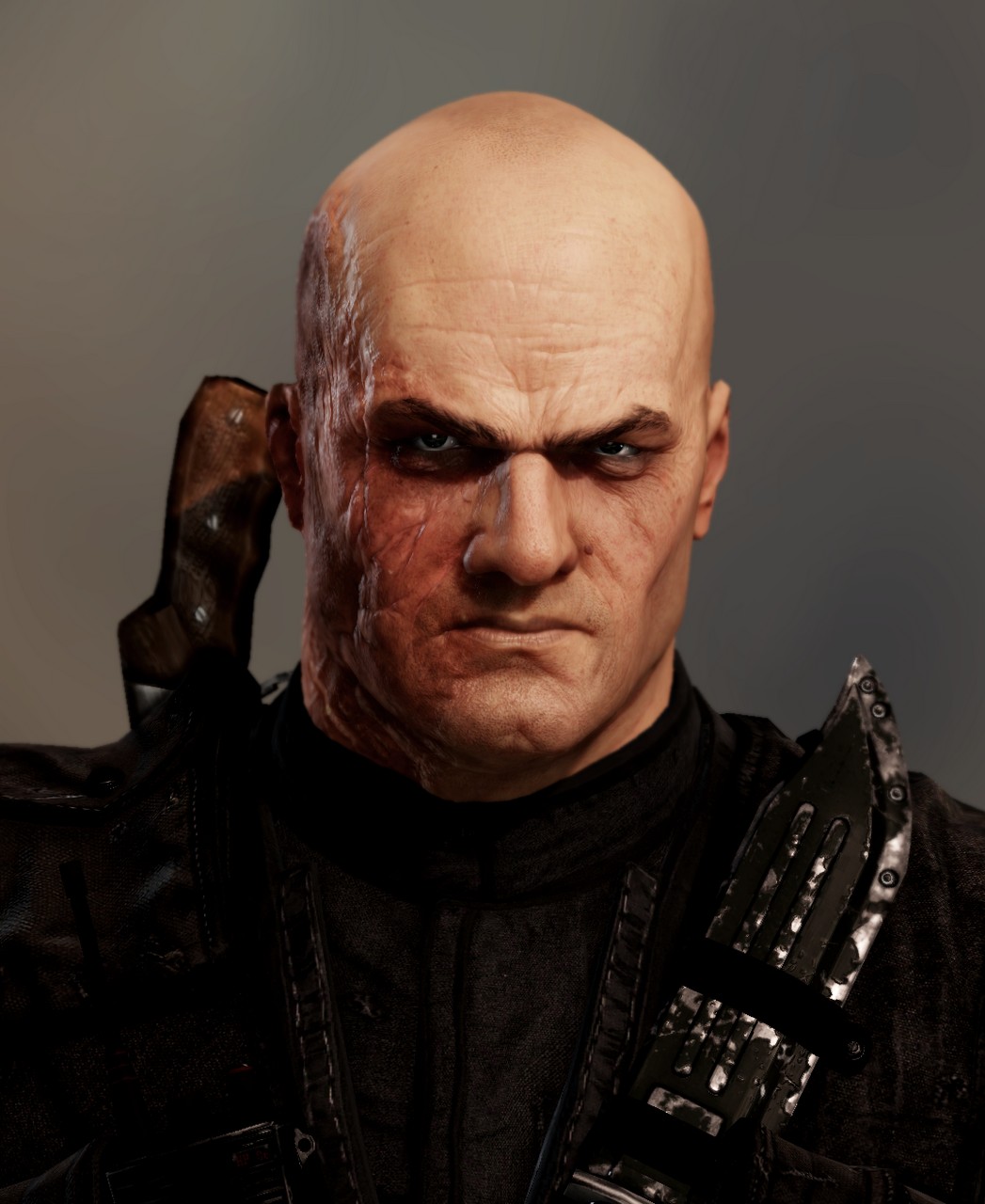 Shafer
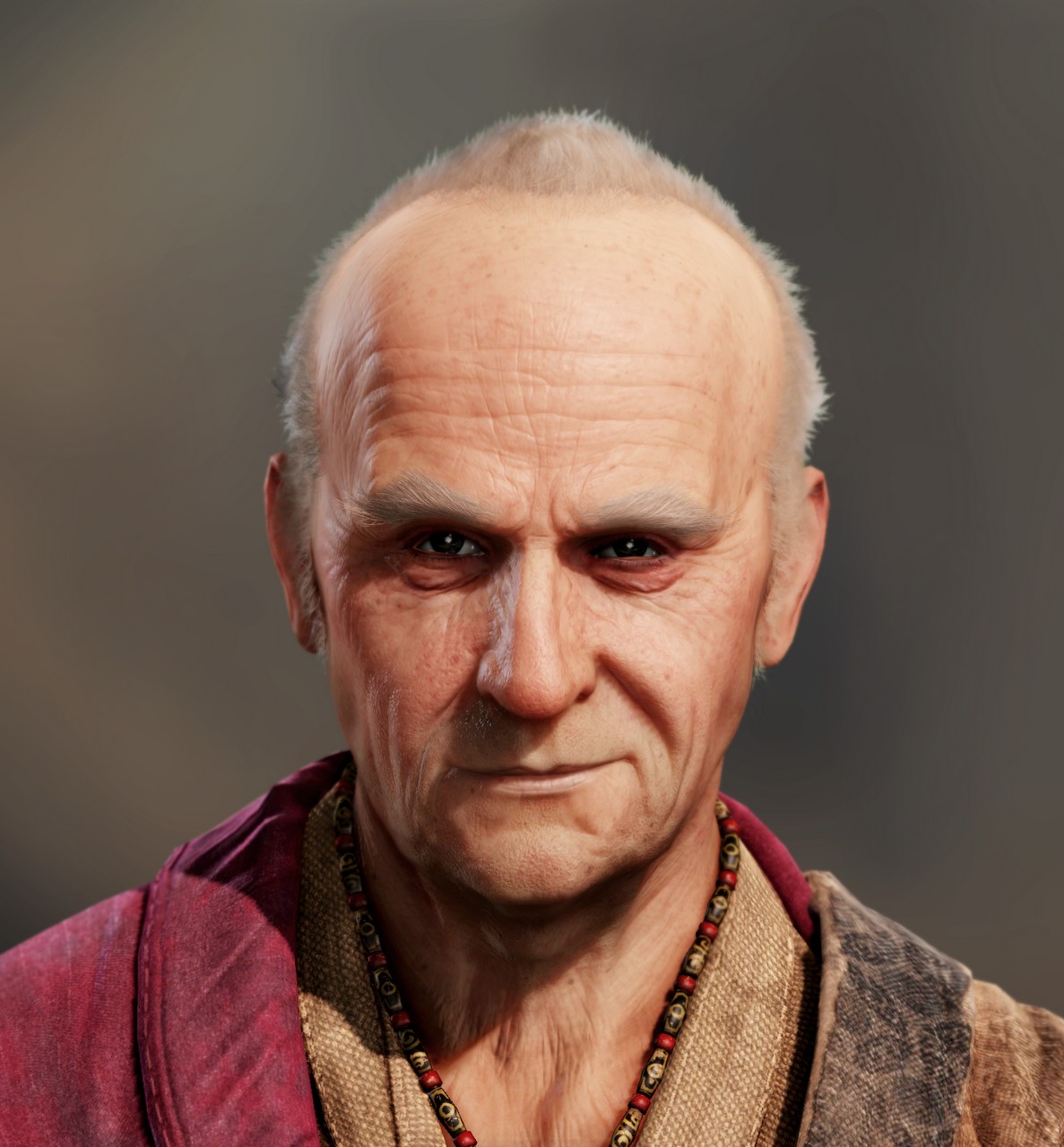 Todo List:
Skin
Hair
Cloth
5 Secrets
Skin
Efficient Rendering of Human Skin, Eugene d'Eon, David Luebke, and Eric Enderton, Eurographics 2007
NVIDIA Human Head Demo
Compare with real shots.
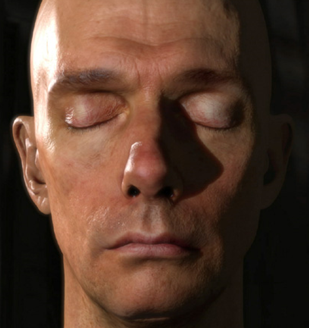 [Speaker Notes: The best implementation of skin in realtime that I’ve seen is the NVIDIA Human Head demo.]
Doug Jones
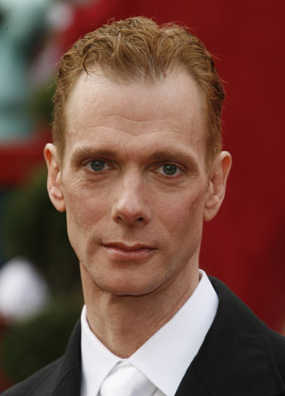 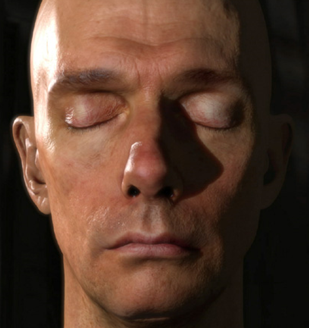 http://www.omnipop.com/artist-details.php?BID=69
http://www.collider.com/uploads/imageGallery/Doug_Jones/doug_jones.jpg
[Speaker Notes: When you look at the render on the left vs. an actual picture of Doug Jones, there is a certain fleshiness that is hard to explain.  That’s what I like about the NVIDIA technique.  On some level, it just “feels” like skin.]
Benjamin Button
Yikes!
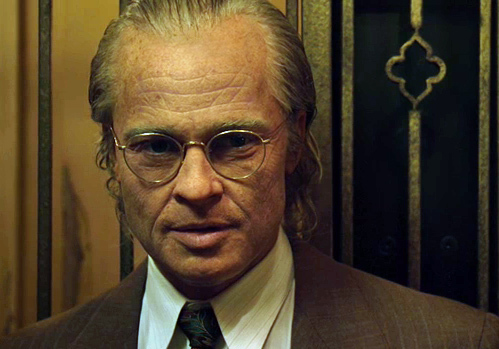 [Speaker Notes: Obviously, movies can go much farther than we can in realtime.  We’ll catch up eventually…I hope.]
Let’s Test!
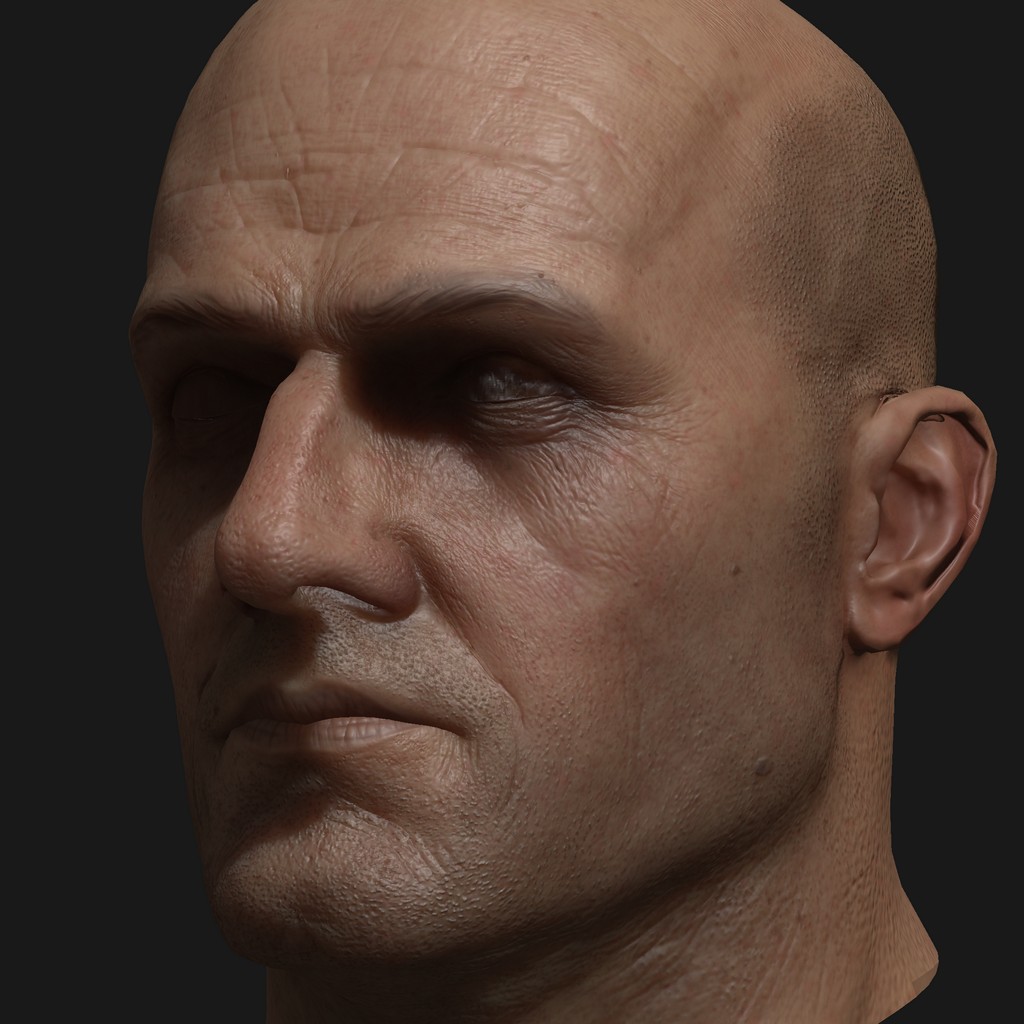 Lazaravic
RenderMonkey
[Speaker Notes: This next section with show lots of pictures using Lazarevic from U2.  Note that these tests are in Rendermonkey, not the game engine.]
Compare 5-ish Approaches
1.  Standard Diffuse
2.  Nvidia Approach
3a.  12-Tap Separate
Do 12-Tap blur as separate shader.
3b.  12-Tap Combined
Do 12-Tap blur in final render pass.
4.  Bent Normals
5.  Blended Normals
1) Standard Diffuse
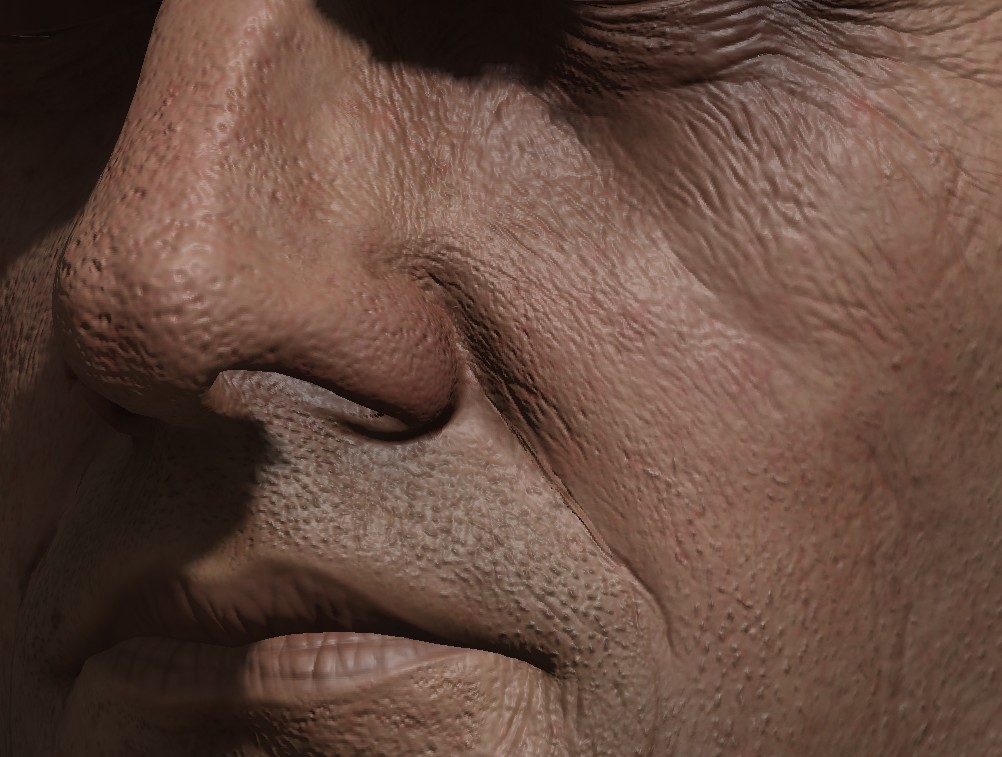 [Speaker Notes: Lazaravic with standard dot(N,L) lighting.]
Lighting-Only
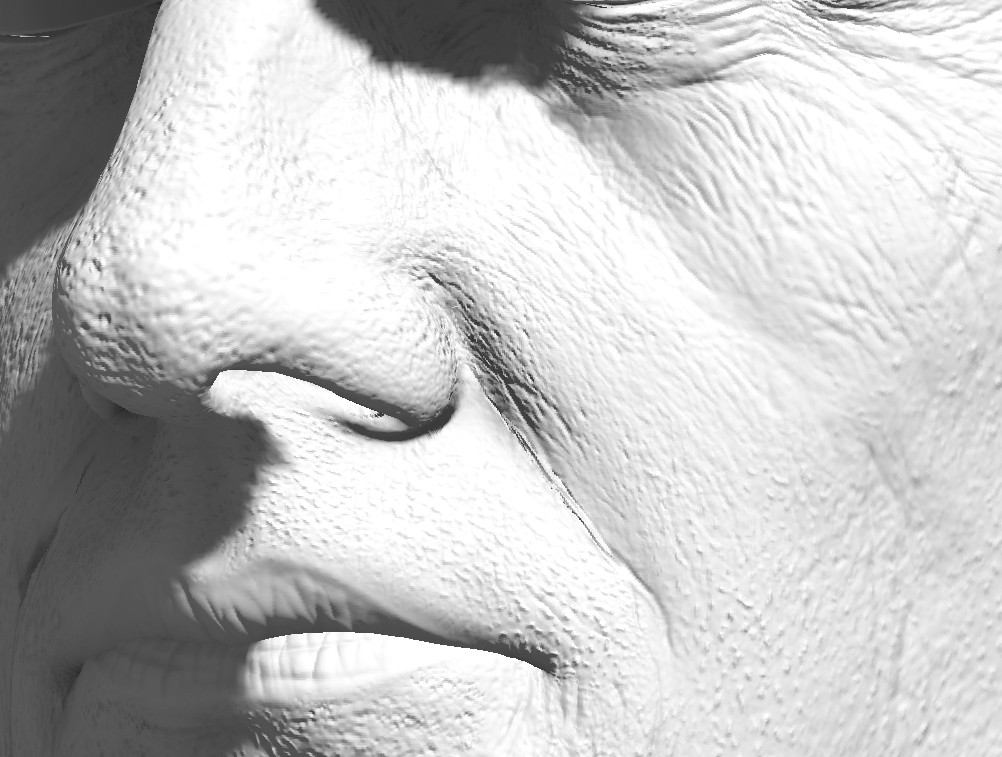 2) NVIDIA Human Head Demo
Non-SSS
SSS
Combined
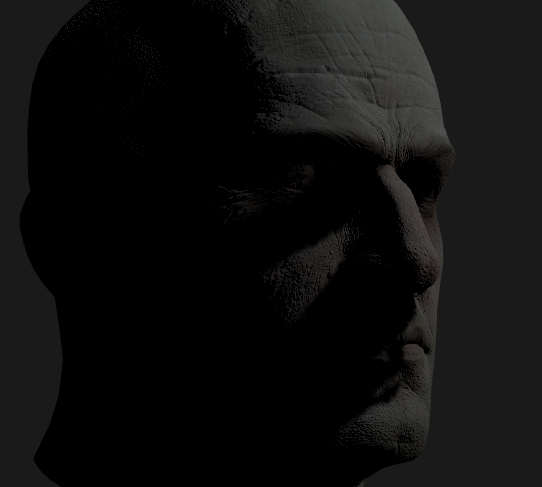 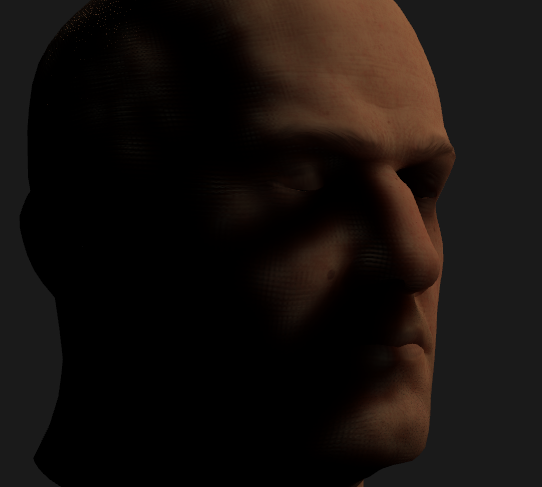 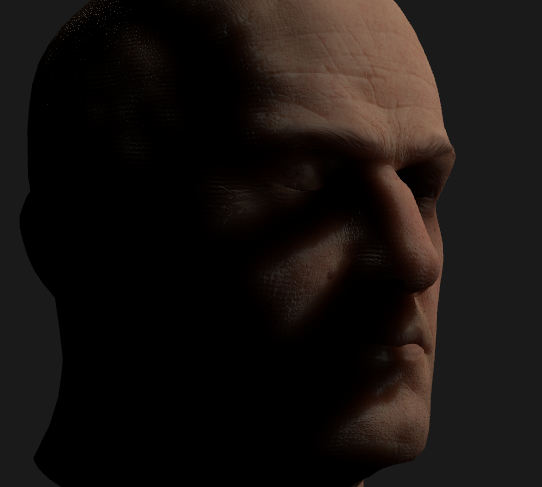 [Speaker Notes: The NVIDIA technique divides light into diffuse light that gets absorbed and immediately retransmitted, versus light that bounces around inside the skin for a while before exiting.  Not that the SSS light is more red-ish.]
2) NVIDIA Human Head Demo
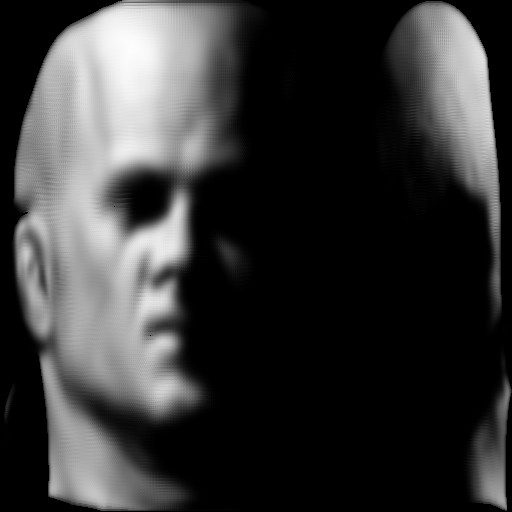 Efficient Rendering of Human Skin, Eugene d'Eon, David Luebke, and Eric Enderton, Eurographics 2007
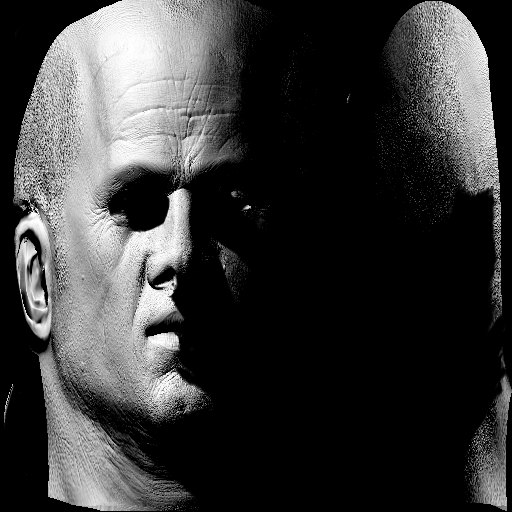 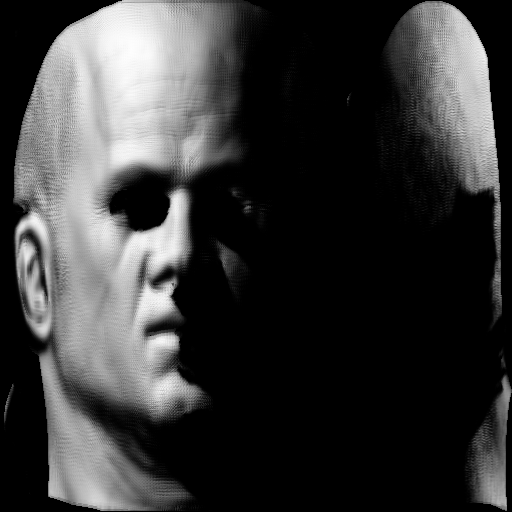 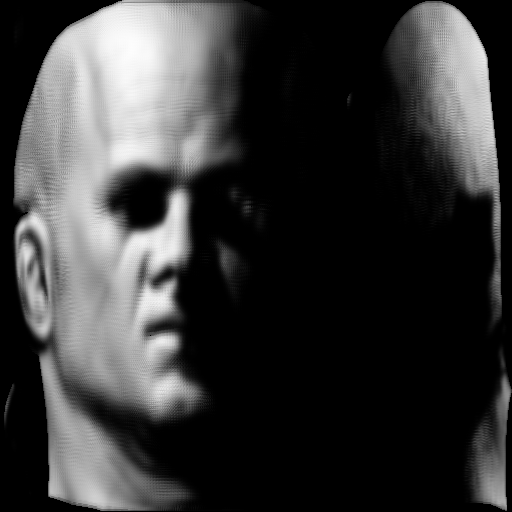 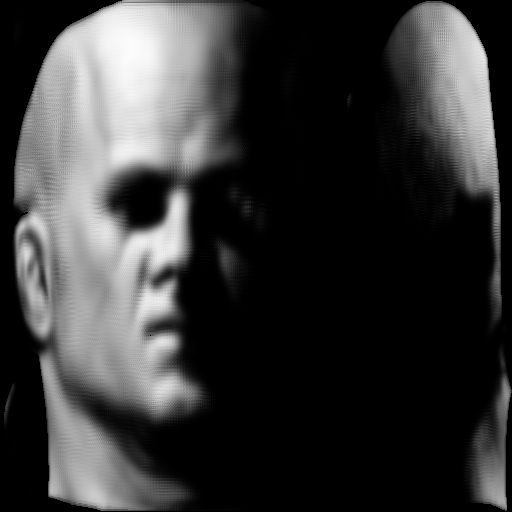 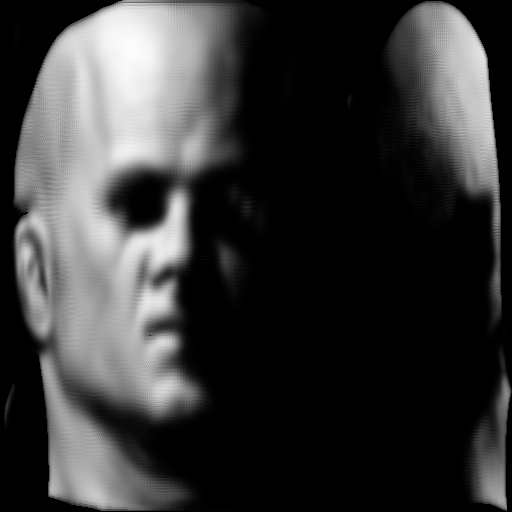 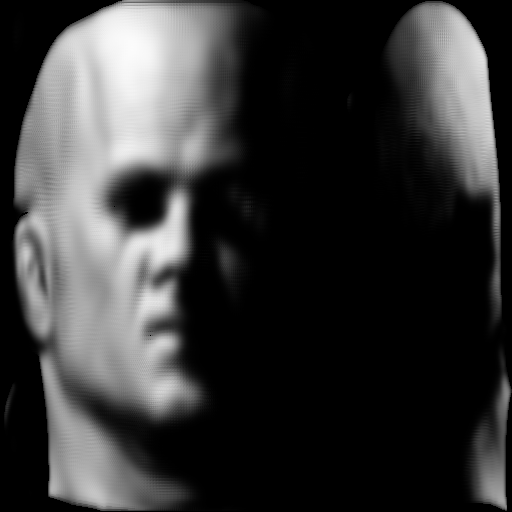 2) NVIDIA Approach
Combine Blurs
diffColor = direct*float3(.233,.455,.649);
diffColor += lm1*float3(.100,.336,.344);
diffColor += lm2*float3(.118,.198,.0);
diffColor += lm3*float3(.113,.007,.007);
diffColor += lm4*float3(.358,.004,.0);
diffColor += lm5*float3(.078,0,0);
[Speaker Notes: Their approach uses essentially 6 layers of blur.]
2) NVIDIA Approach
Combine Blurs
diffColor = direct*float3(.233,.455,.649);
diffColor += lm1*float3(.100,.336,.344);
diffColor += lm2*float3(.118,.198,.0);
diffColor += lm3*float3(.113,.007,.007);
diffColor += lm4*float3(.358,.004,.0);
diffColor += lm5*float3(.078,0,0);
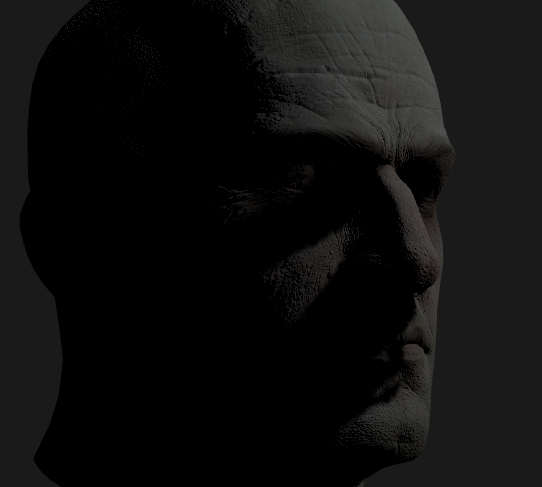 [Speaker Notes: The first layer is essentially no blur.  This simulates light that gets absorbed and immediately retransmitted.]
2) NVIDIA Approach
Combine Blurs
diffColor = direct*float3(.233,.455,.649);
diffColor += lm1*float3(.100,.336,.344);
diffColor += lm2*float3(.118,.198,.0);
diffColor += lm3*float3(.113,.007,.007);
diffColor += lm4*float3(.358,.004,.0);
diffColor += lm5*float3(.078,0,0);
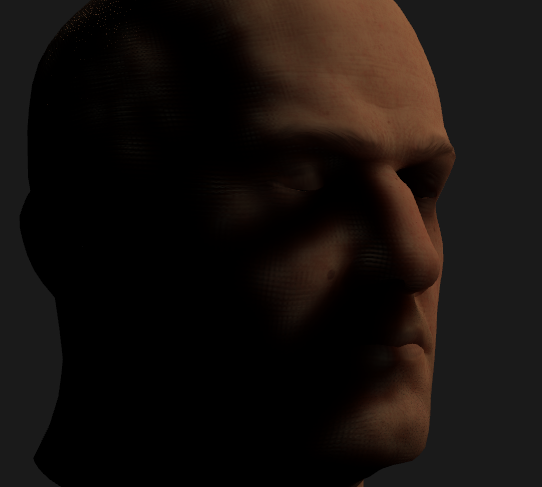 [Speaker Notes: The use weights for all 5 lightmaps to simulate the light that bounces inside the skin.]
2) NVIDIA Approach
Combine Blurs
diffColor = direct*float3(.233,.455,.649);
diffColor += lm1*float3(.100,.336,.344);
diffColor += lm2*float3(.118,.198,.0);
diffColor += lm3*float3(.113,.007,.007);
diffColor += lm4*float3(.358,.004,.0);
diffColor += lm5*float3(.078,0,0);
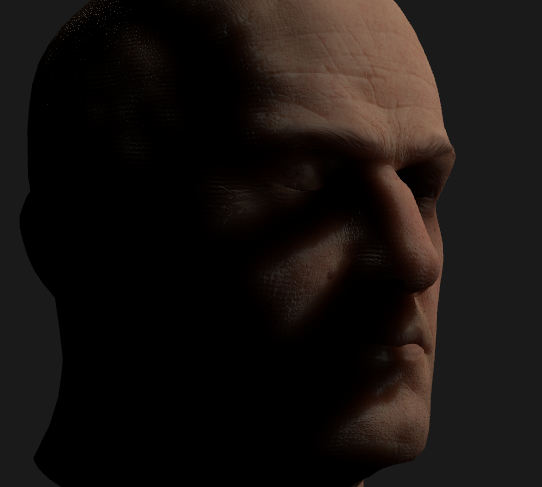 2) NVIDIA Approach
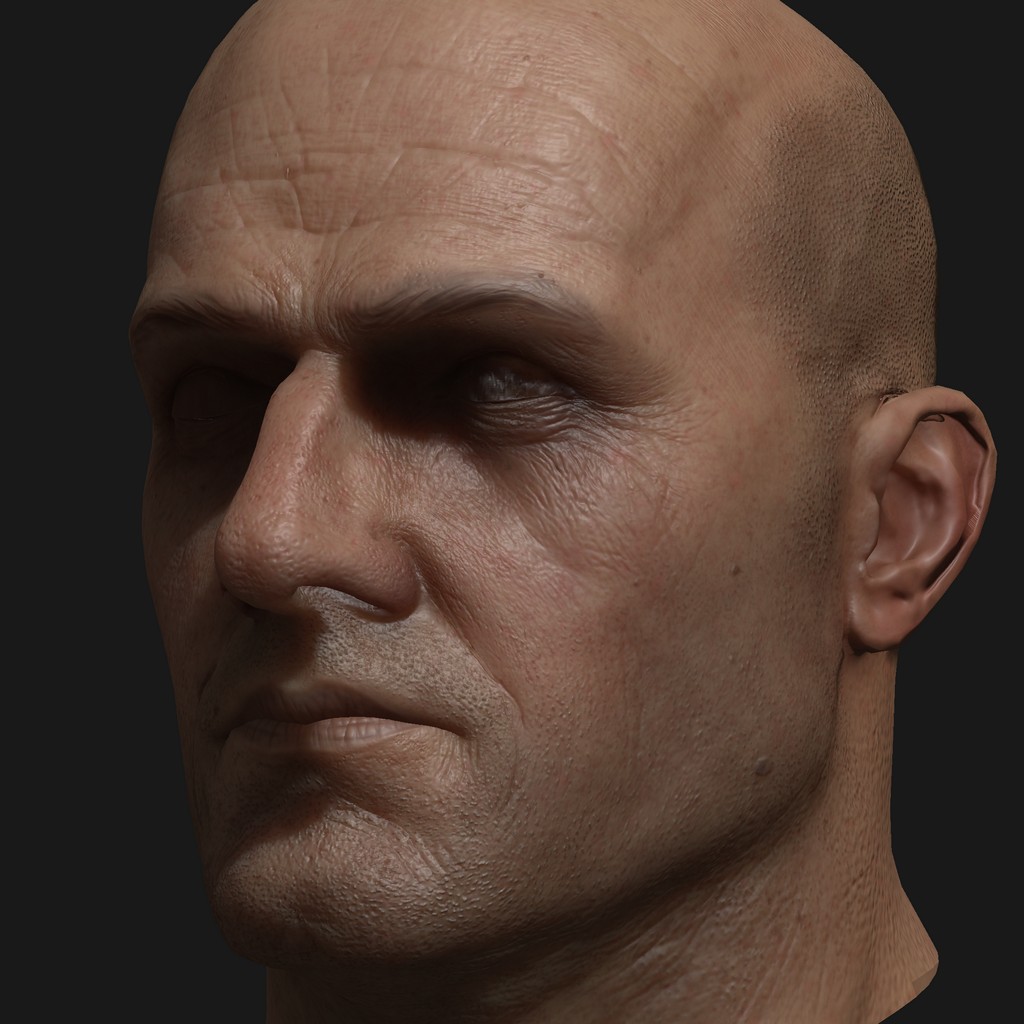 Lighting-Only
Lambertian vs. NVIDIA
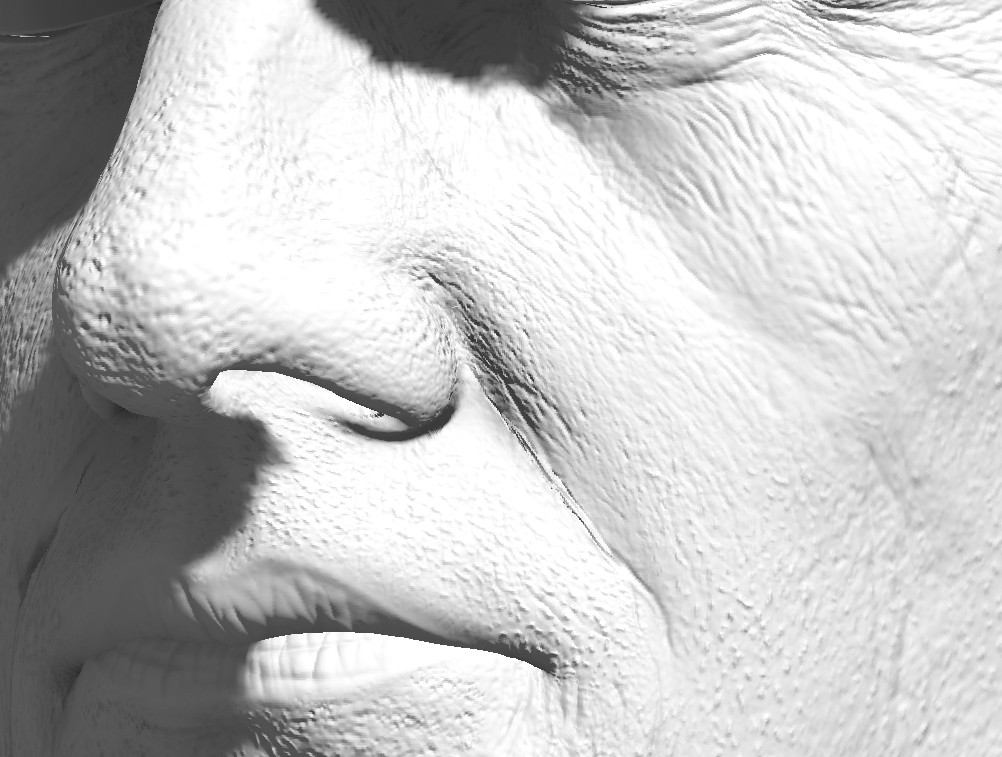 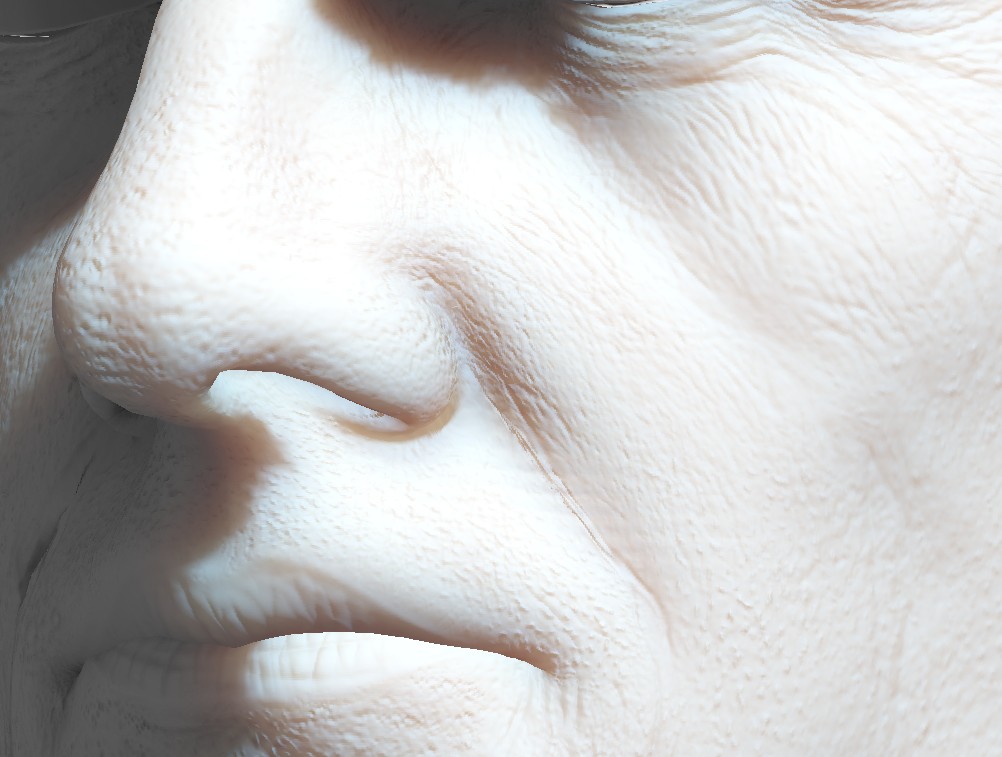 [Speaker Notes: The left side is a standard dot(N,L) and the right is with the NVIDIA skin shading.]
Why it works?
Red bleeds
Blue/Green not so much
Towards Light: Cyan-ish
Away From Light: Red-ish
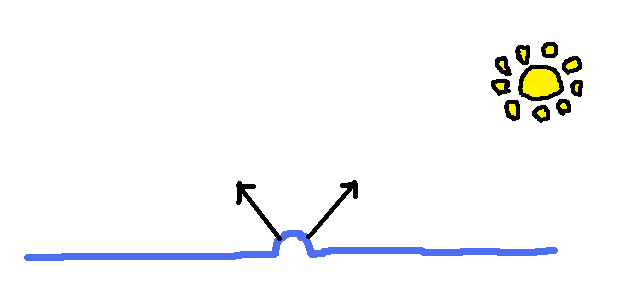 [Speaker Notes: Key point: The normals that point towards the light tend to look more cyan-ish and the normals that point away tend to be more red-ish.]
Lighting-Only
Lambertian vs. NVIDIA
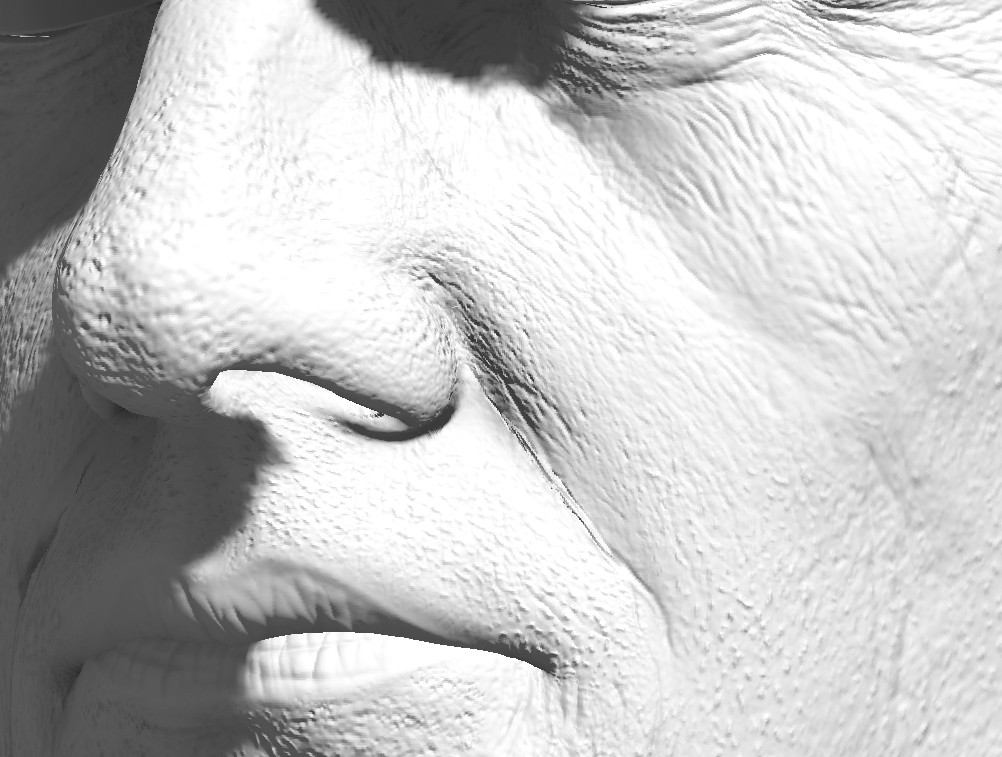 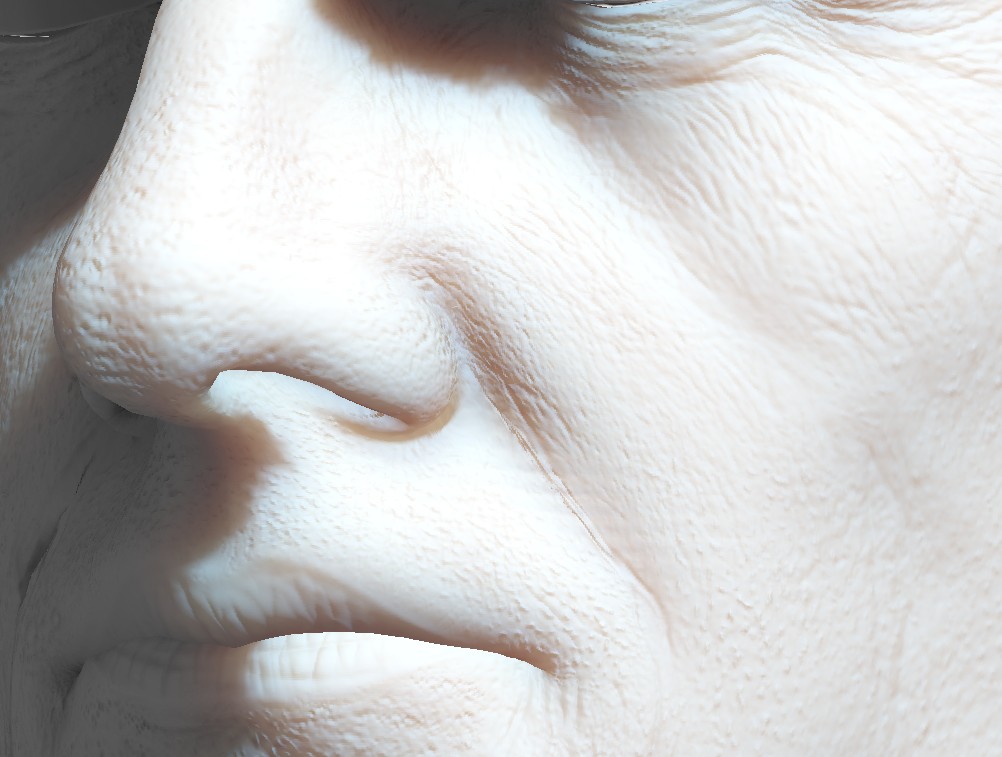 [Speaker Notes: Comparison of pure dot(N,L) diffuse to the NVIDI SSS technique.]
2) NVIDIA Approach
Looks awesome
Final blur is 100x100
Exact calculation of blur with 10k samples
Lots of passes
Lots of blurs
Lots of memory
Cheaper way that looks close enough?
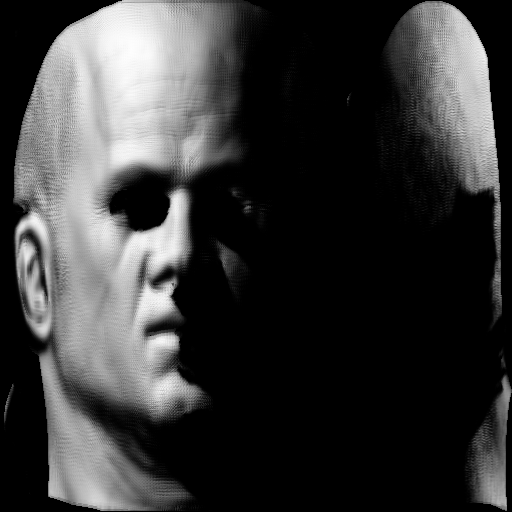 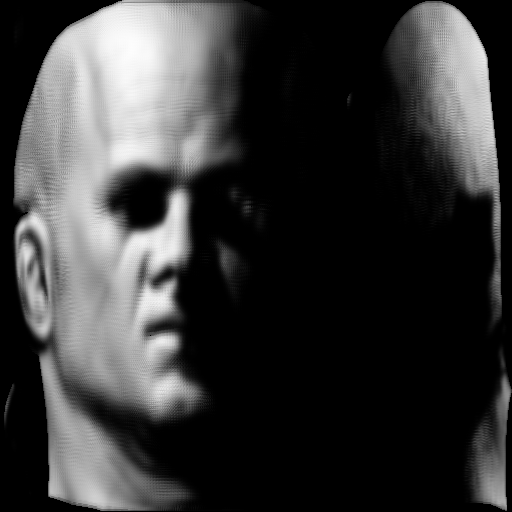 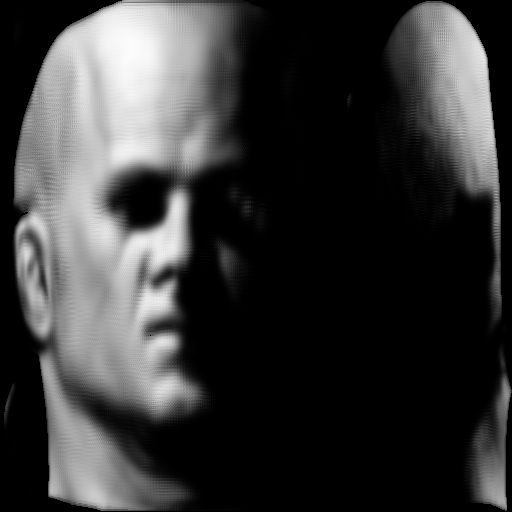 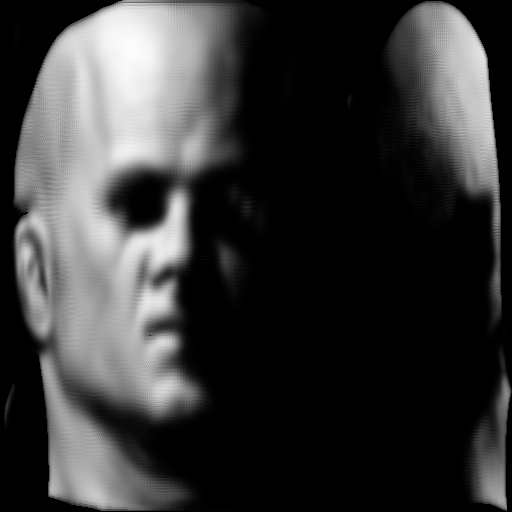 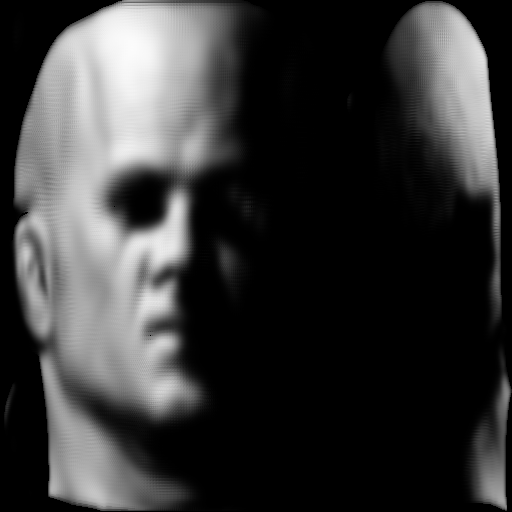 [Speaker Notes: Their approach looks great, but is very expensive in both memory.]
3) 12-Tap Approximation
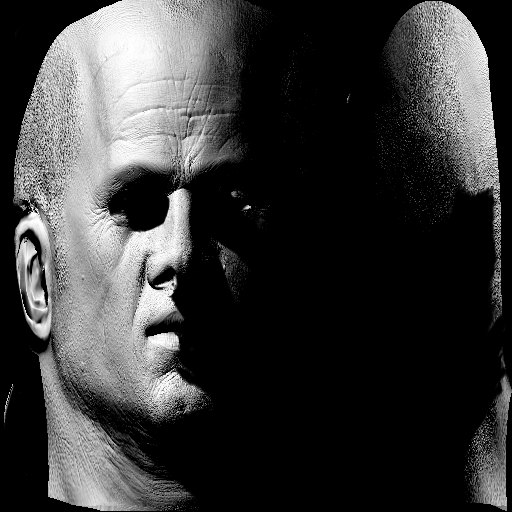 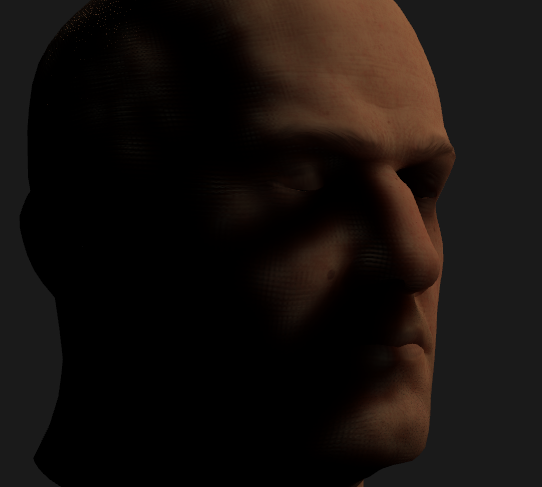 NVIDIA
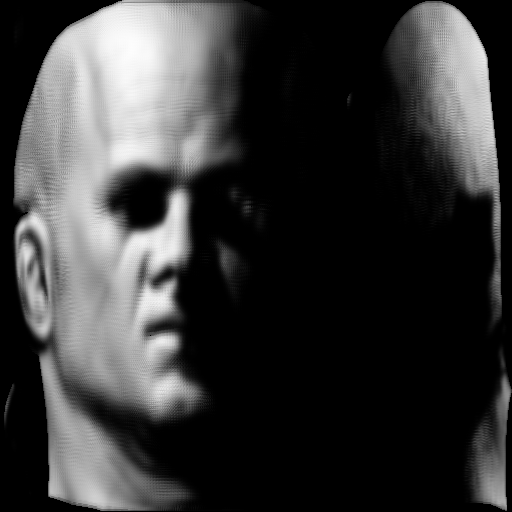 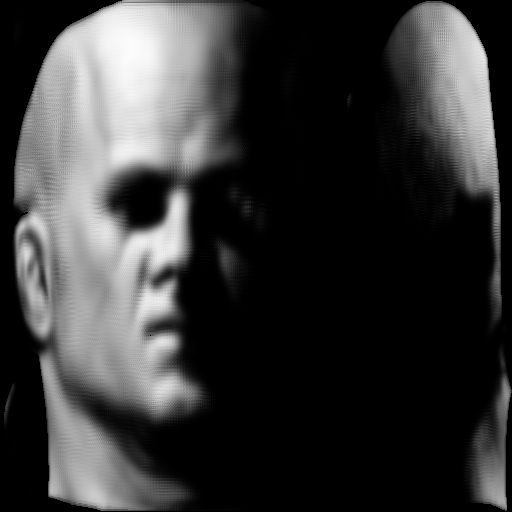 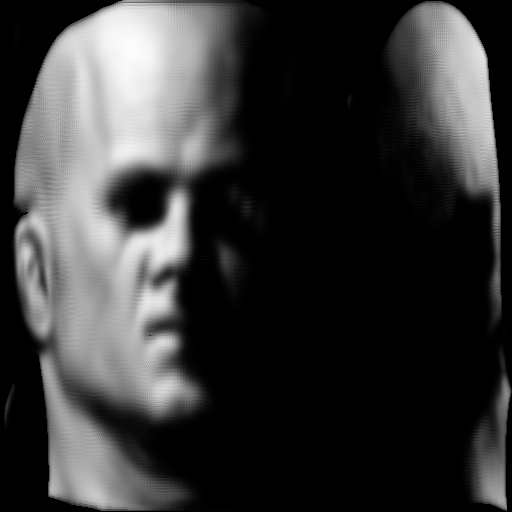 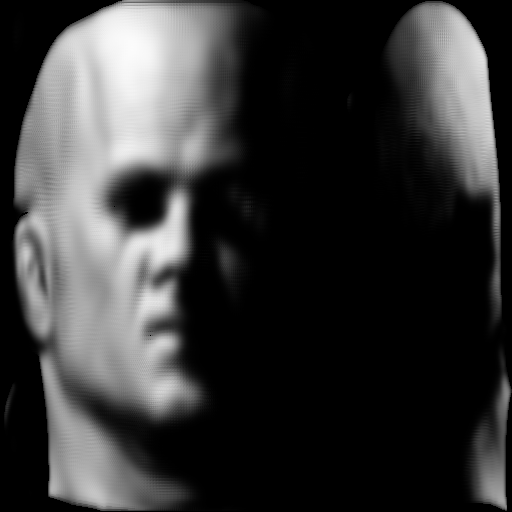 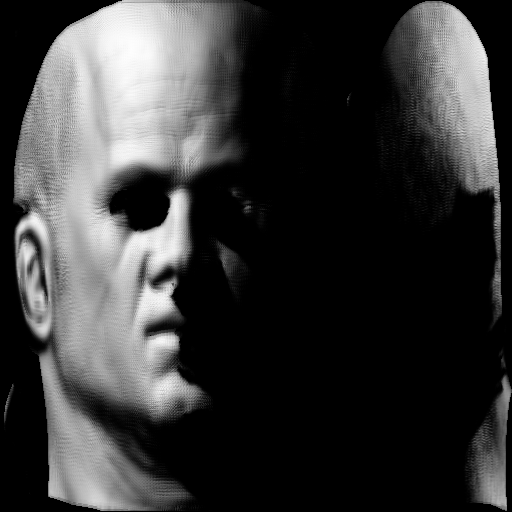 3) 12-Tap Approximation
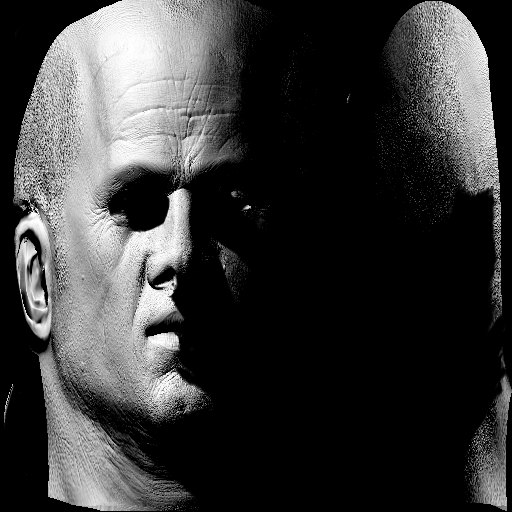 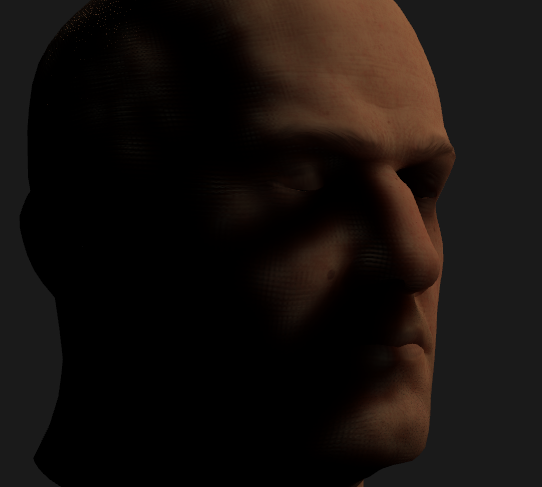 NVIDIA
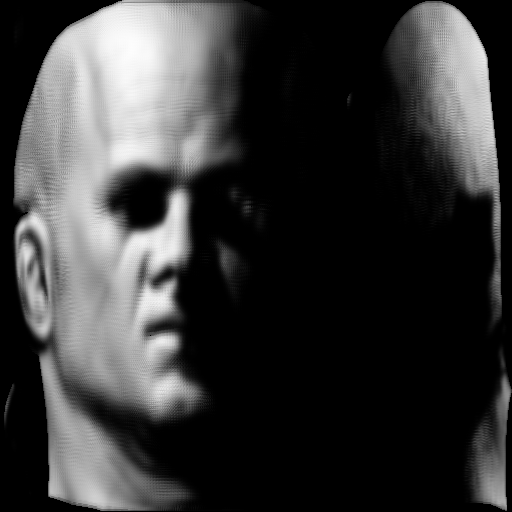 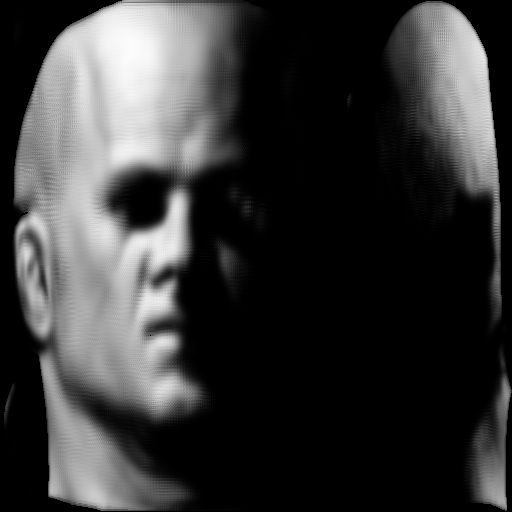 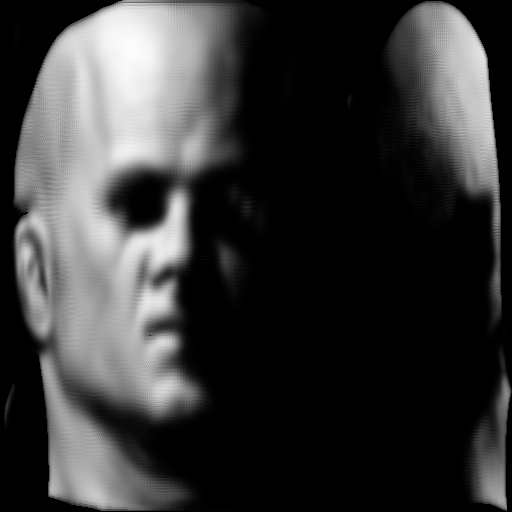 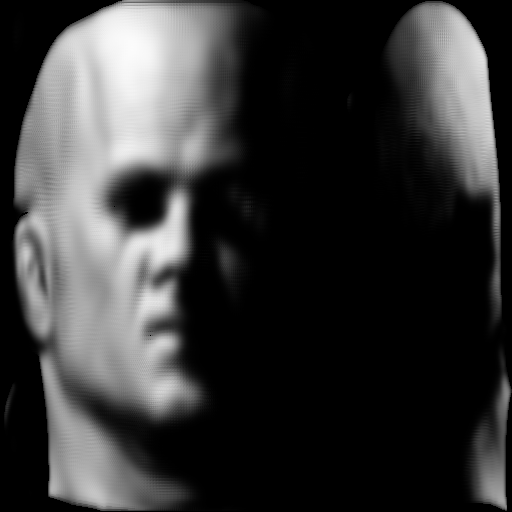 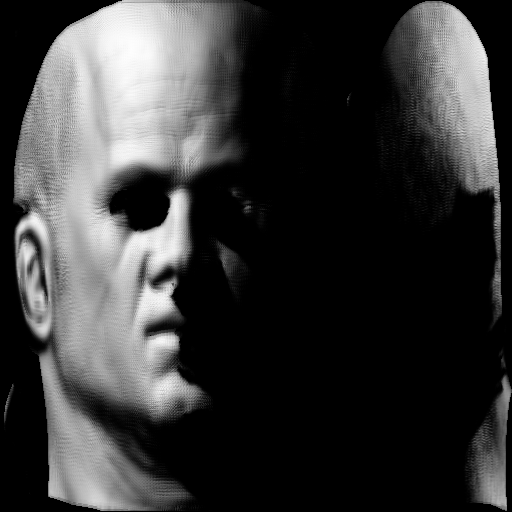 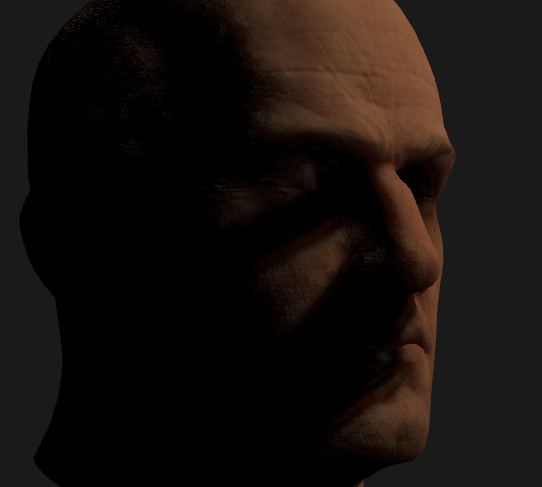 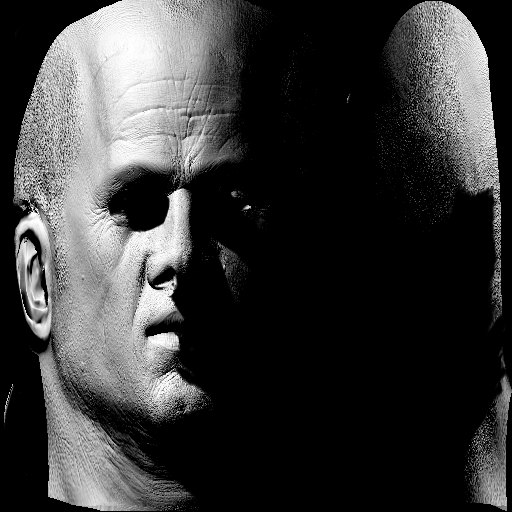 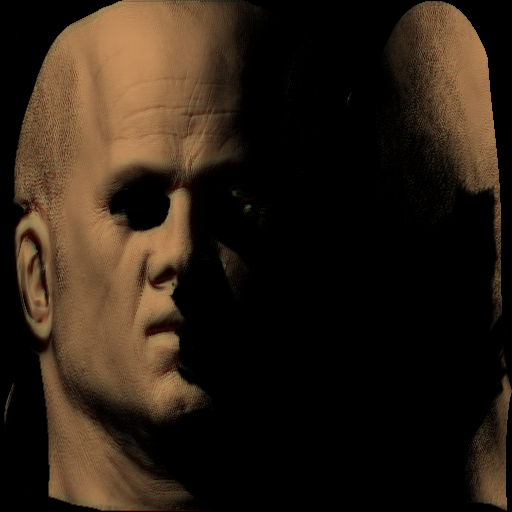 ShaderX7
[Speaker Notes: Instead of using 5 gaussian blurs, we’ll try to approximate that with a single 12-tap blur.  It’s not as good, but much, much cheaper.]
3) 12-Tap Approximation
From ShaderX7 (Hable, Borshukov, and Hejl)
Do a single 12-tap blur
float3 blurJitteredWeights[13] = 
{ 
            { 0.220441, 0.437000, 0.635000 }, 
            { 0.076356, 0.064487, 0.039097 }, 
            { 0.116515, 0.103222, 0.064912 }, 
            { 0.064844, 0.086388, 0.062272 }, 
            { 0.131798, 0.151695, 0.103676 }, 
            { 0.025690, 0.042728, 0.033003 }, 
            { 0.048593, 0.064740, 0.046131 }, 
            { 0.048092, 0.003042, 0.000400 }, 
            { 0.048845, 0.005406, 0.001222 }, 
            { 0.051322, 0.006034, 0.001420 }, 
            { 0.061428, 0.009152, 0.002511 }, 
            { 0.030936, 0.002868, 0.000652 }, 
            { 0.073580, 0.023239, 0.009703 }, 
};
float2 blurJitteredSamples[13] = 
{ 
            { 0.000000, 0.000000 }, 
            { 1.633992, 0.036795 }, 
            { 0.177801, 1.717593 }, 
            { -0.194906, 0.091094 }, 
            { -0.239737, -0.220217 }, 
            { -0.003530, -0.118219 }, 
            { 1.320107, -0.181542 }, 
            { 5.970690, 0.253378 }, 
            { -1.089250, 4.958349 }, 
            { -4.015465, 4.156699 }, 
            { -4.063099, -4.110150 }, 
            { -0.638605, -6.297663 }, 
            { 2.542348, -3.245901 }, 
};
[Speaker Notes: Check the ShaderX7 chapter for more detail.]
3) 12-Tap Approximation
float3 blurJitteredWeights[13] = 
{ 
            { 0.220441, 0.437000, 0.635000 }, 
            { 0.076356, 0.064487, 0.039097 }, 
            { 0.116515, 0.103222, 0.064912 }, 
            { 0.064844, 0.086388, 0.062272 }, 
            { 0.131798, 0.151695, 0.103676 }, 
            { 0.025690, 0.042728, 0.033003 }, 
            { 0.048593, 0.064740, 0.046131 }, 
            { 0.048092, 0.003042, 0.000400 }, 
            { 0.048845, 0.005406, 0.001222 }, 
            { 0.051322, 0.006034, 0.001420 }, 
            { 0.061428, 0.009152, 0.002511 }, 
            { 0.030936, 0.002868, 0.000652 }, 
            { 0.073580, 0.023239, 0.009703 }, 
}
3) 12-Tap Approximation
float3 blurJitteredWeights[13] = 
{ 
            { 0.220441, 0.437000, 0.635000 }, 
            { 0.076356, 0.064487, 0.039097 }, 
            { 0.116515, 0.103222, 0.064912 }, 
            { 0.064844, 0.086388, 0.062272 }, 
            { 0.131798, 0.151695, 0.103676 }, 
            { 0.025690, 0.042728, 0.033003 }, 
            { 0.048593, 0.064740, 0.046131 }, 
            { 0.048092, 0.003042, 0.000400 }, 
            { 0.048845, 0.005406, 0.001222 }, 
            { 0.051322, 0.006034, 0.001420 }, 
            { 0.061428, 0.009152, 0.002511 }, 
            { 0.030936, 0.002868, 0.000652 }, 
            { 0.073580, 0.023239, 0.009703 }, 
}
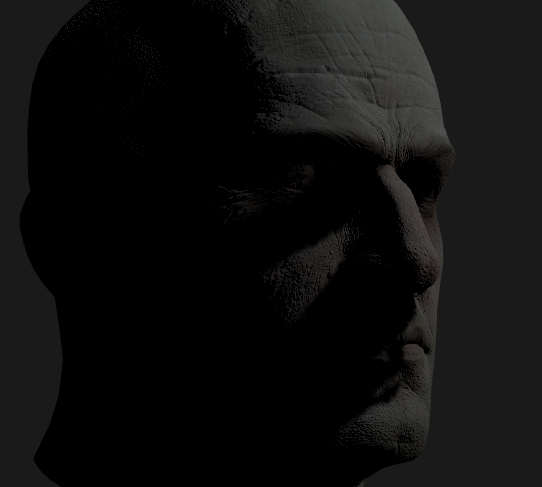 3) 12-Tap Approximation
float3 blurJitteredWeights[13] = 
{ 
            { 0.220441, 0.437000, 0.635000 }, 
            { 0.076356, 0.064487, 0.039097 }, 
            { 0.116515, 0.103222, 0.064912 }, 
            { 0.064844, 0.086388, 0.062272 }, 
            { 0.131798, 0.151695, 0.103676 }, 
            { 0.025690, 0.042728, 0.033003 }, 
            { 0.048593, 0.064740, 0.046131 }, 
            { 0.048092, 0.003042, 0.000400 }, 
            { 0.048845, 0.005406, 0.001222 }, 
            { 0.051322, 0.006034, 0.001420 }, 
            { 0.061428, 0.009152, 0.002511 }, 
            { 0.030936, 0.002868, 0.000652 }, 
            { 0.073580, 0.023239, 0.009703 }, 
}
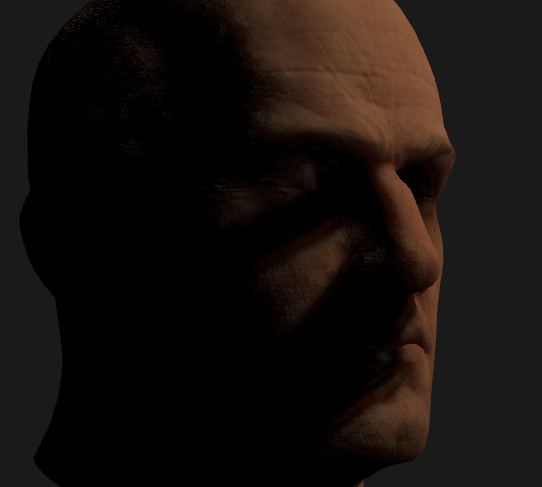 3) 12-Tap Approach
A: Separate Blur
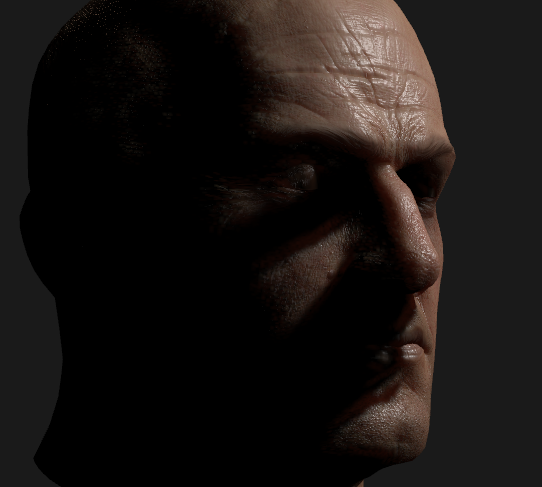 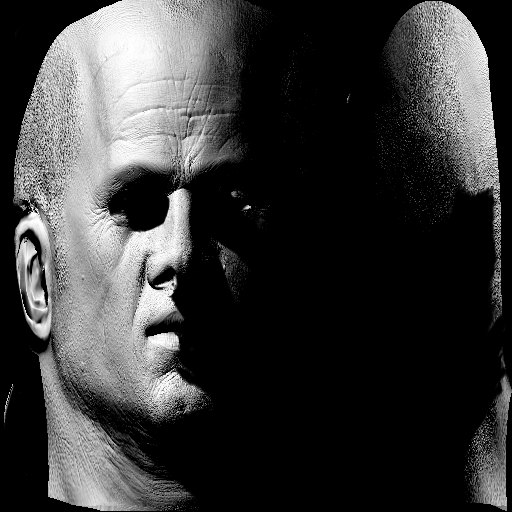 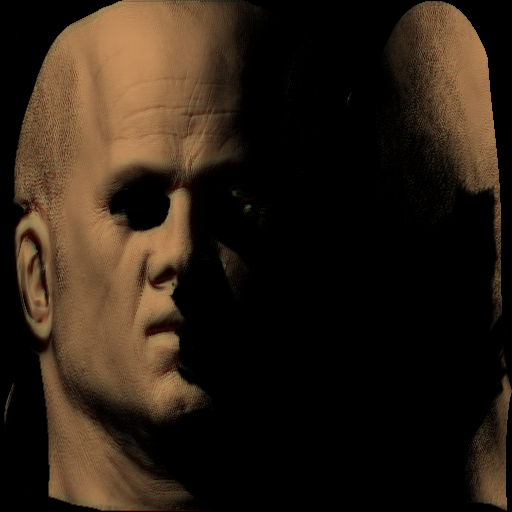 3) 12-Tap Approach
B: Combined Blur
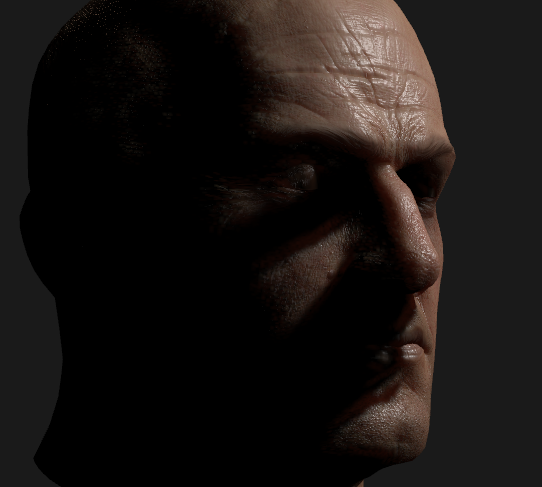 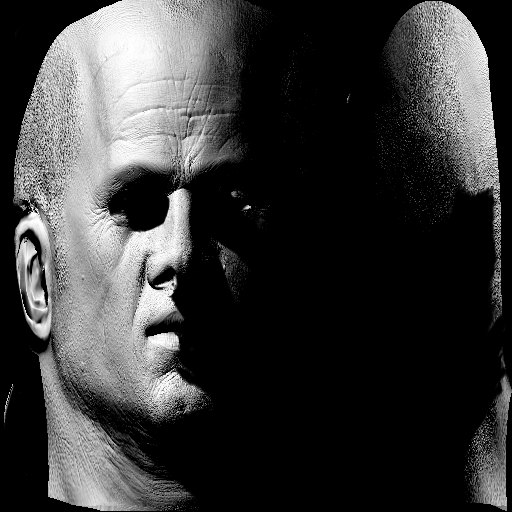 3) 12-Tap Approximation
Separate Blur
Render to Lightmap
Blur Lightmap with 12 taps
Render Final Scene
Combined Blur
Render to Lightmap
Render Final Scene, with 12 taps from lightmap
Both are fine
12-Tap Separate
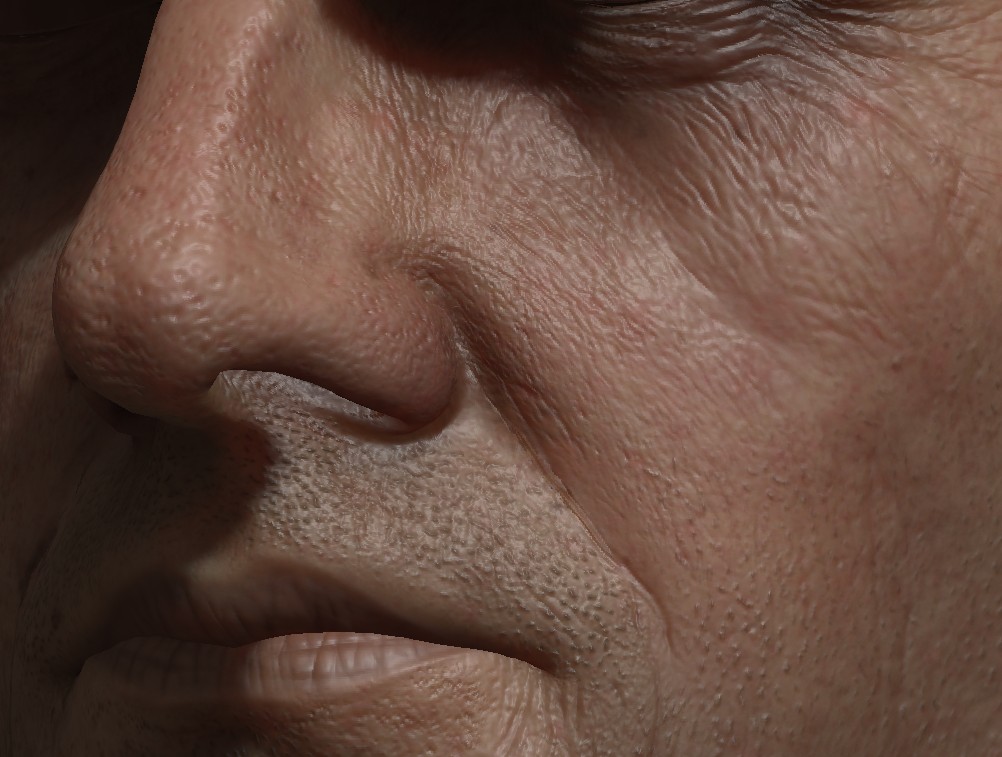 12-Tap Combined
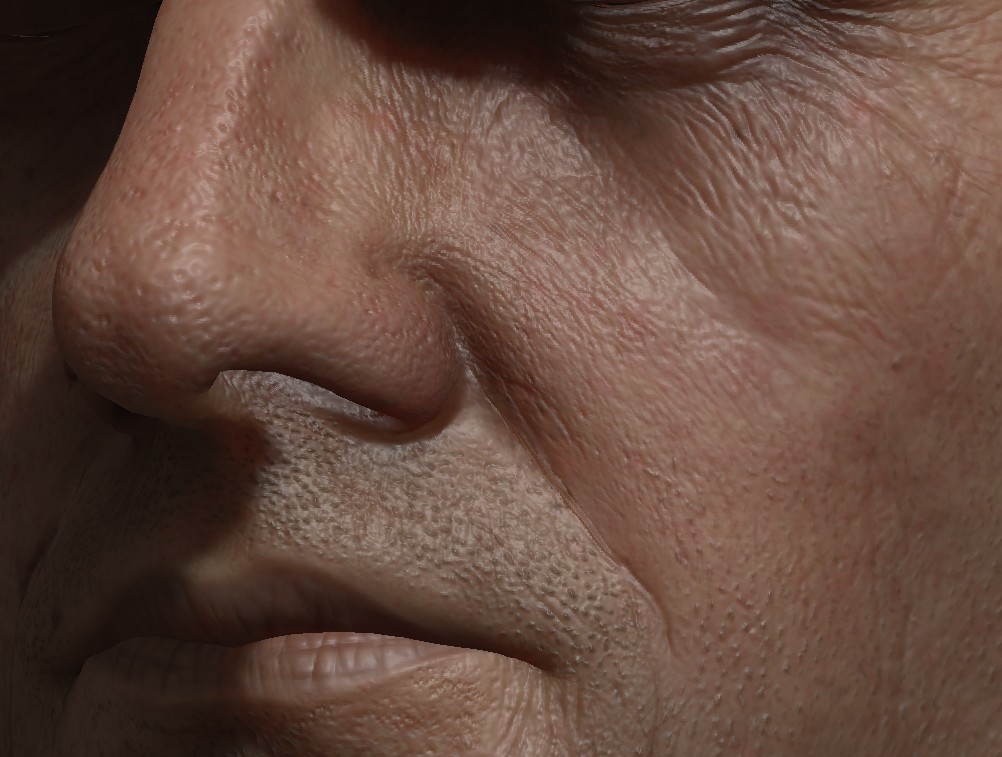 4) Bent Normals (?)
Pretend R/G/B come from different Normals
R closer to Geometry, GB closer to Normal Map
Diffuse Calculation 3 Times
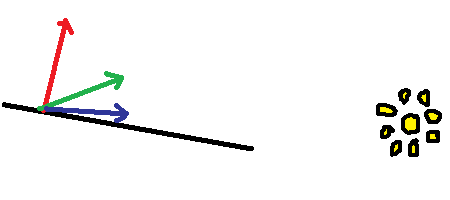 4) Bent Normals
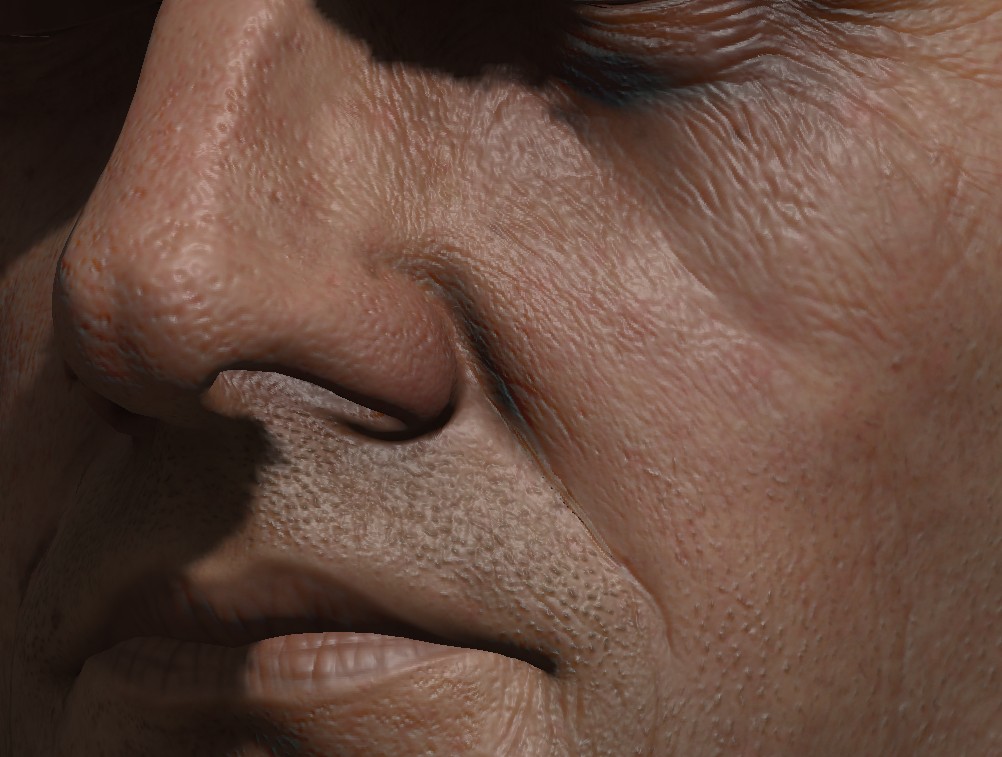 4) Bent Normals
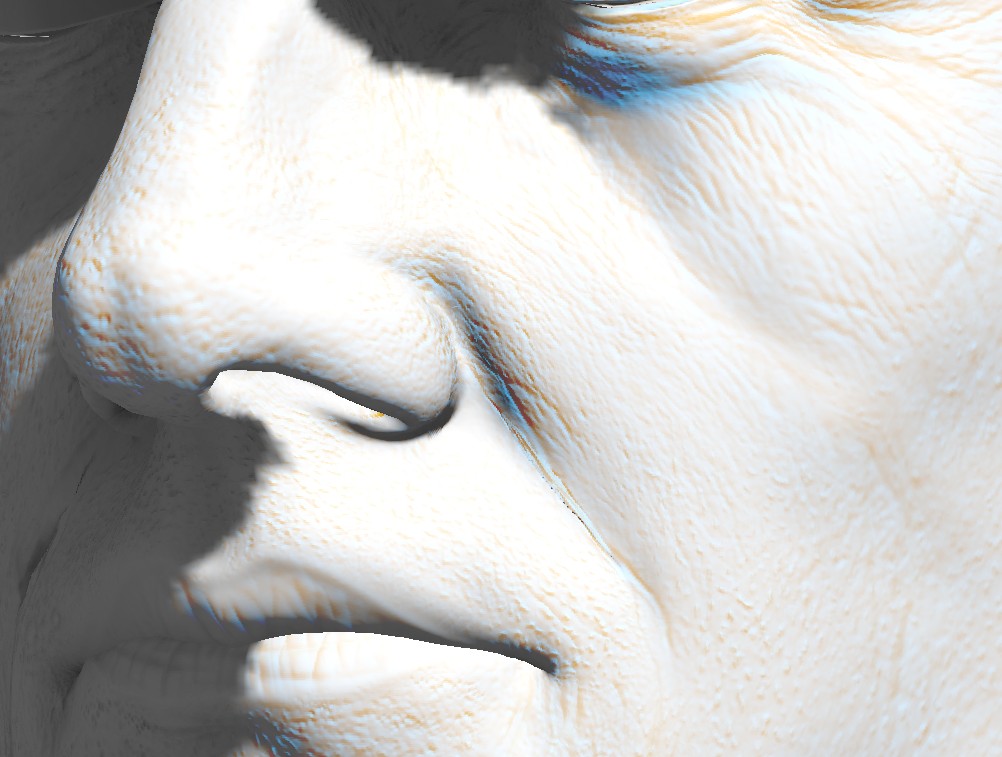 [Speaker Notes: Notice how using different normals for R/G/B seems to cause some blue spottiness.]
Why so blue?
Dot Products
At extreme angles, you can have cases where diffuseR = 0 and diffuseB = 1
Or vice-versa
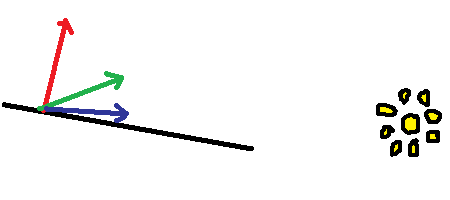 [Speaker Notes: That’s because you have cases where the blue diffuse is near 1 and the red diffuse is near 0.]
5) Blended Normals (?)
Another Hack
Diffuse(L,G), Diffuse(L,N), and Lerp
Blue/Green stays put, Red bleeds
Can have Red but no Blue/Green
Can NOT have Blue/Green but no Red
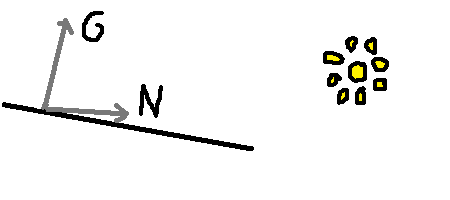 [Speaker Notes: Another approach is to do a diffuse calculation for the Geometry and Normal Mapped normals, and lerp between them taking more red from the Geometry normal and more Green/Blue from the normal mapped normal.]
5) Blended Normals
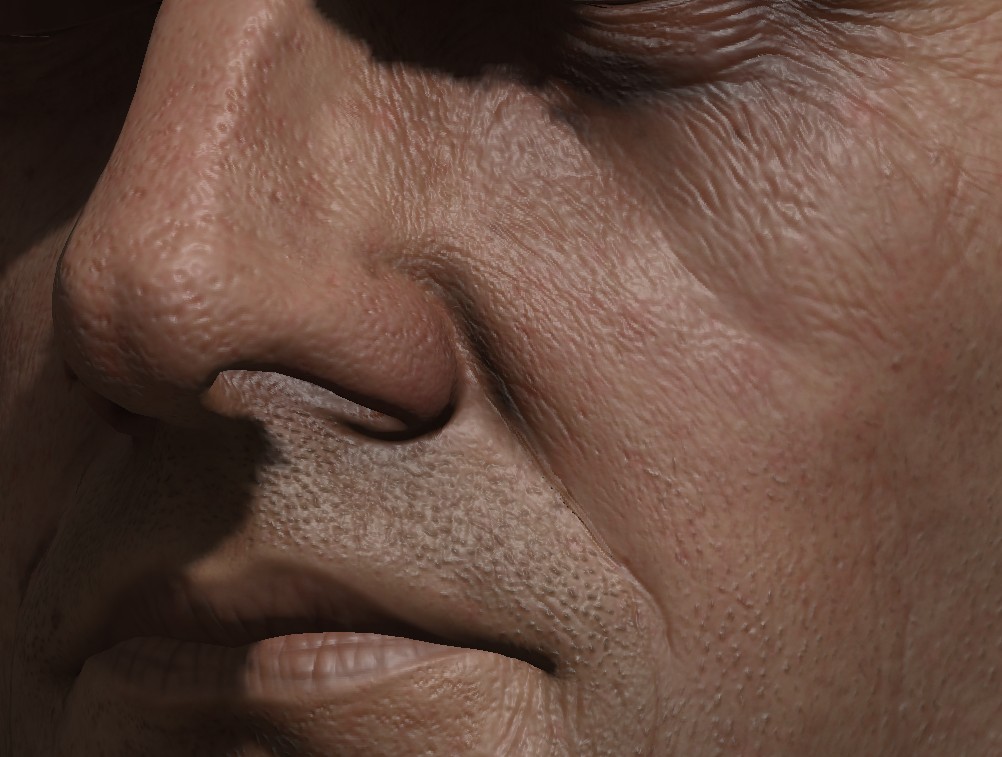 Still Kinda Blue
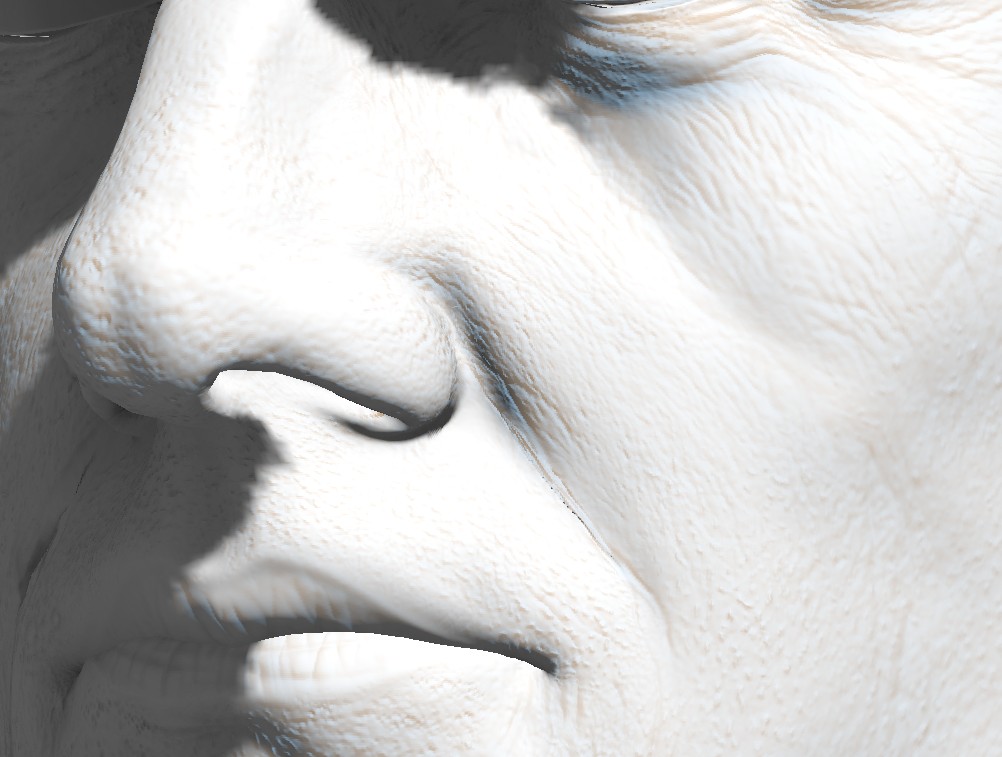 Recap
1.  Standard Diffuse
2.  Nvidia Approach
3.  12-Tap Combined
Do 12-Tap blur as separate shader.
3a.  12-Tap Merged
Do 12-Tap blur in final render pass.
4.  Bent Normals
5.  Blended Normals
1) Straight Diffuse
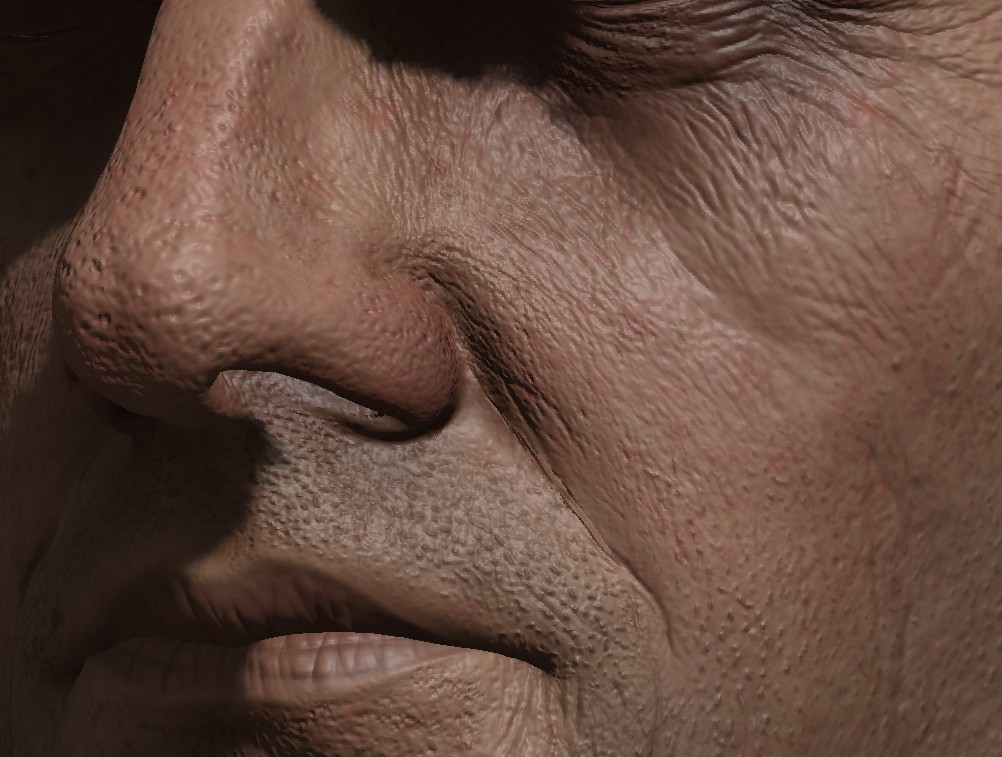 2) NVIDIA Approach
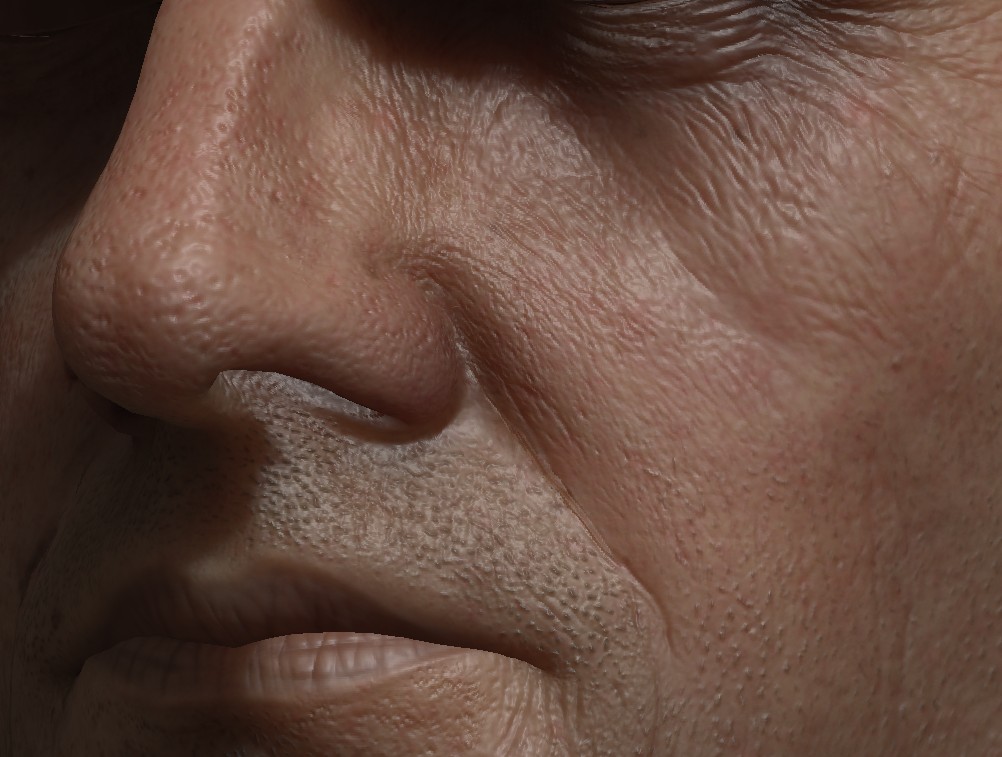 3a) 12-Tap Separate
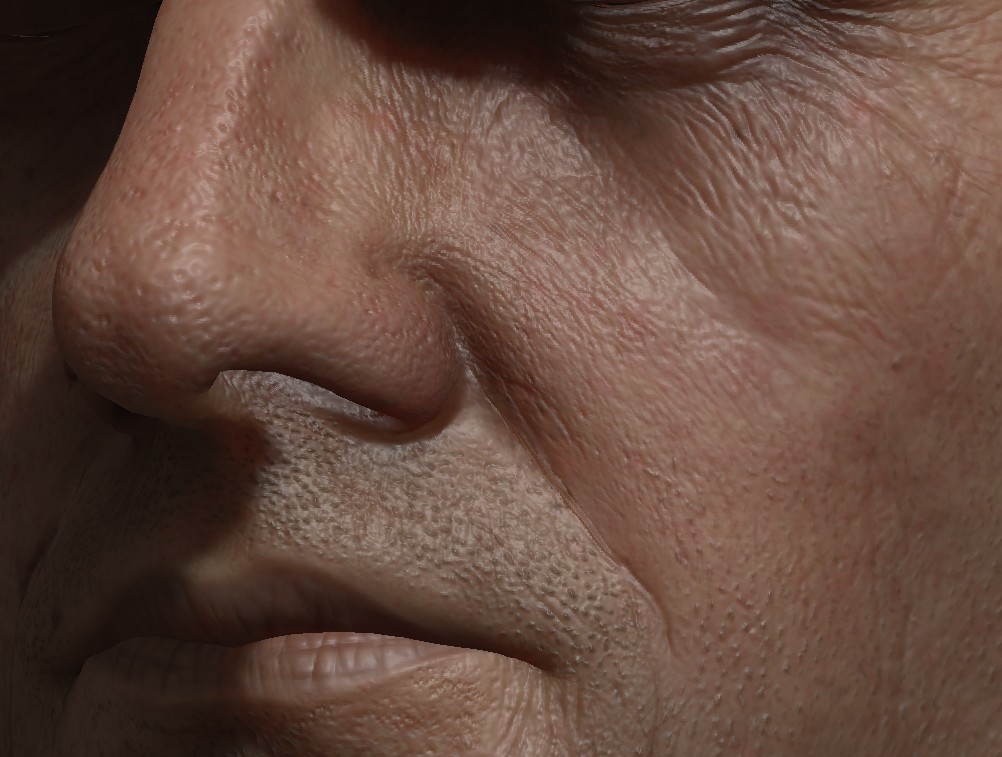 3b) 12-Tap Combined
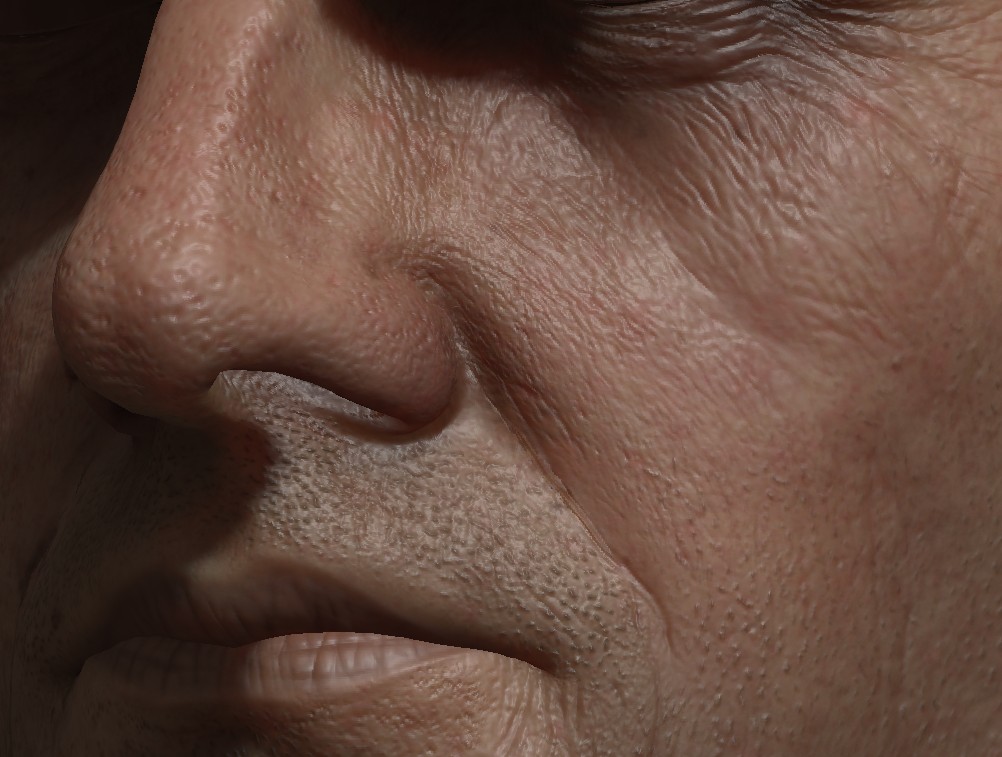 4) Bent Normals
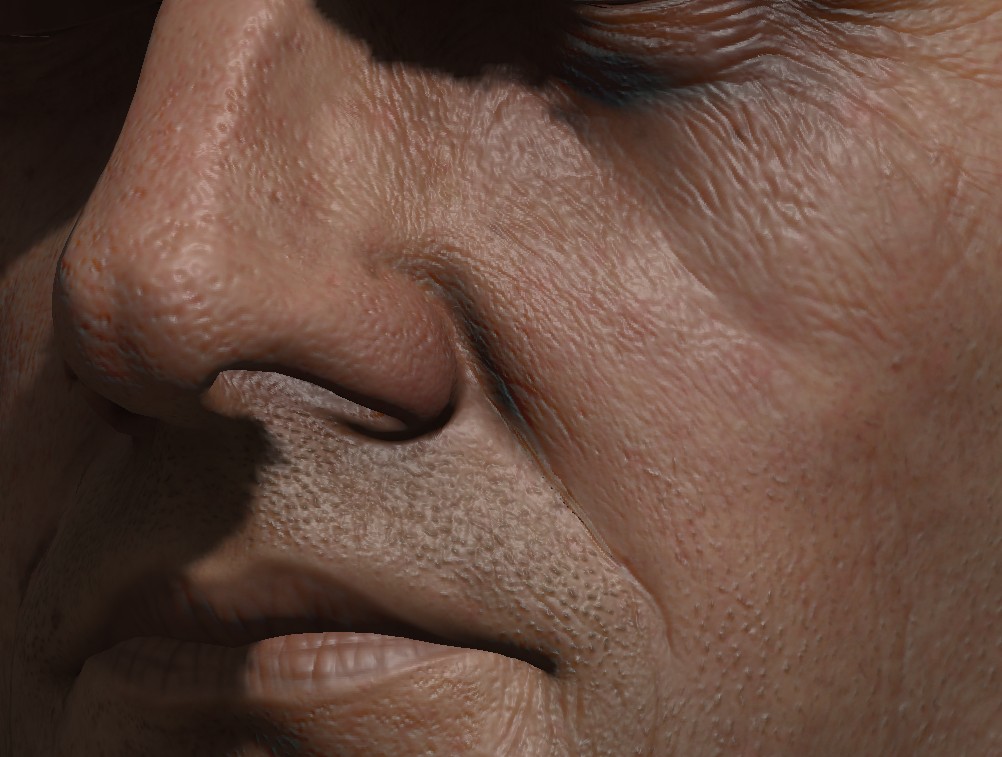 5) Blended Normals
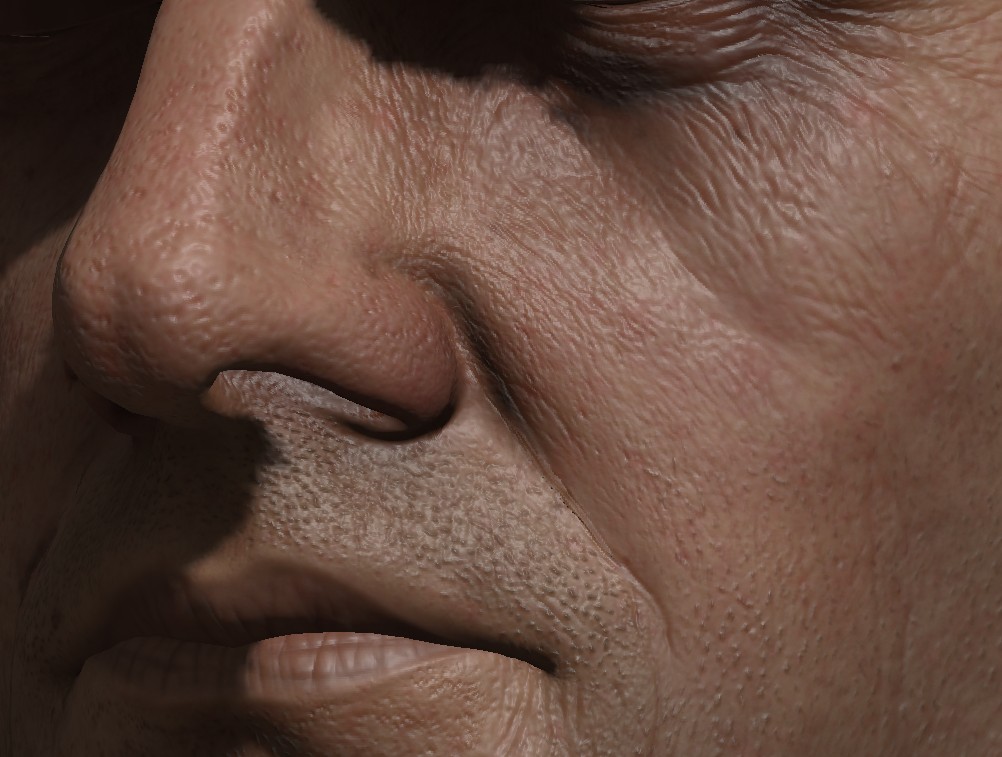 1) Standard Diffuse
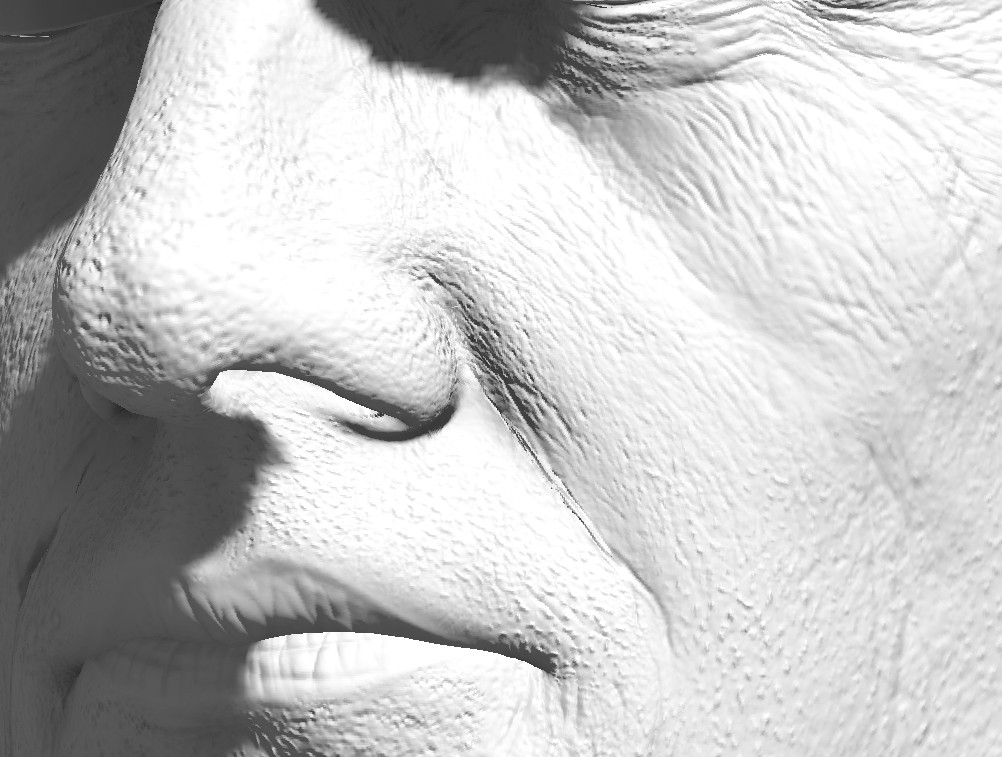 2) NVIDIA Approach
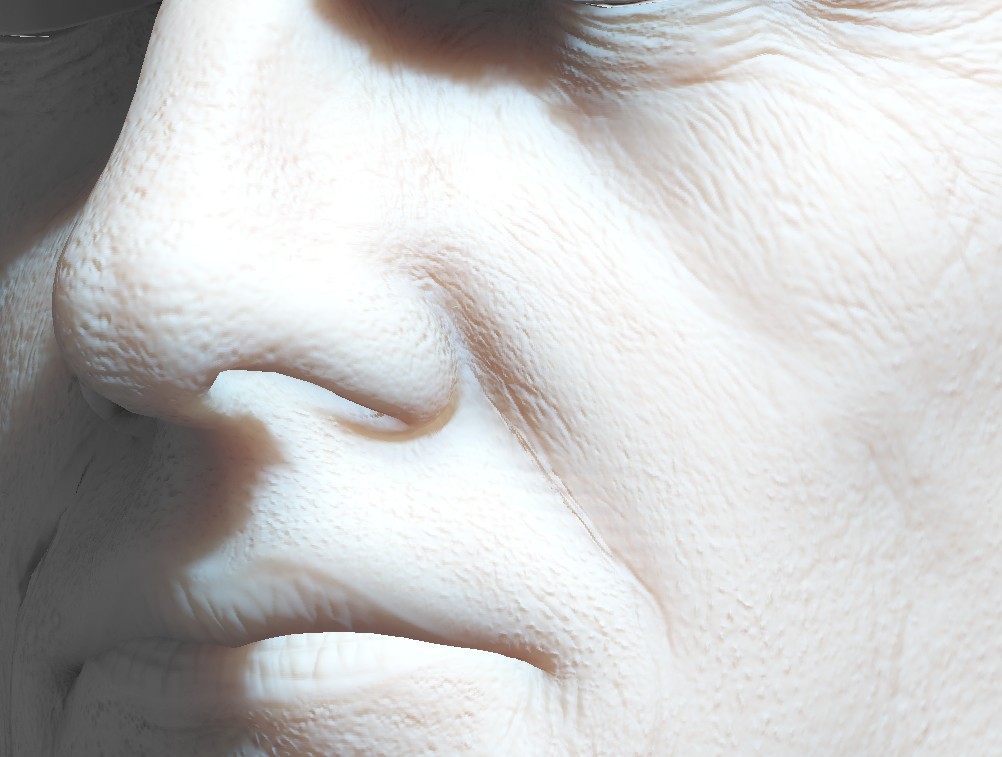 3a) 12-Tap Separate
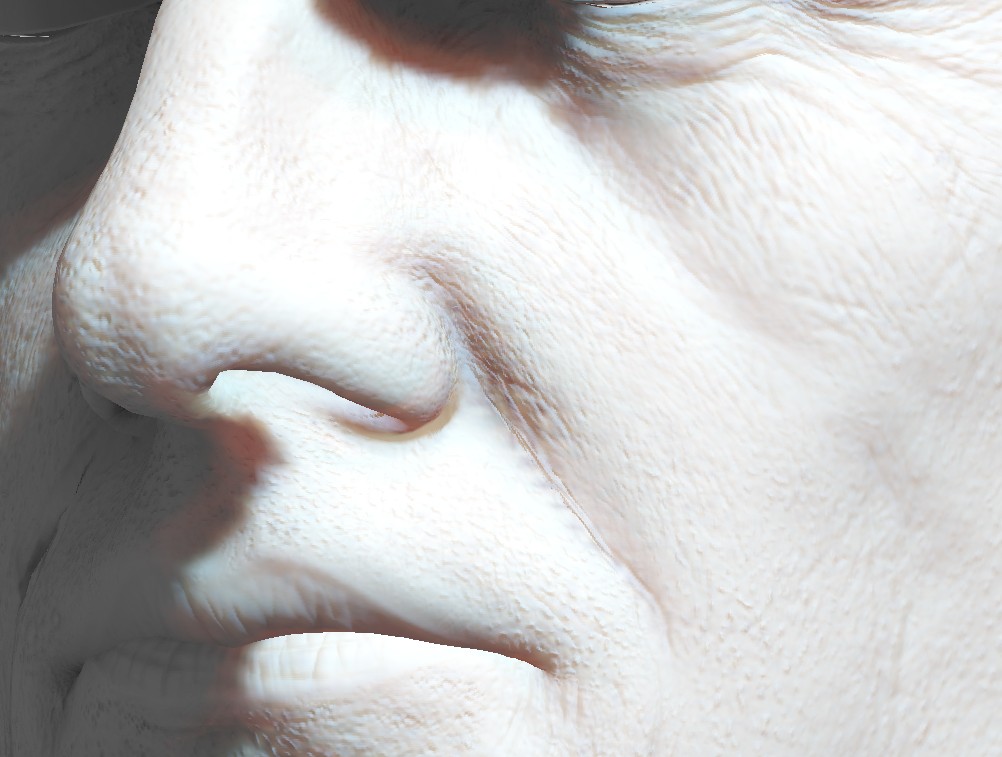 3b) 12-Tap Combined
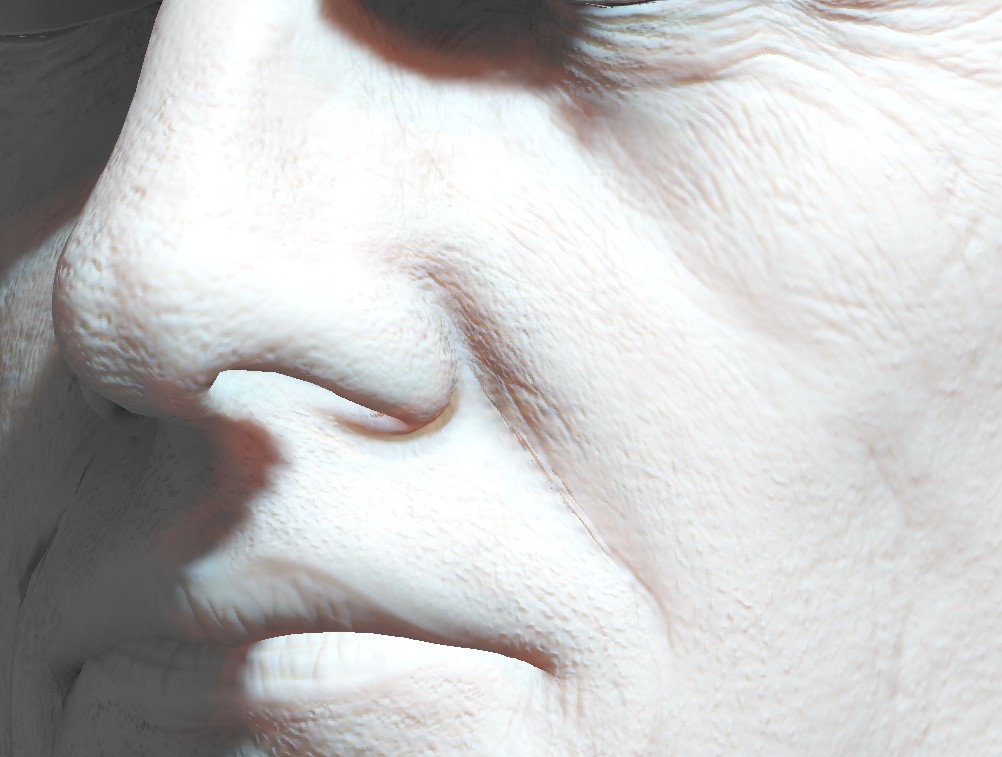 4) Bent Normals
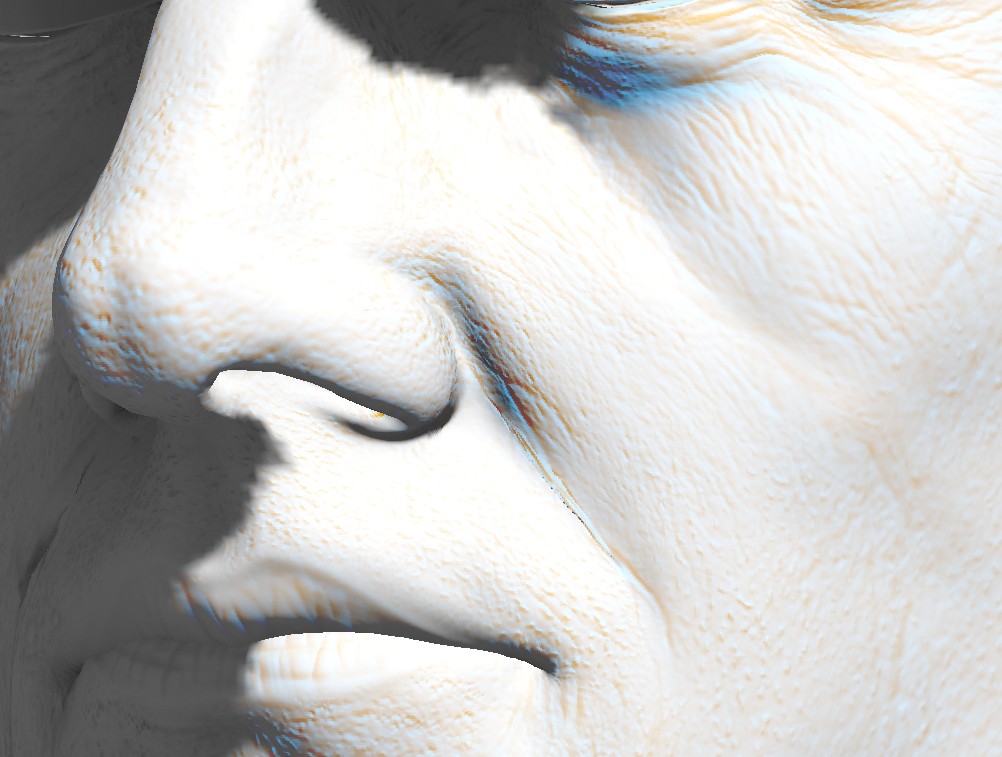 5) Blended Normals
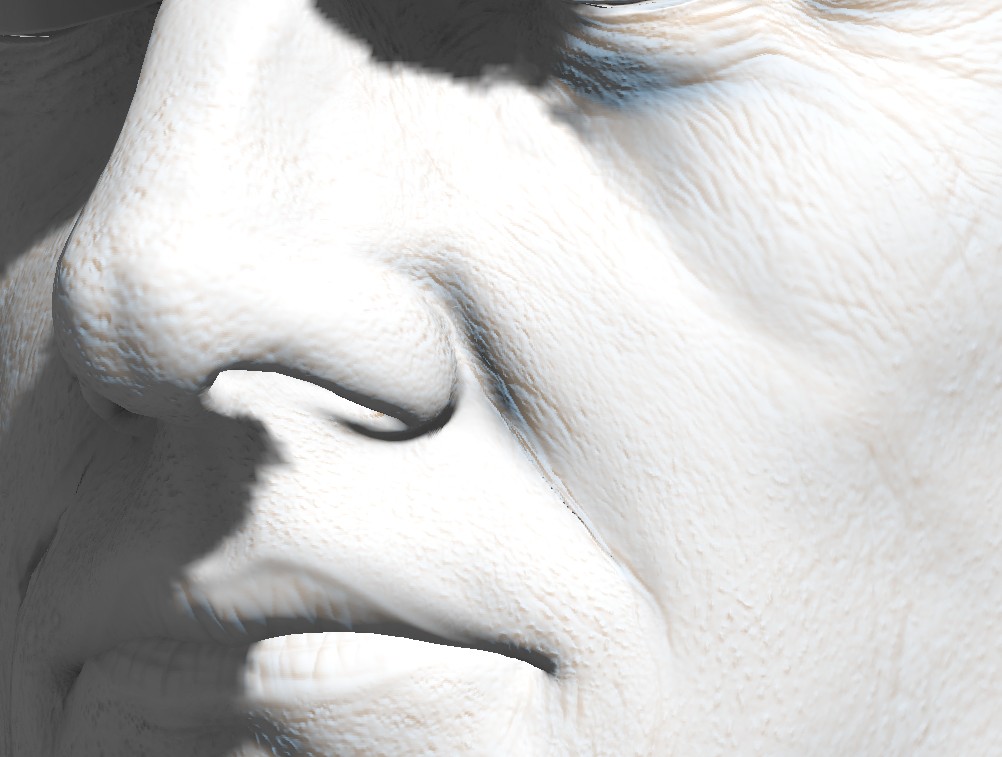 What did we do?
Cutscenes:
3b) 12-Tap Combined
In Game
5) Blended Normals
12-Tap Combined cost .4ms per head
Difference didn’t balance the cost
Cutscenes
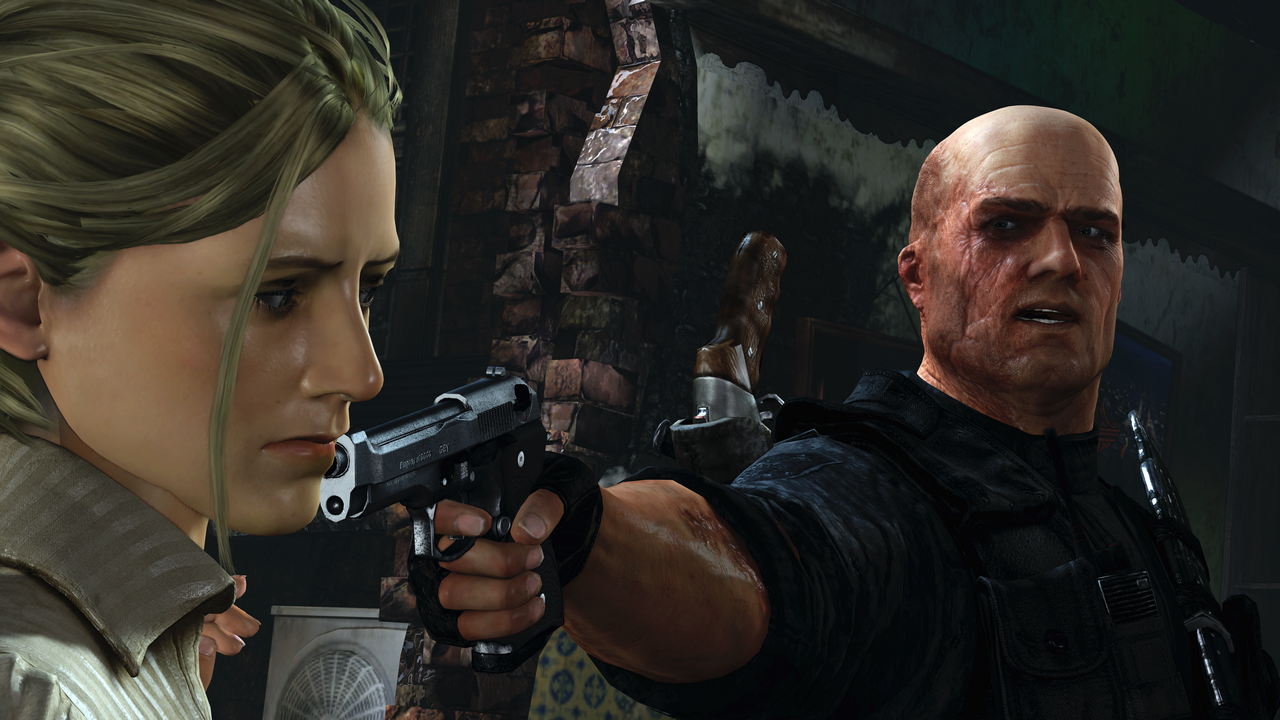 Cutscenes
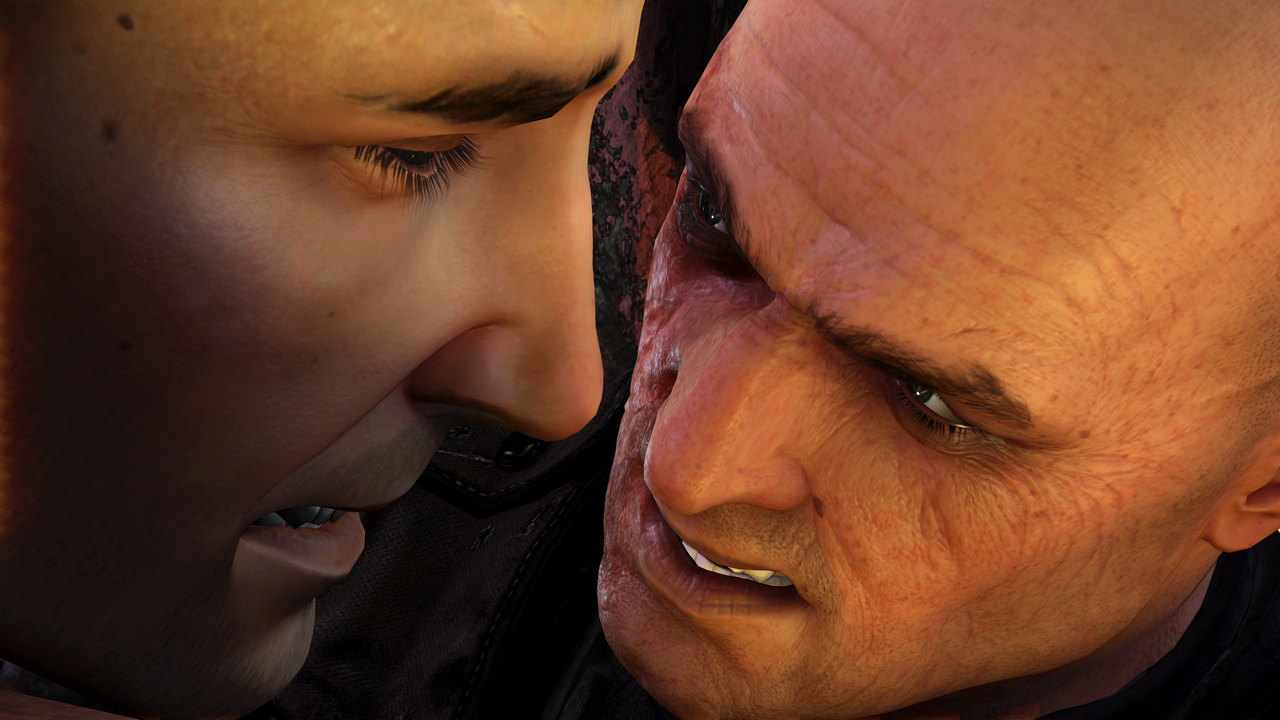 [Speaker Notes: Sometimes, in cutscenes, the shots get pretty close, so we need the quality.]
Normal Gameplay
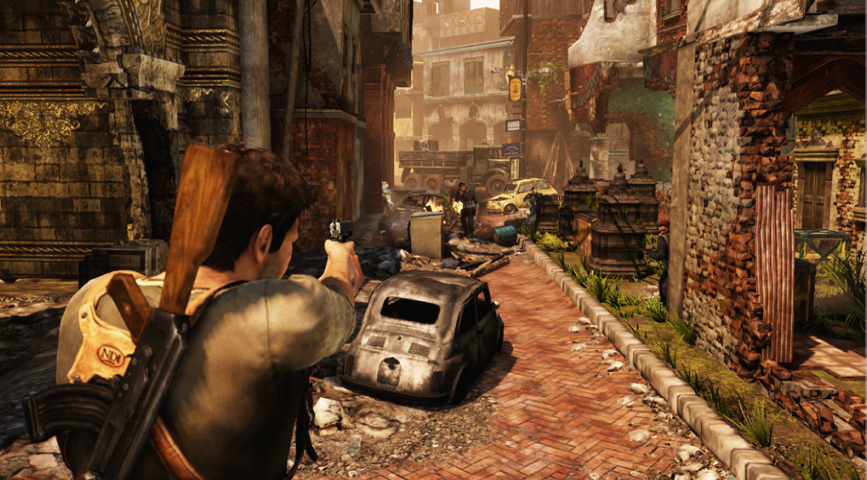 [Speaker Notes: You spend most of normal gameplay staring at the back of Drake’s neck, so a separate pass for SSS was not worth the cost.]
Limitations
Resolution
Seams
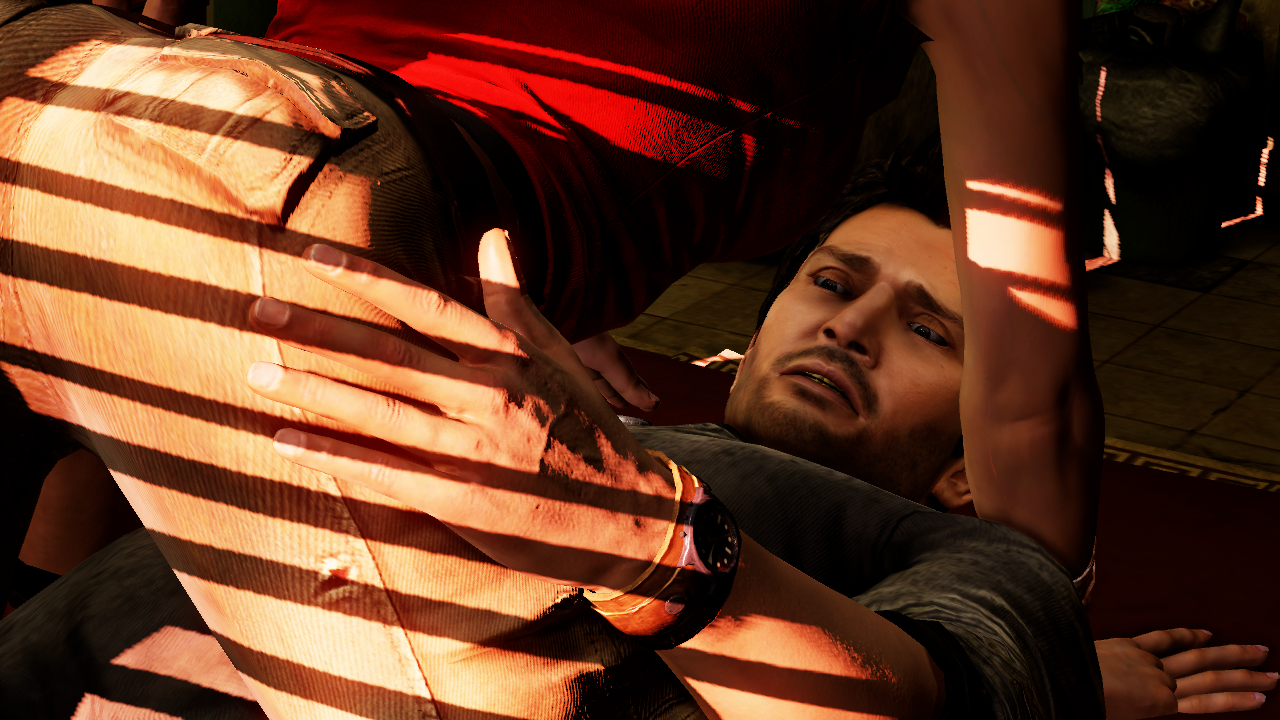 Conclusion
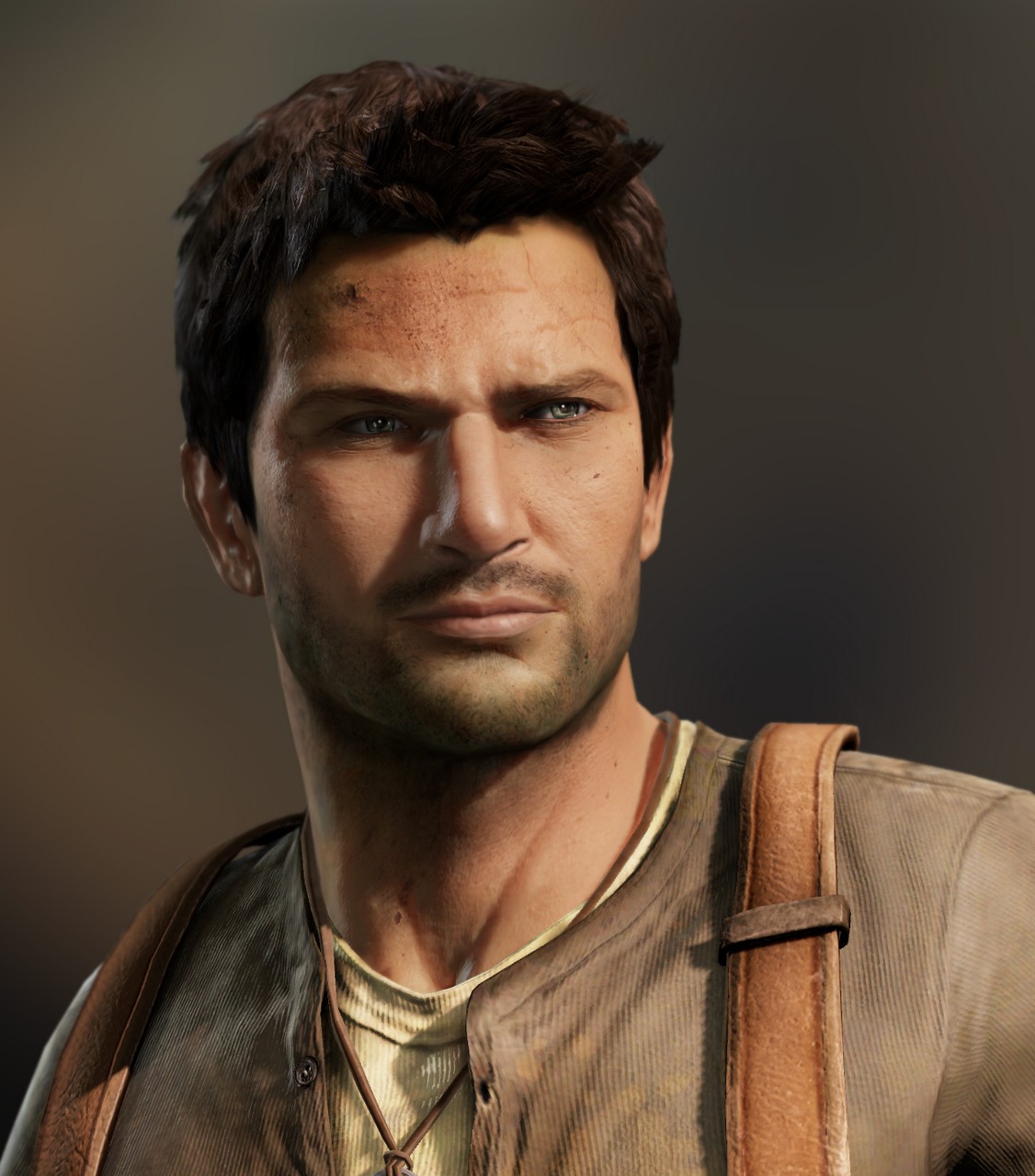 SSS really helps
Do what makes sense for you
Do better than Blinn-Phong
Hair
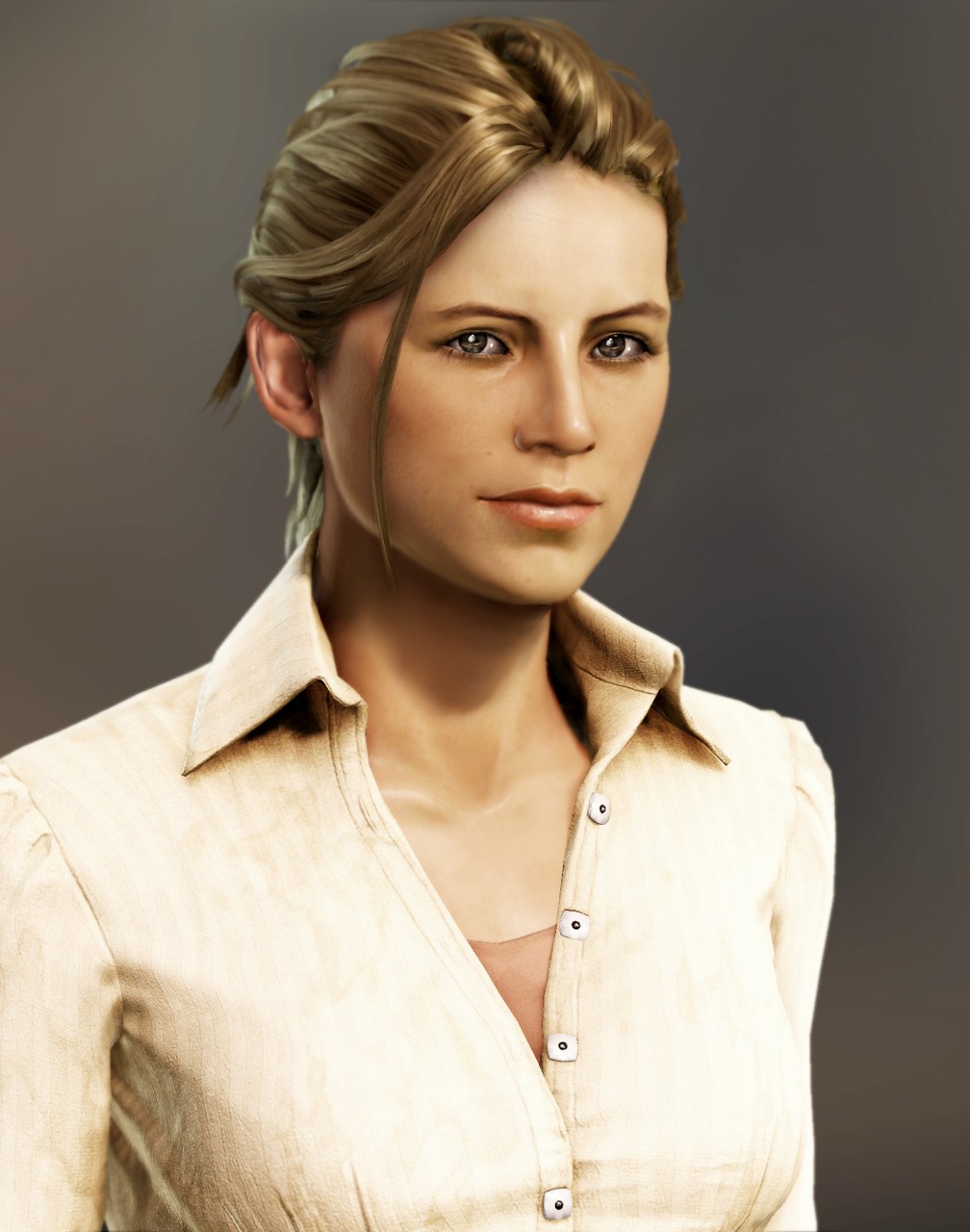 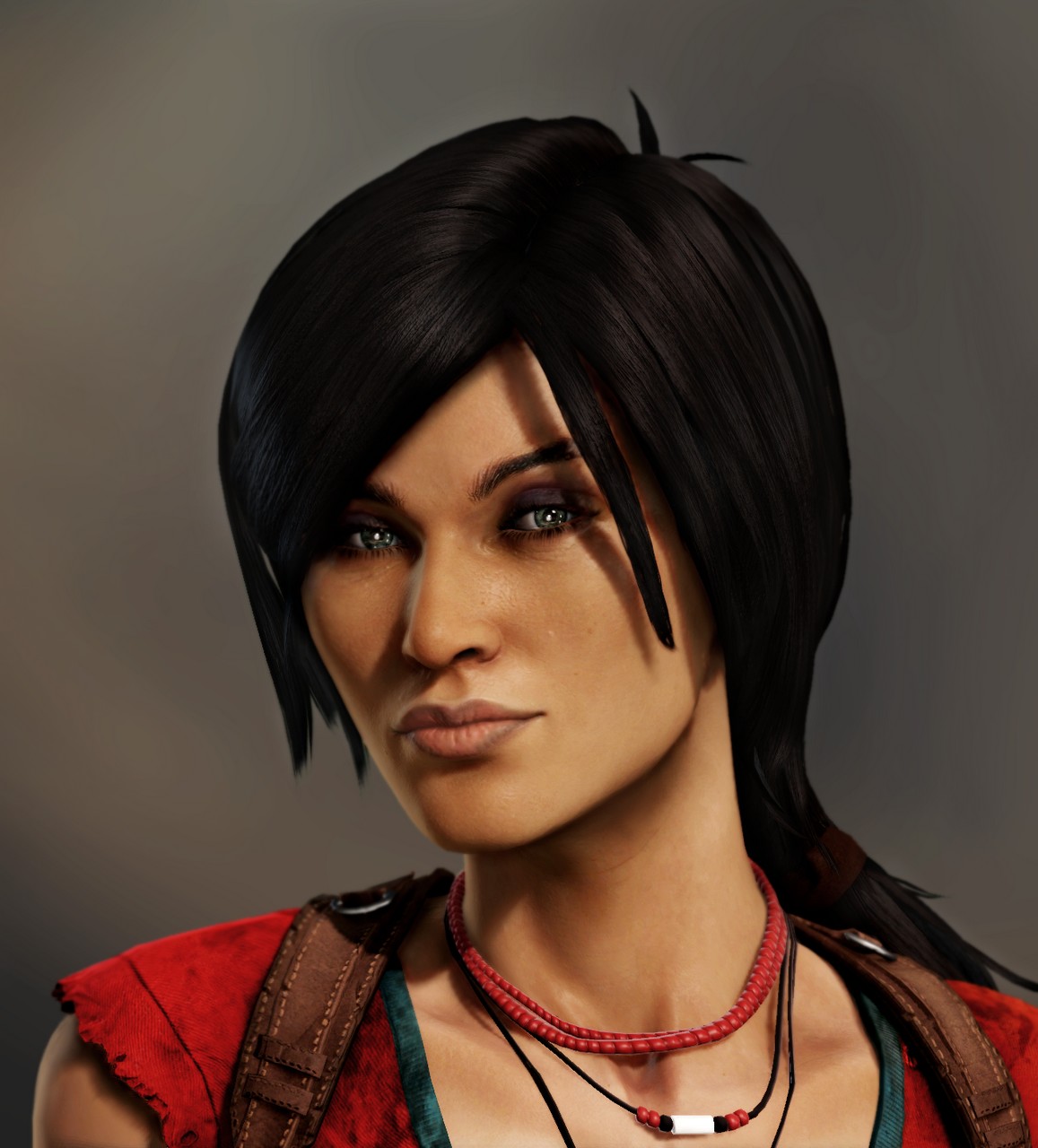 Hair
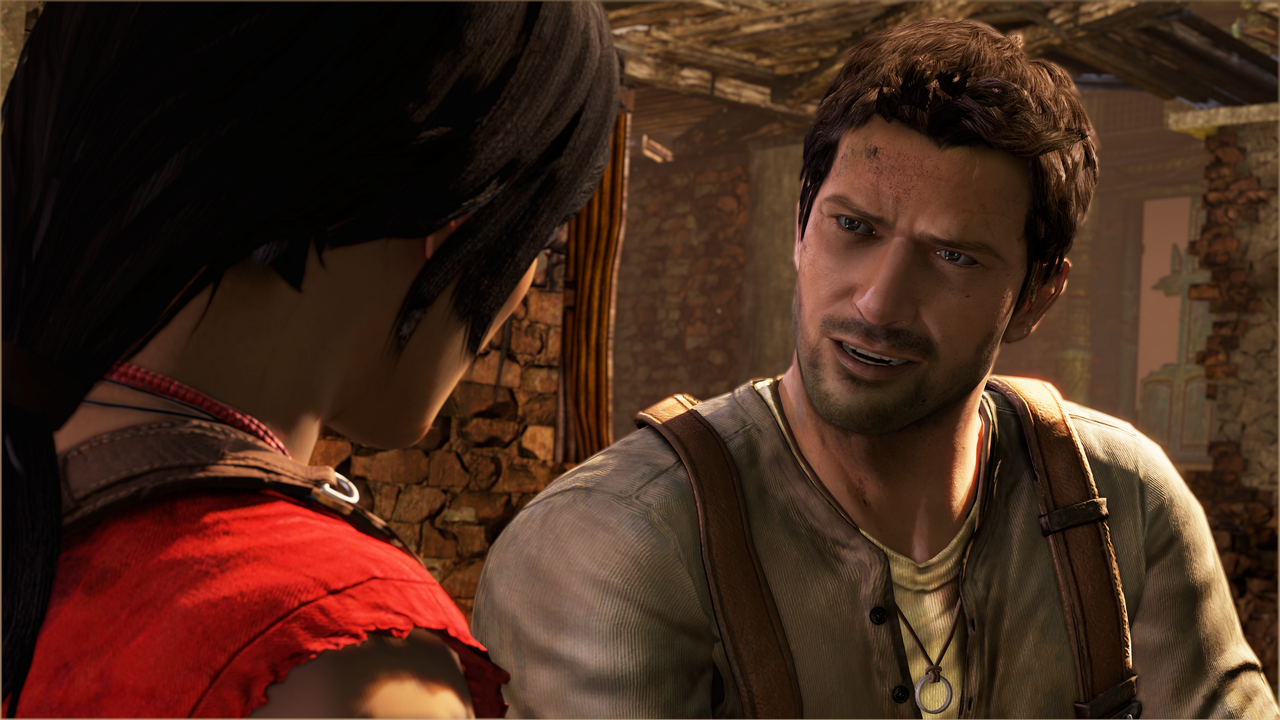 Hair
Stolen from Thorsten Sheuermann
http://developer.amd.com/media/gpu_assets/Scheuermann_HairSketchSlides.pdf
Kajiya-Kay
Specular Off
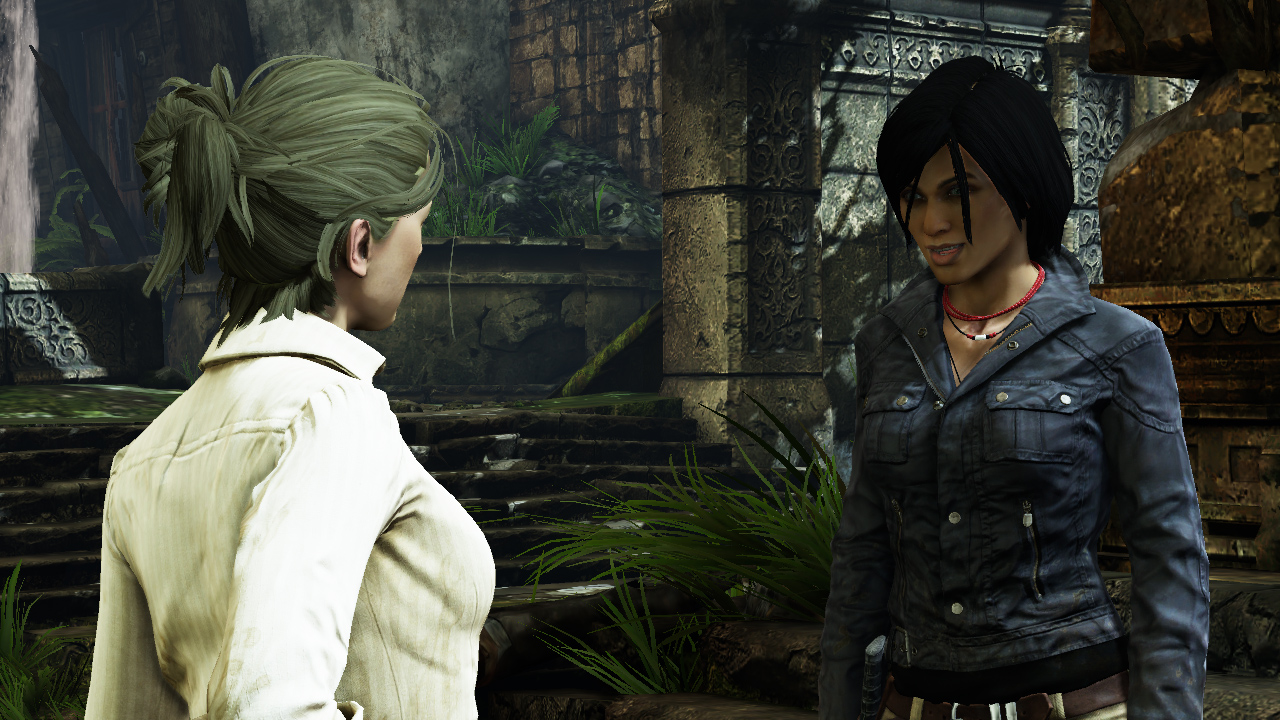 Combined
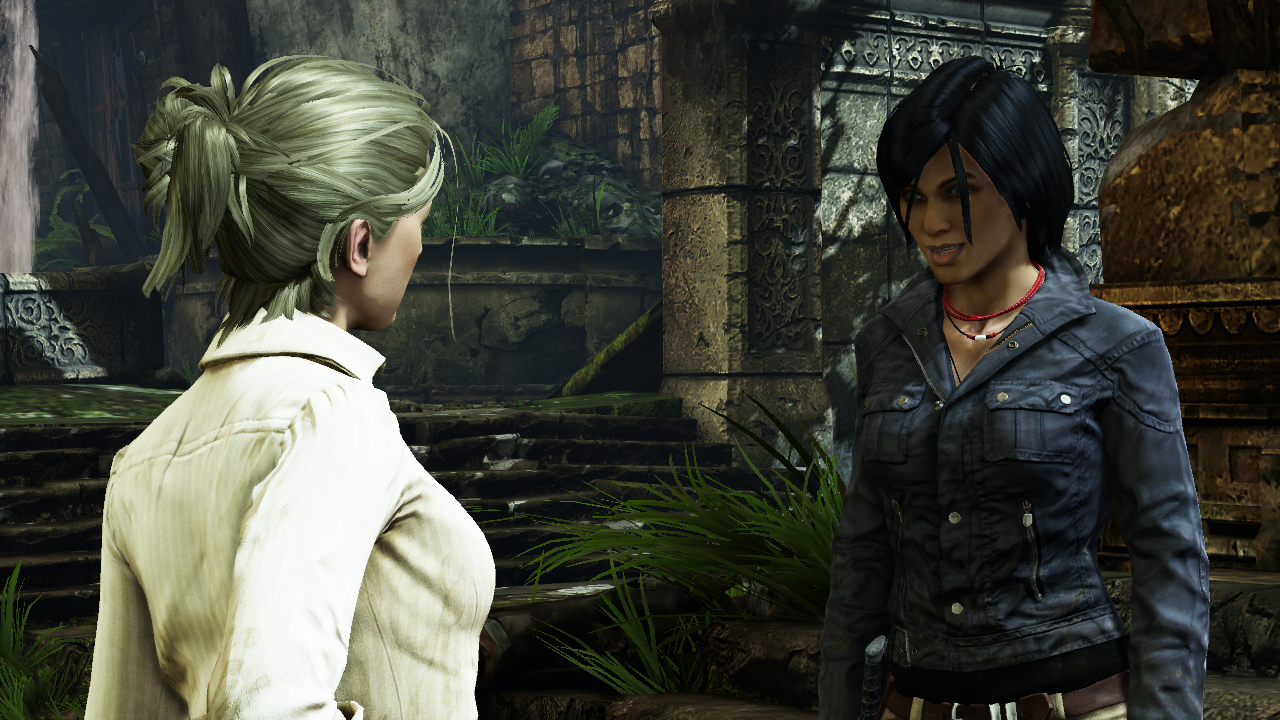 Notes
Slight Wraparound Diffuse
Kajiya-Kay Specular
No self-shadowing
Looks into largest cascade w/extra bias
Diffuse Map as Specular Mask
Partially Desaturated
Deferred lights use Blinn-Phong
Conclusions
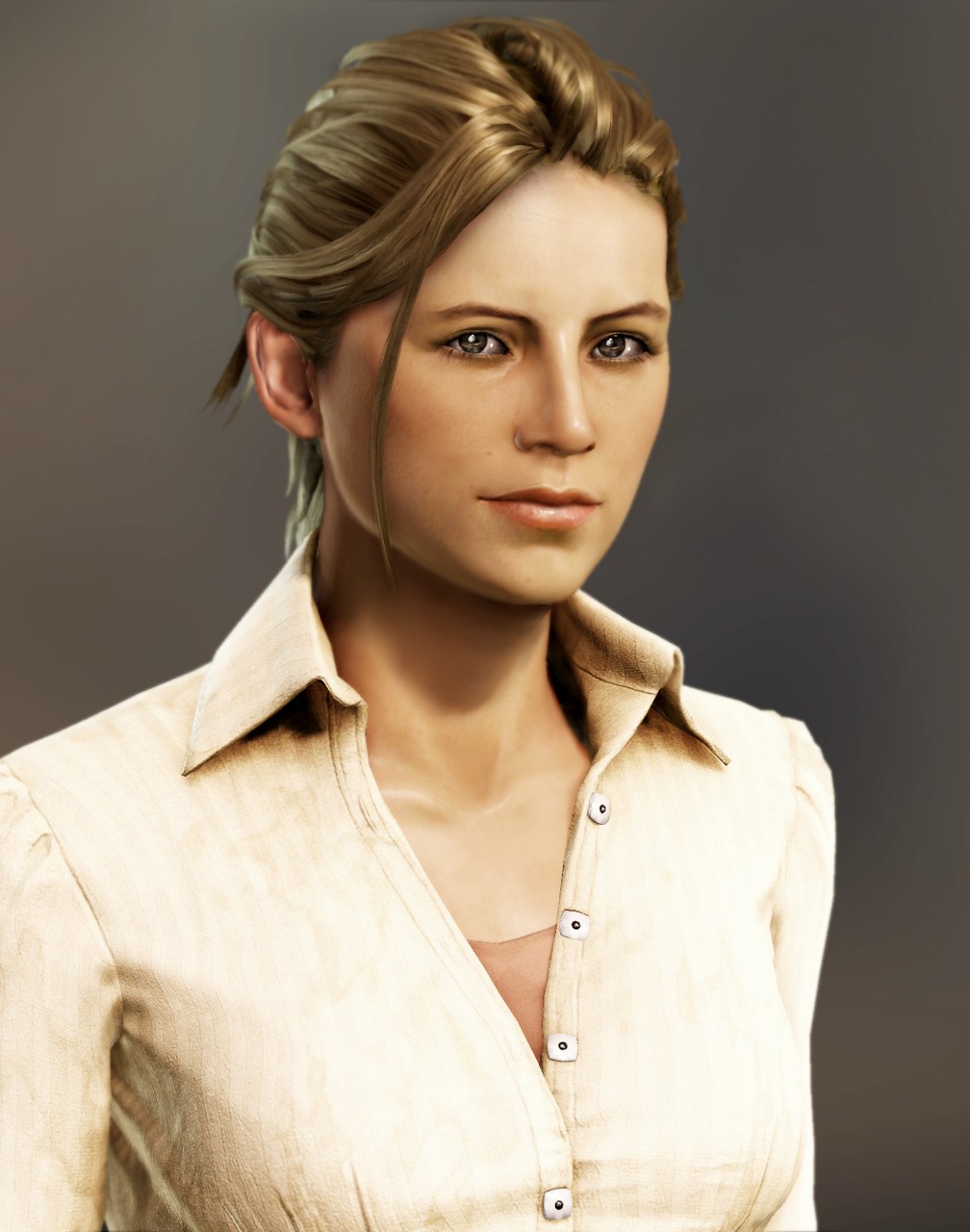 Anisotropic
Do better than Blinn-Phong
Cloth
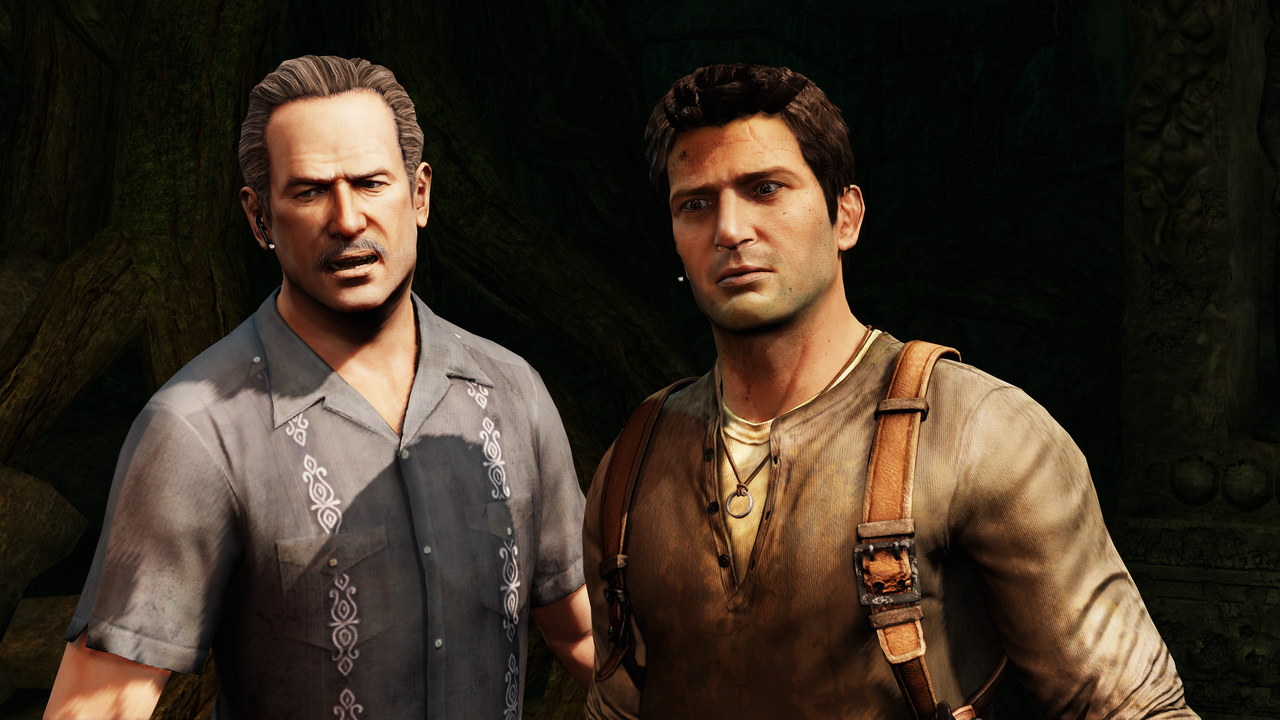 Cloth
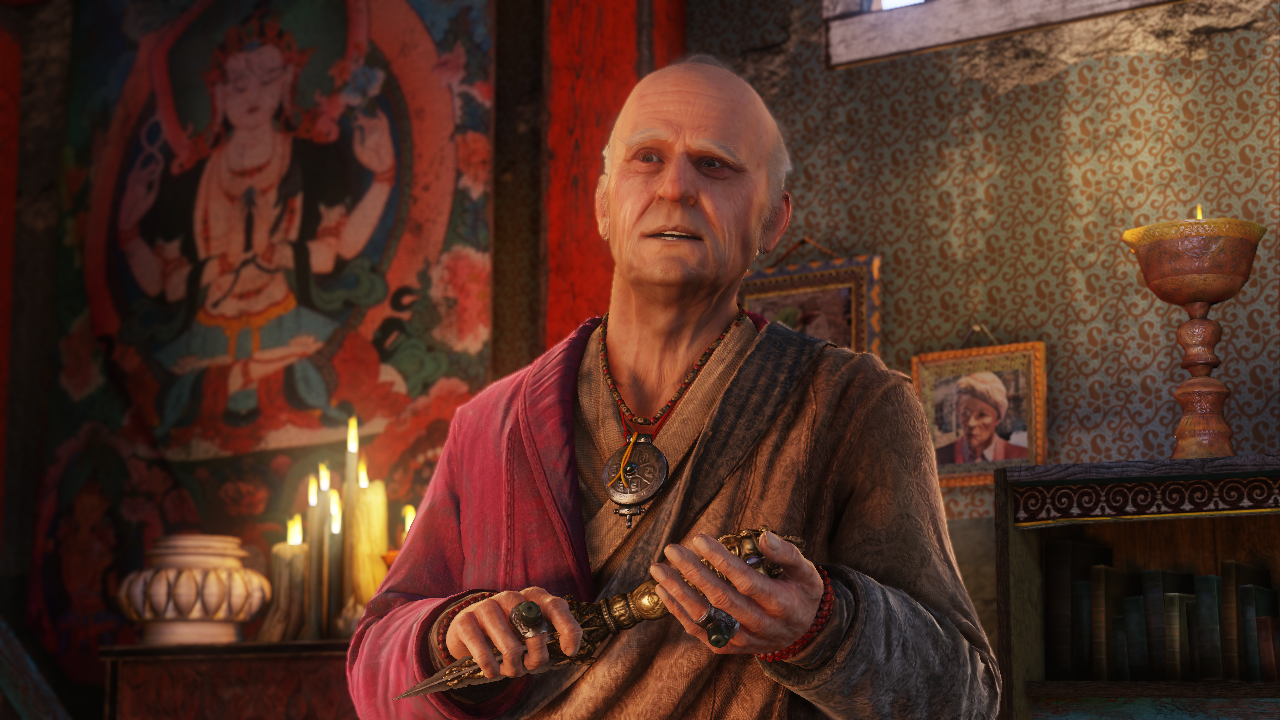 Diffuse-Only, Right?
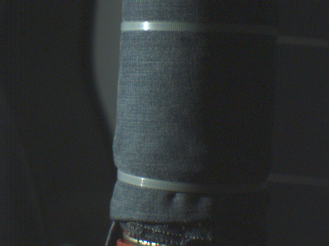 Separated
Diffuse
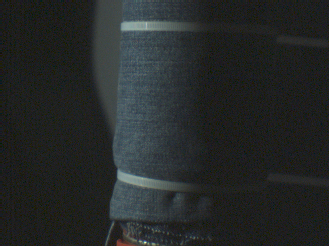 Final
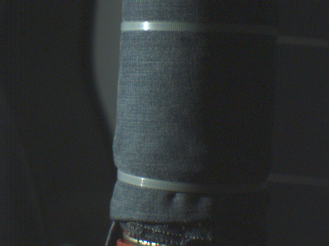 Specular
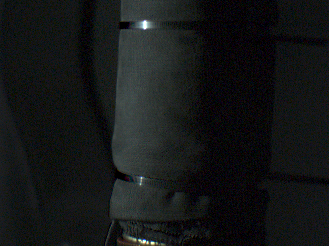 Specular
Fresnel?
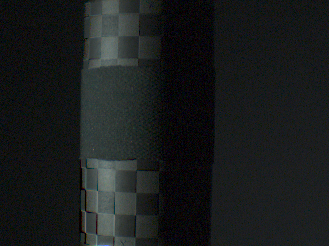 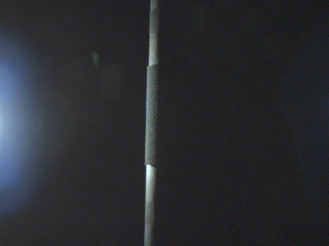 Cloth
“Examples of completely diffuse materials include Cloth and Cardboard”
Nope!
Sidenote: Cardboard is actually really shiny
Cloth has some Fresnel too
U2 Cloth
Rim Lobe, Inner Lobe, Remaining Diffuse
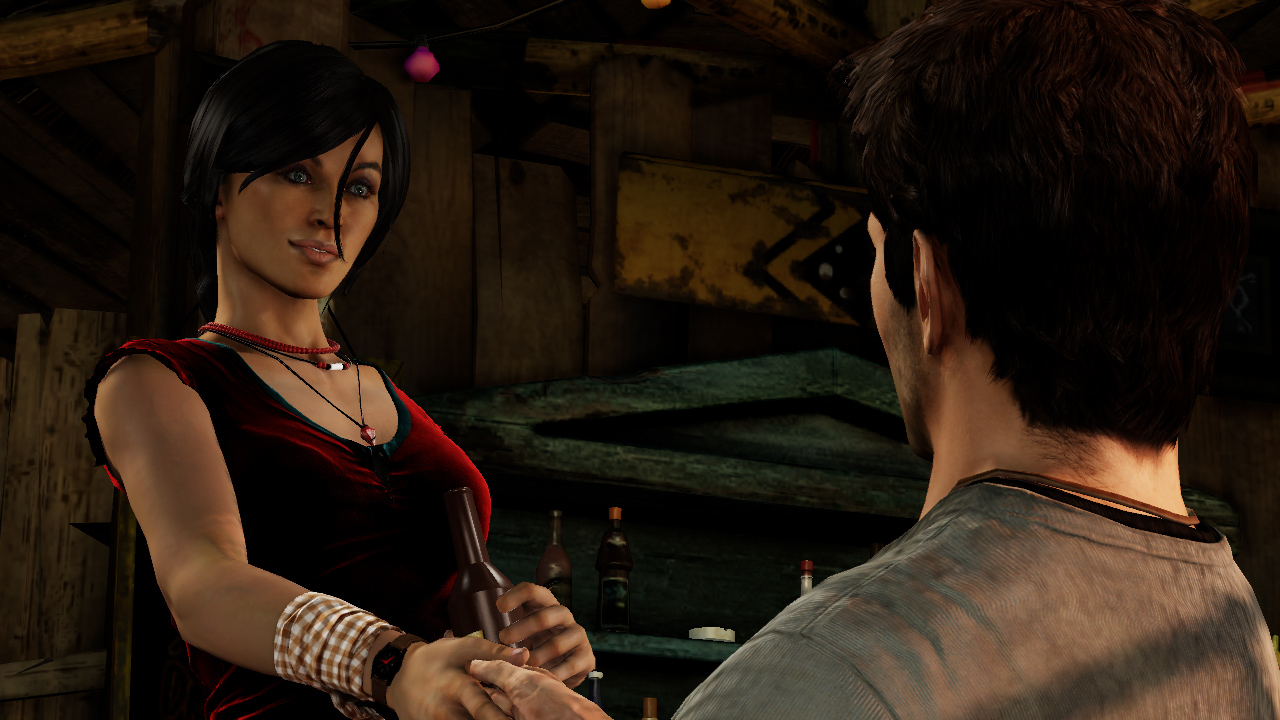 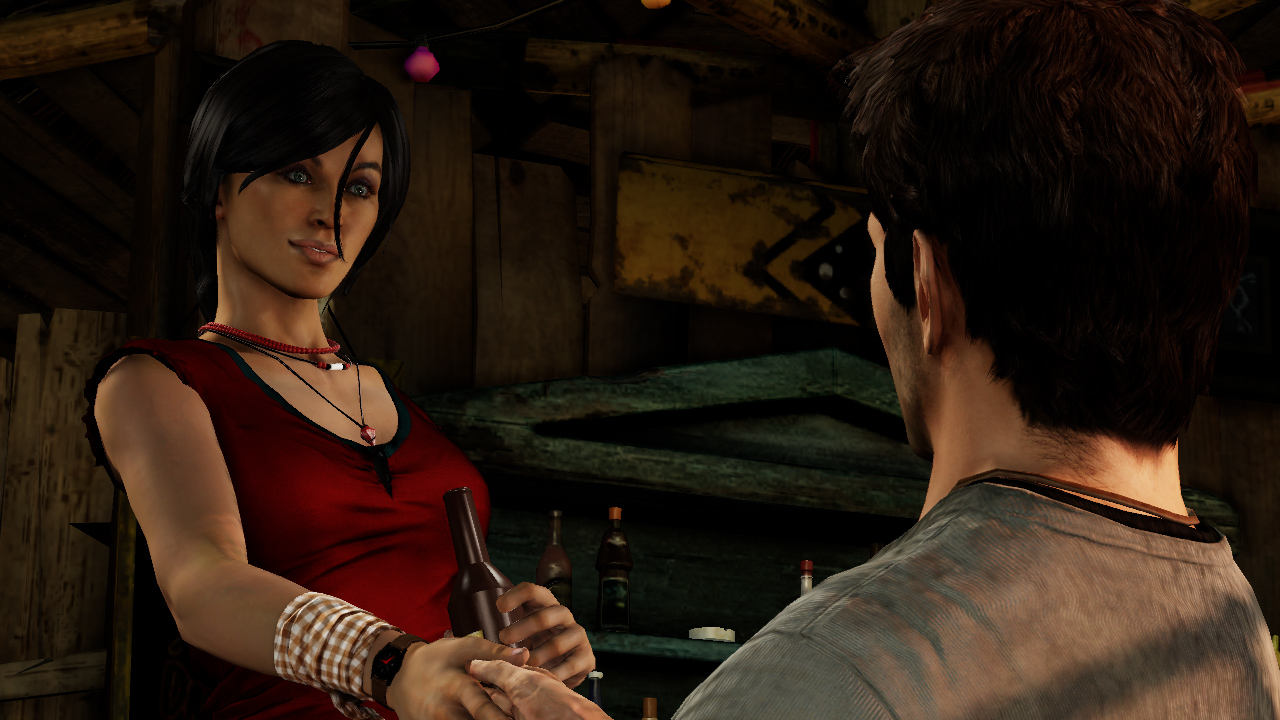 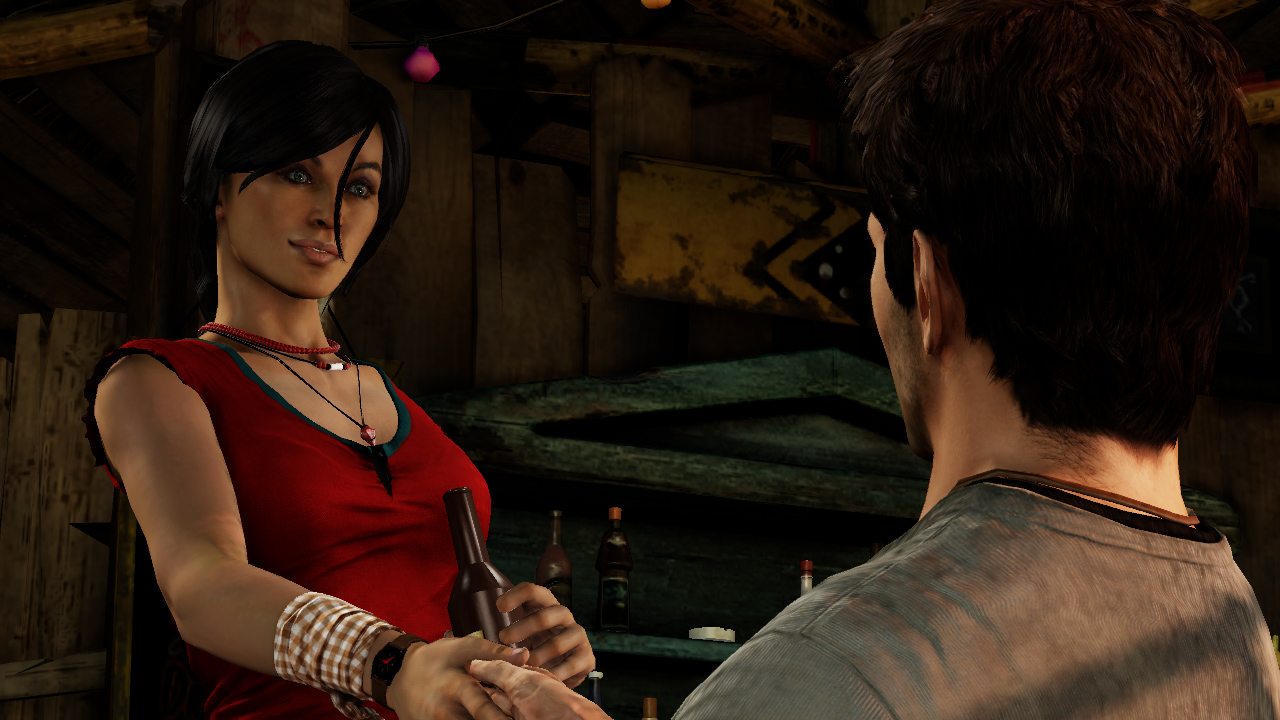 U2 Cloth
Final
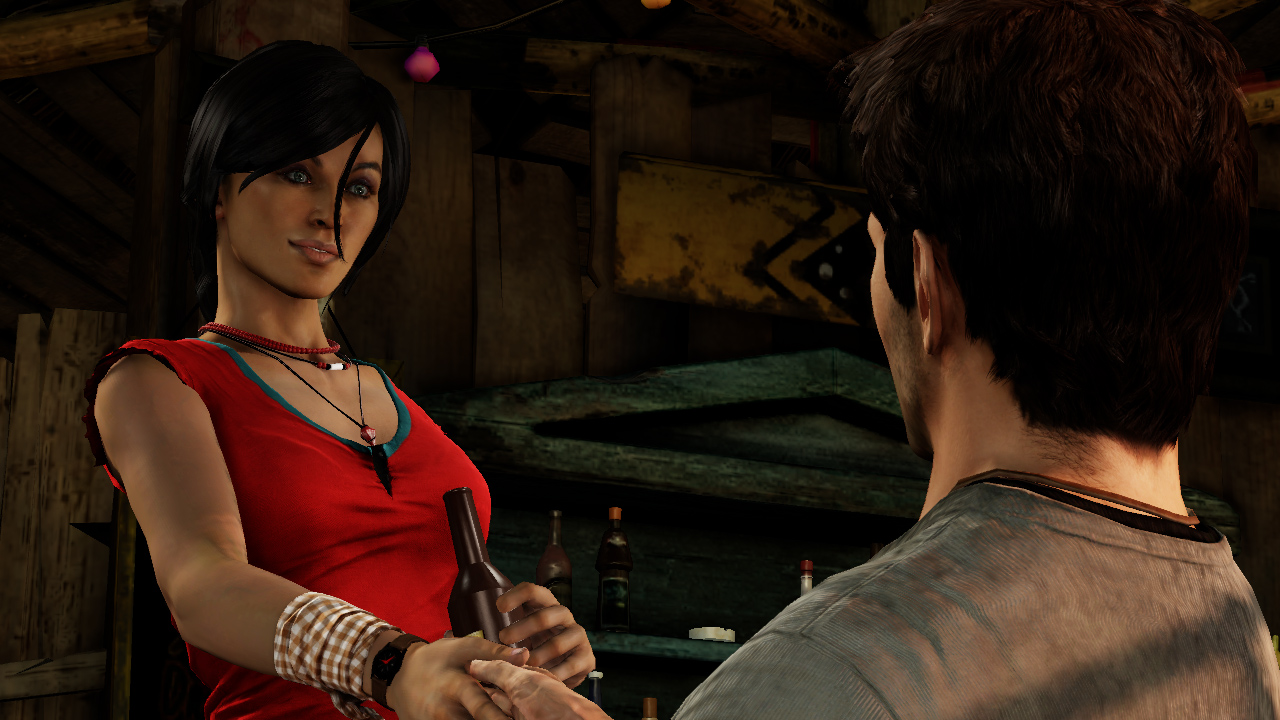 OurCloth()
{
	VdotN = saturate( dot( V, N ) );
	Rim = RimScale * pow( VdotN, RimExp );
	Inner = InnerScale * pow( 1-VdotN, InnerExp );
	Lambert = LambertScale;

	ClothMultiplier = Rim + Inner + Lambert;
	FinalDiffuseLight *= ClothMultiplier;
}
Cloth
Not based on light direction
Looks better than nothing
Hanno: “Doesn’t look that great, but it’s hard to screw up.”
Conclusions
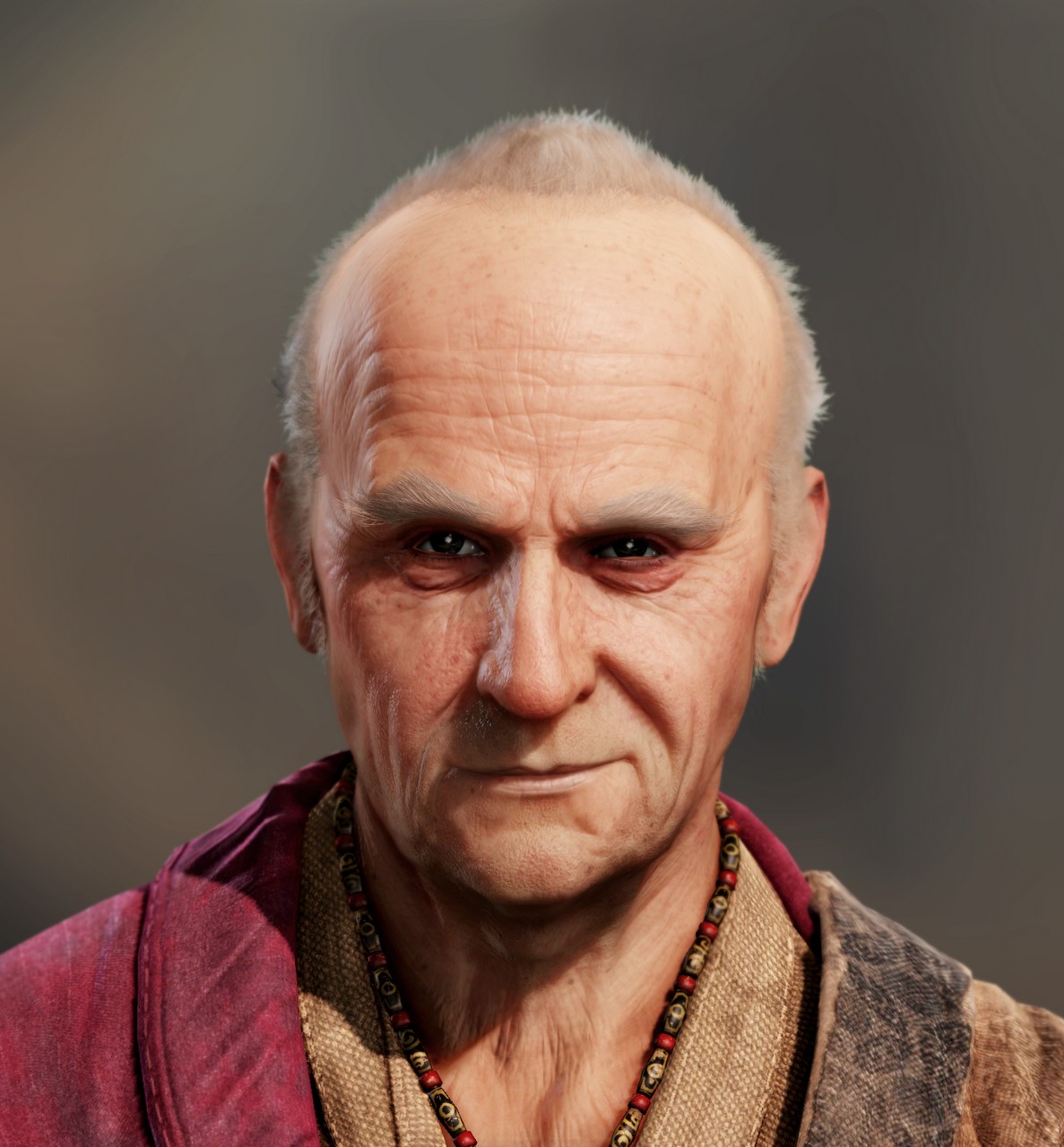 Do something, anything
5 Secrets
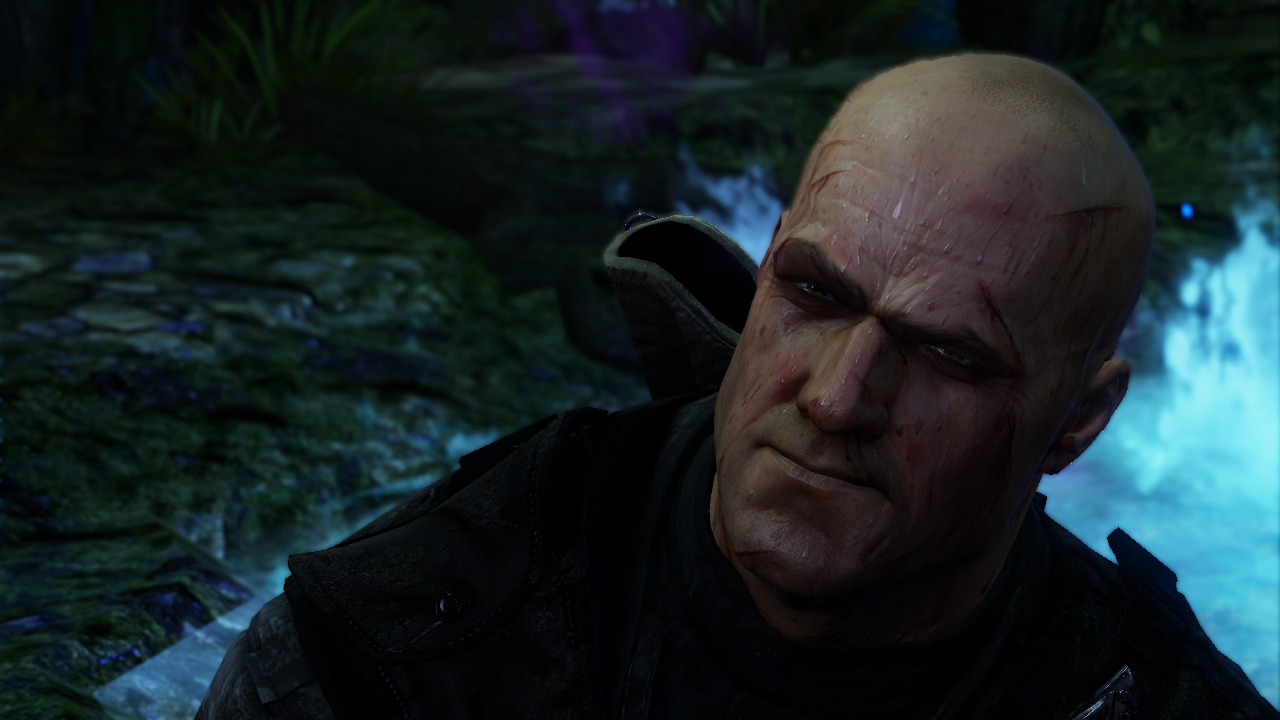 Secret #1
Avoid the hacks as long as possible
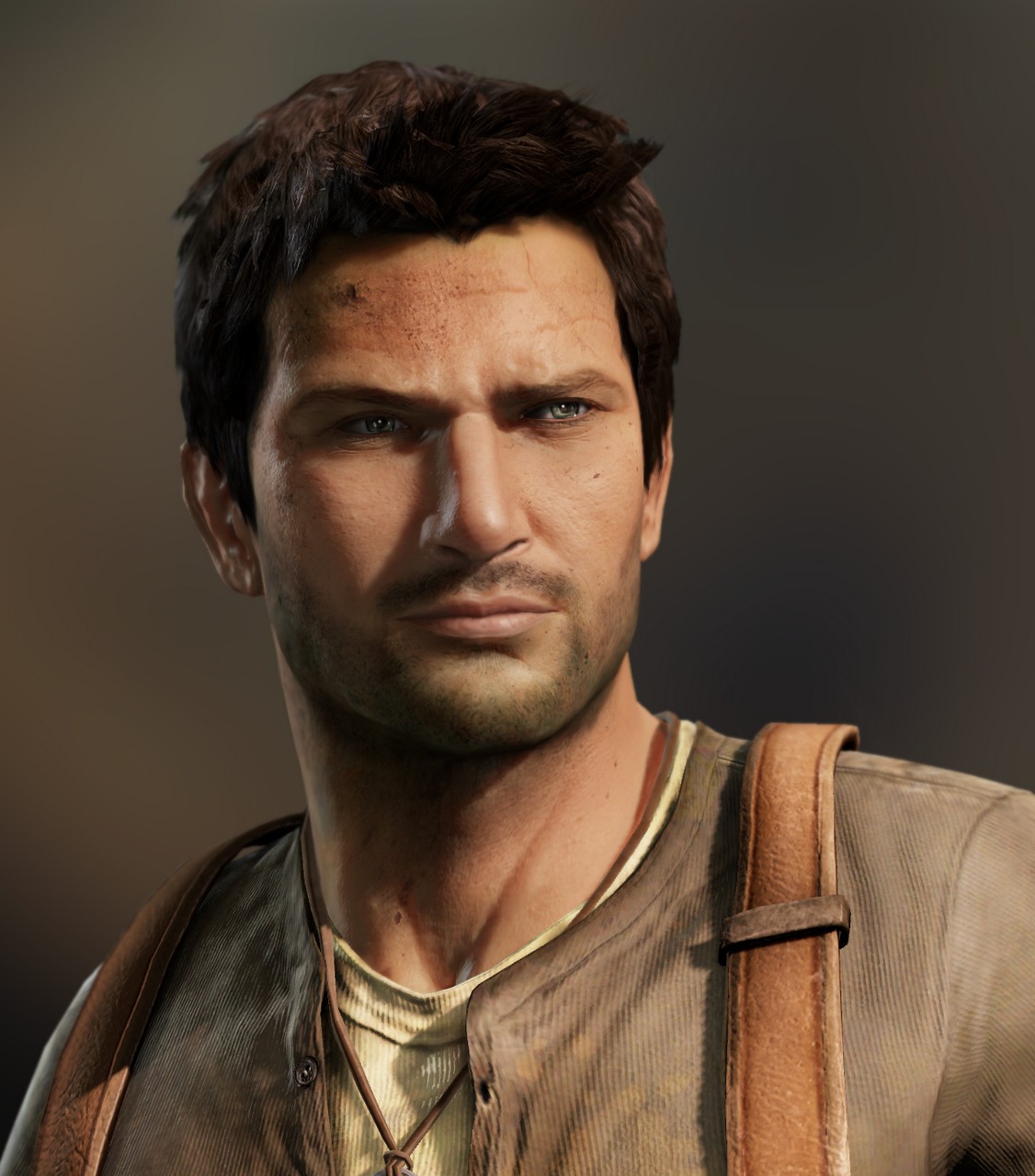 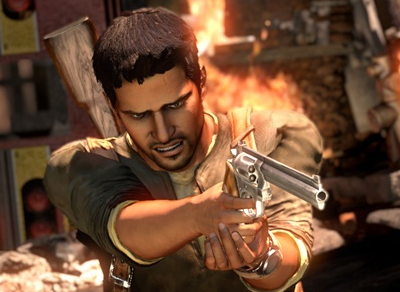 [Speaker Notes: The left shot is one of the first released screenshots before a lot of the tech got in.  The one on the right is what we shipped.  The one on the left has lots of hacks that we eventually took out, such as that orange glow around Drake’s skin.]
Hacks Don’t Work!
Hacks look great in still images.
Don’t work when you move the light/camera.
Photoshop tricks only work in stills
Secret #2
Avoid Wraparound Lighting Models
A few exceptions (I.e. Hair)
diff=.5+.5*dot(N,L)
As opposed to: diff=saturate(dot(N,L))
VFX/Photography: Ignore this point
Secret #2
Lambert.
Looks too crunchy.
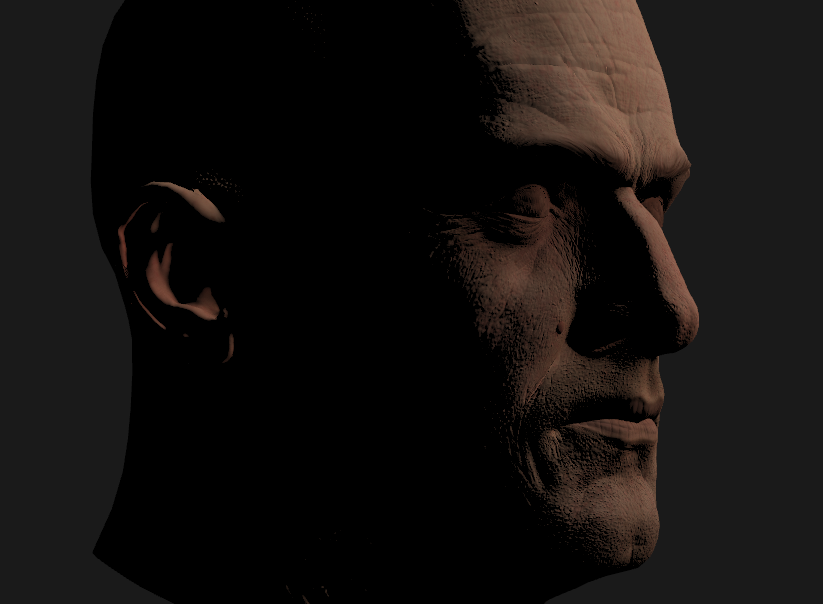 Secret #2
Wraparound
Do you want your key light to look like this?
Looks ok for ambient.
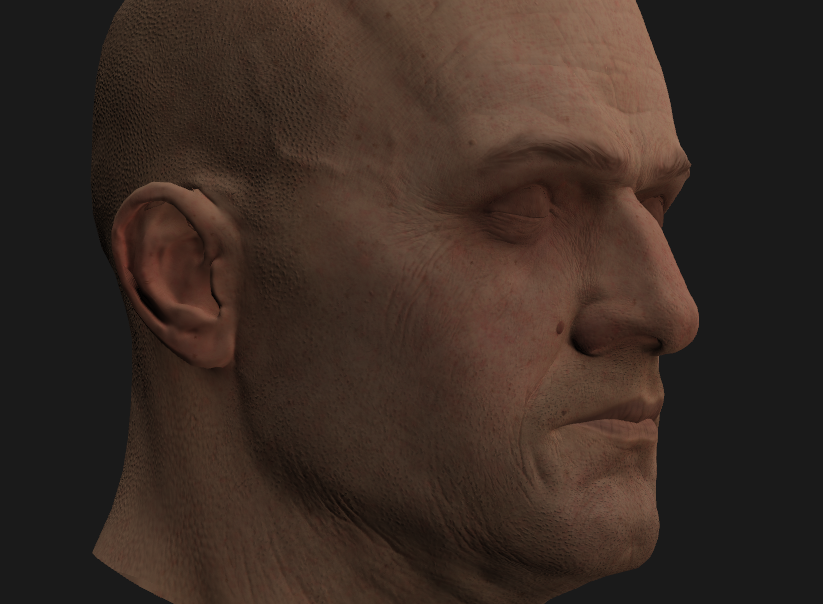 Secret #2
You want this.
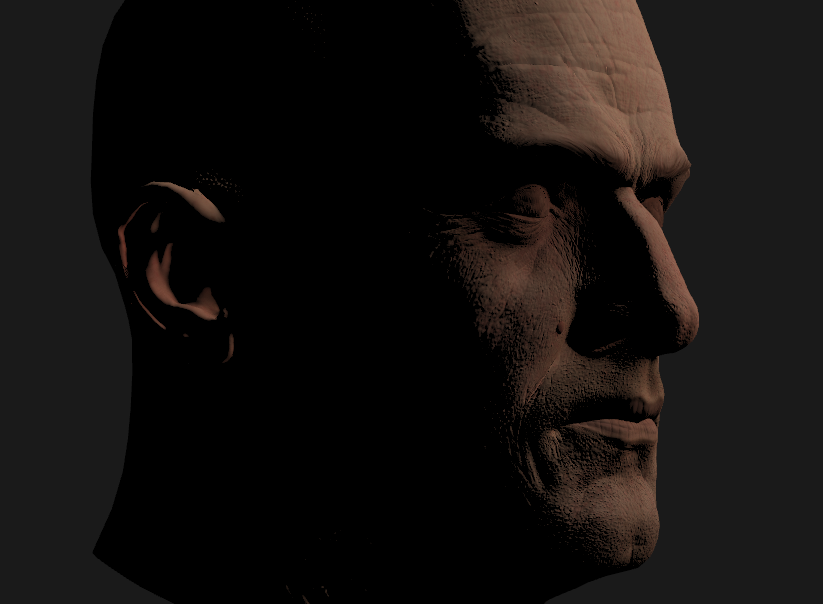 Secret #2
With SSS
Looks fine.
Disclaimer for Film / Photography
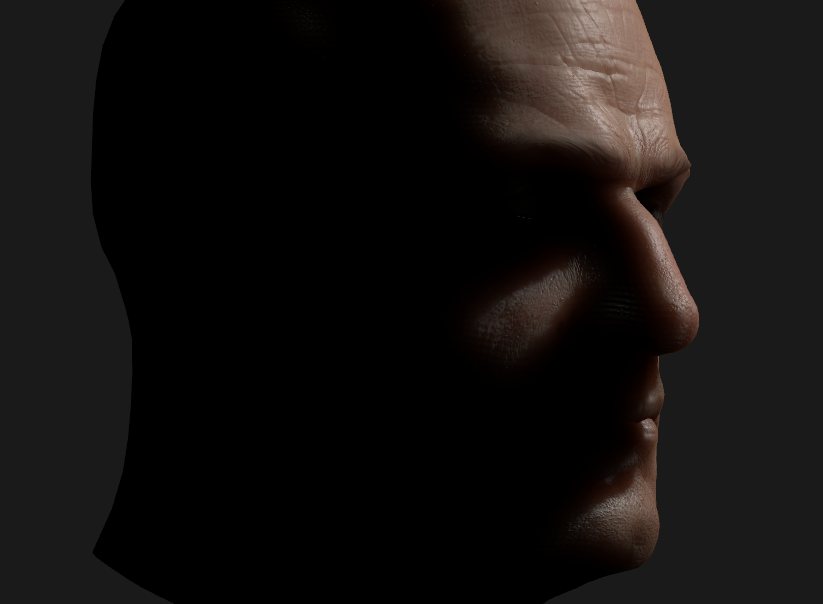 Harsh Falloff
Harsh Falloff is your friend
If you use it right
Don’t wrap light to make skin softer
Instead change your shading model
Doesn’t apply to VFX and Photography
NVIDIA Demo
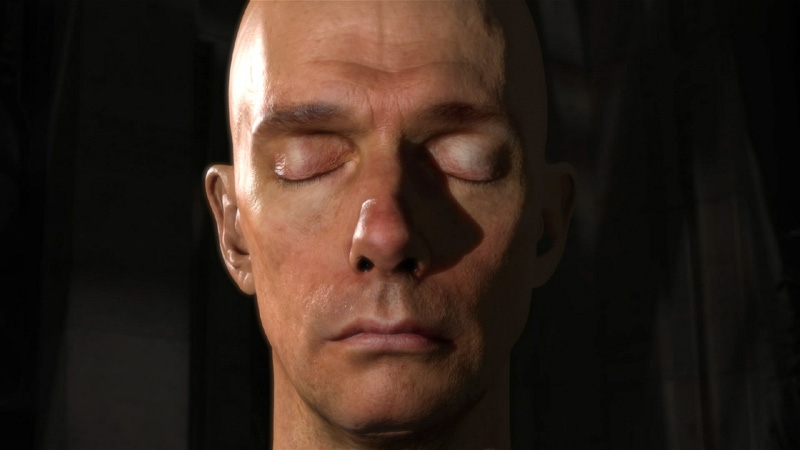 [Speaker Notes: Notice that the NVIDIA demo has a harsh falloff.  It looks great if you do everything else right, which is why that demo is the gold standard for skin in realtime.]
Secret #3
Avoid Blurry Maps on Faces
Have detail in Diffuse Map
Have crazy detail in Normal Map
It should look terrible in Maya
NVIDIA Demo
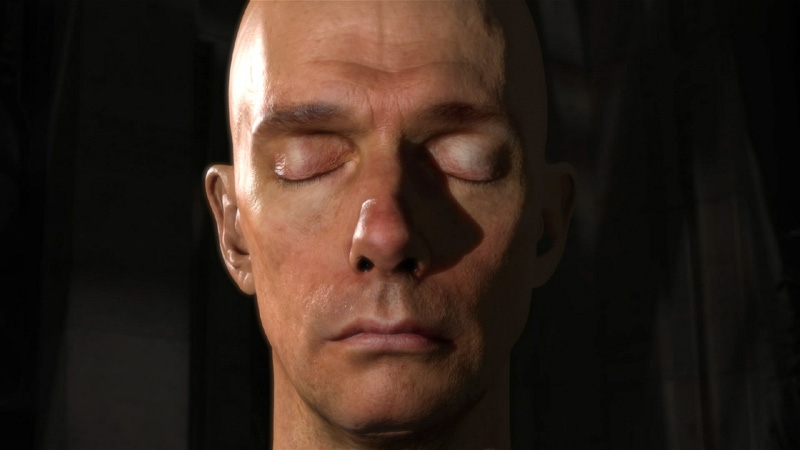 [Speaker Notes: Since he looks fleshy, you would think that he has blurry maps.]
NVIDIA Human Head Maps
Diffuse Maps
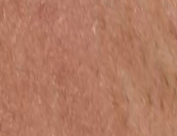 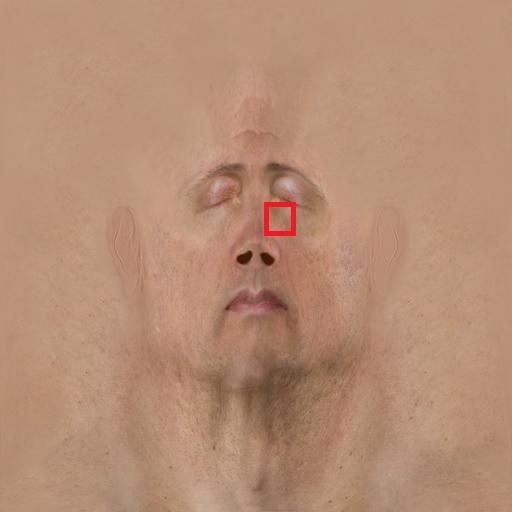 NVIDIA Human Head Maps
Normal Maps (world space?)
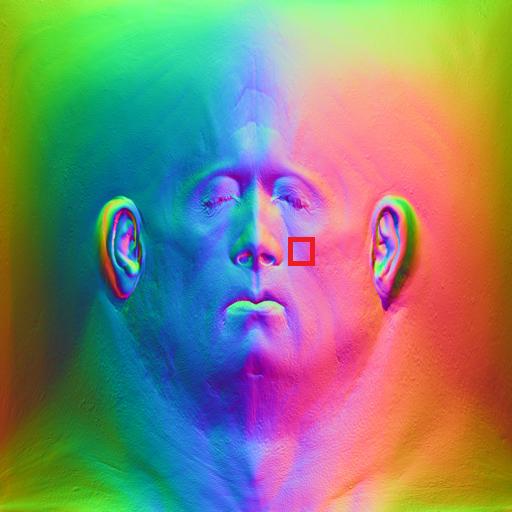 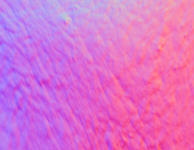 NVIDIA Human Head Maps
Don’t paint soft maps
Paint very crunchy detailed maps
Let lighting model soften it
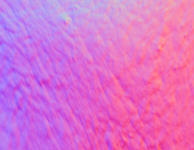 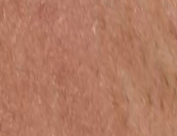 [Speaker Notes: In the demo, they have extremely detailed maps and they use the lighting model to soften it.]
Heads
Softening via lighting model.
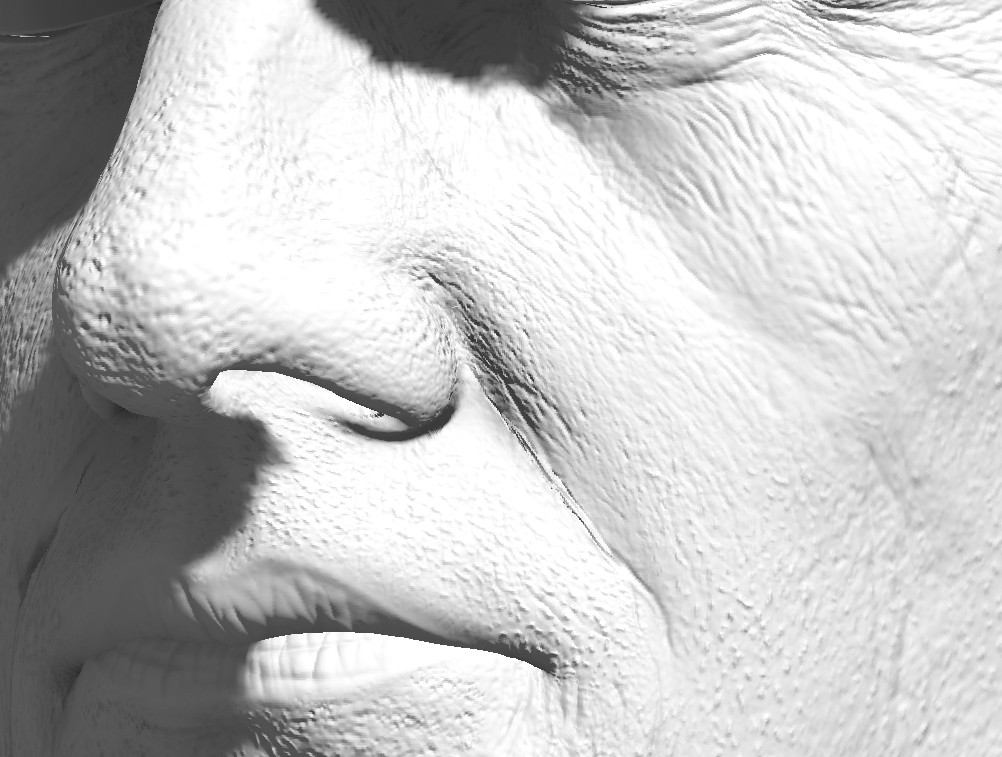 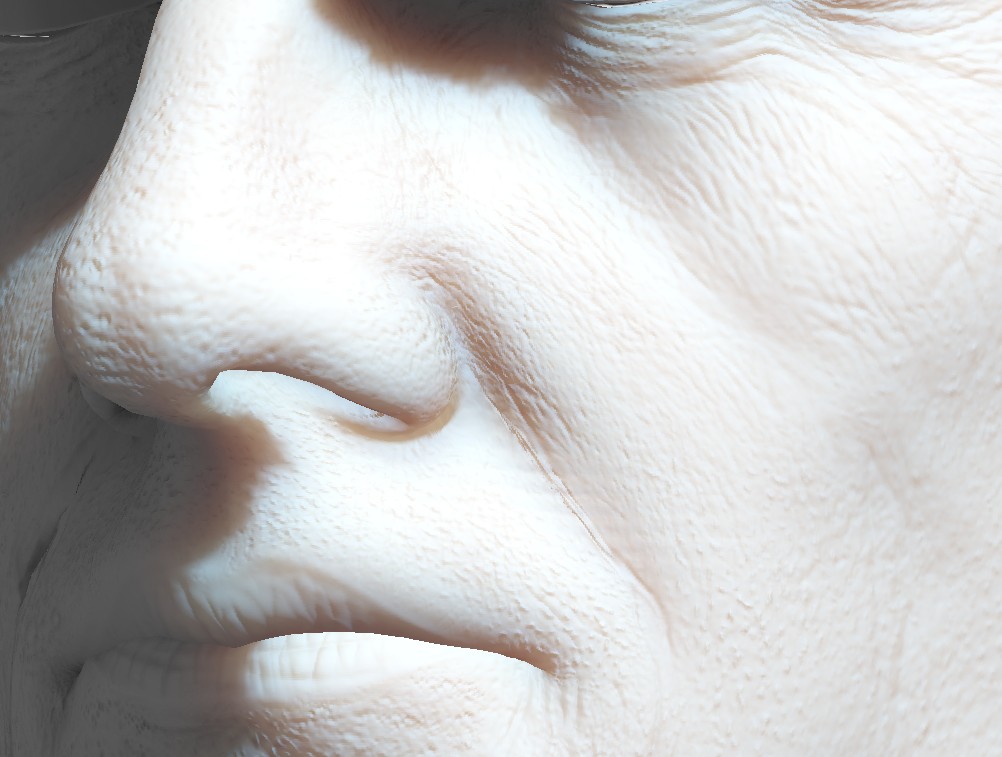 [Speaker Notes: IMO what makes skin look right is how light bleeds around the normals.  If you paint soft maps with no detail in the normals, it just looks flat.]
Maps
Crank the detail!
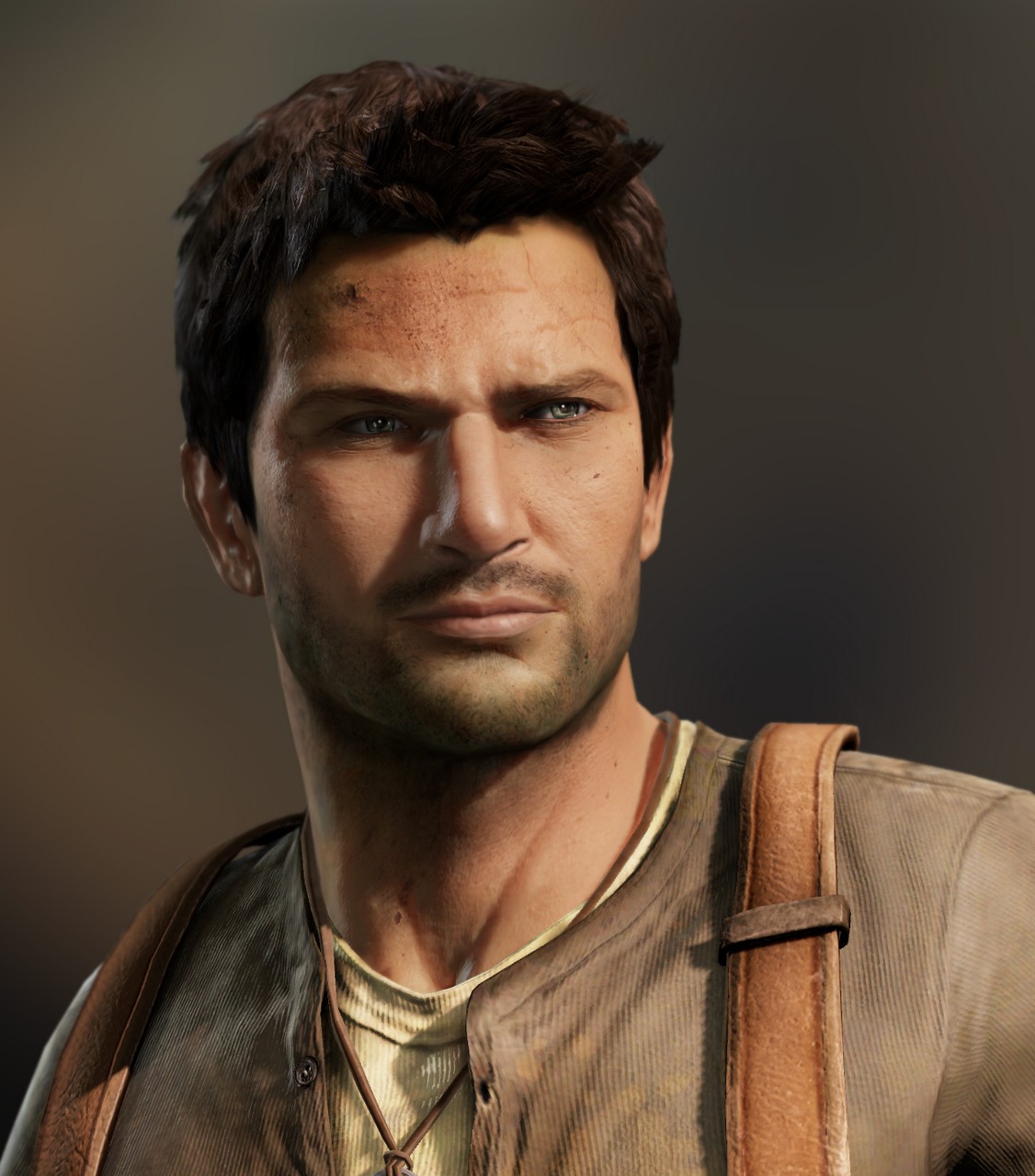 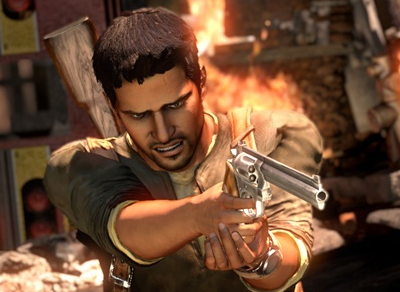 [Speaker Notes: Notice that there is more detail in the shot on the right.  For U2, we really cranked the detail in the maps and the strength of the normals and then let the lighting model soften it.]
Secret #4
Don’t bake too much lighting into diffuse maps
Especially AO
Becomes Unlightable
Drake’s Shirt
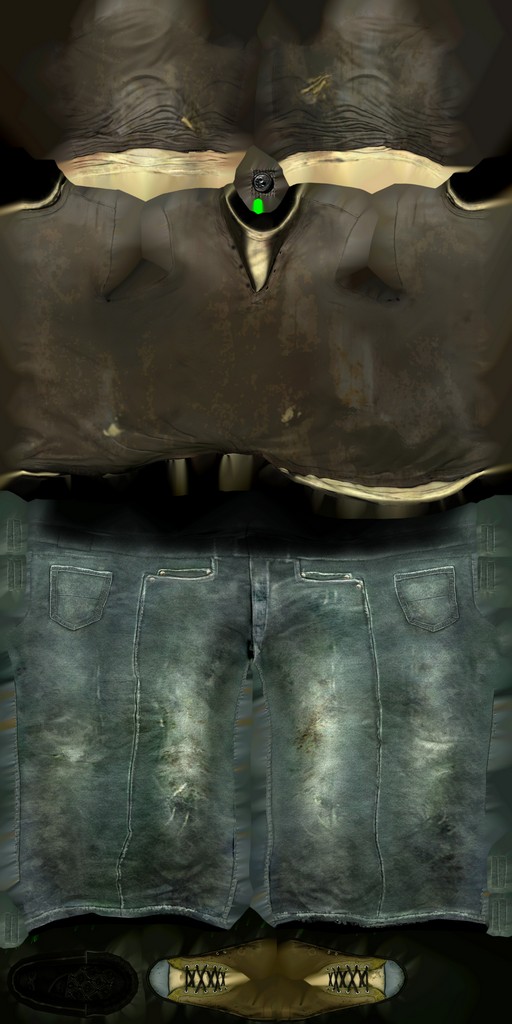 Looks fine in Sunlight
Very boring in Shadows
Drake’s Shirt
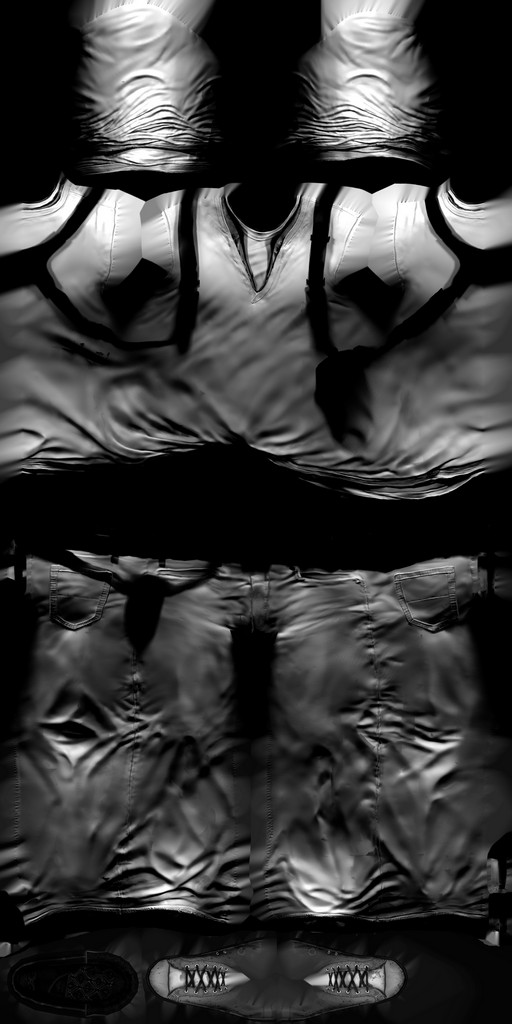 Create Light Rig
Ambient Light
AO into Diffuse
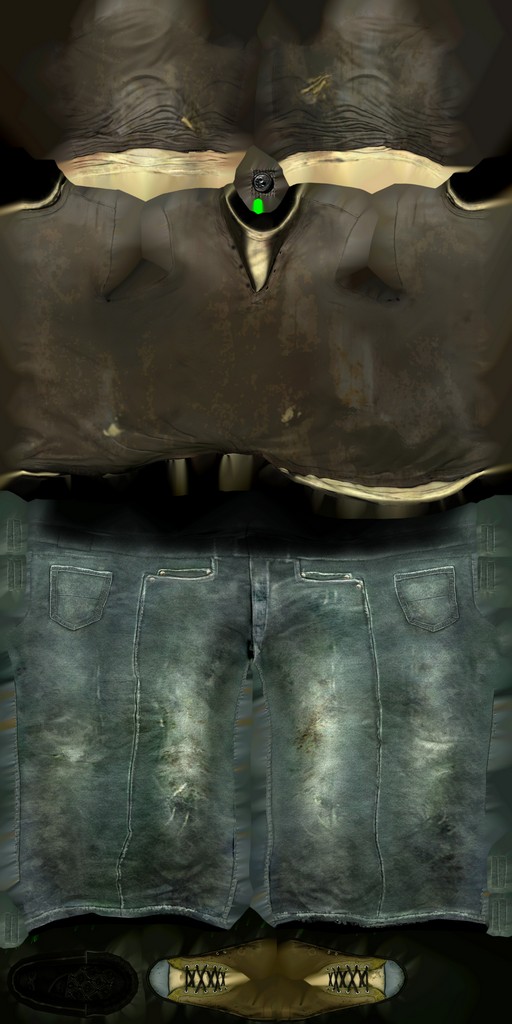 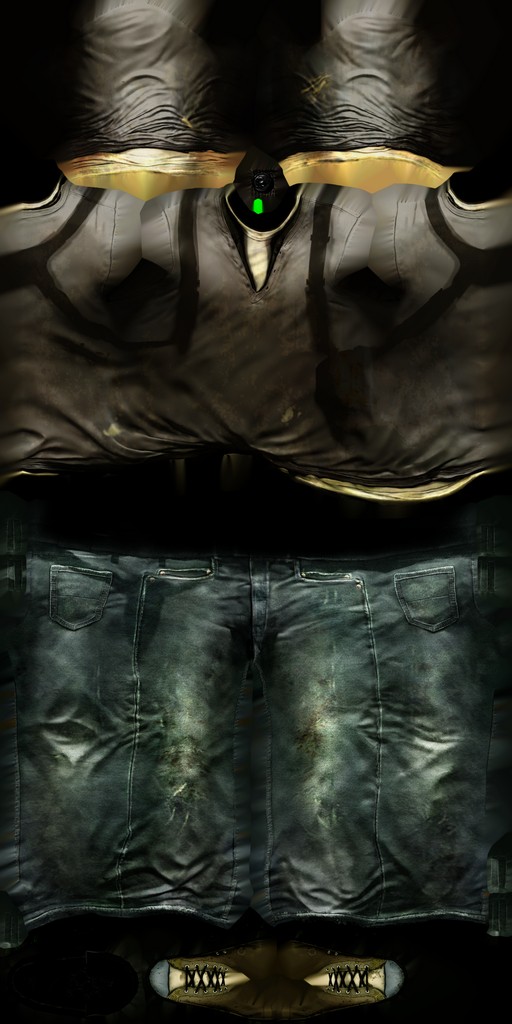 Apply to Diffuse
Better Ambient
The Catch?
The Unlightables
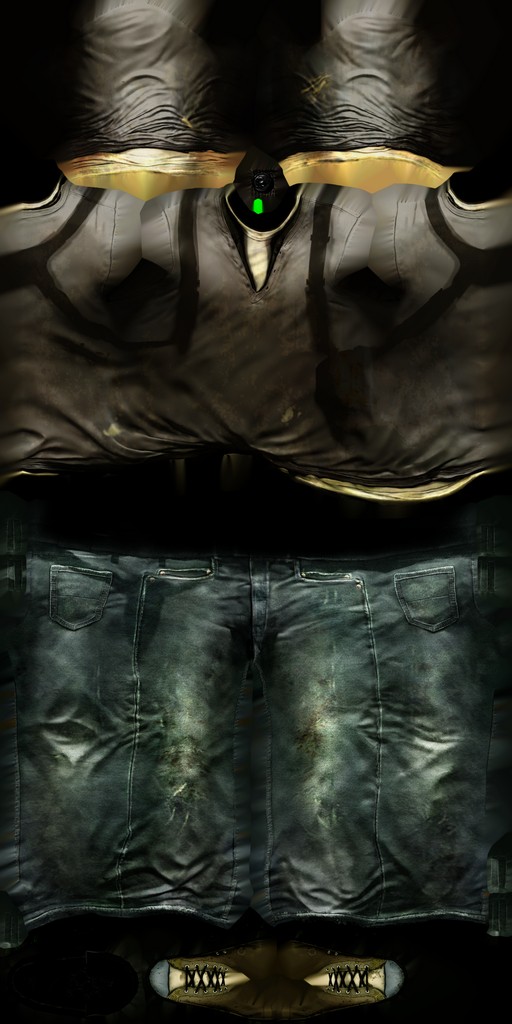 151
(151/255)^2.2=0.315
(35/255)^2.2=0.0126
25x!!!
Full histogram in ambient
35
[Speaker Notes: Don’t bake too much AO into your diffuse maps.]
Solution
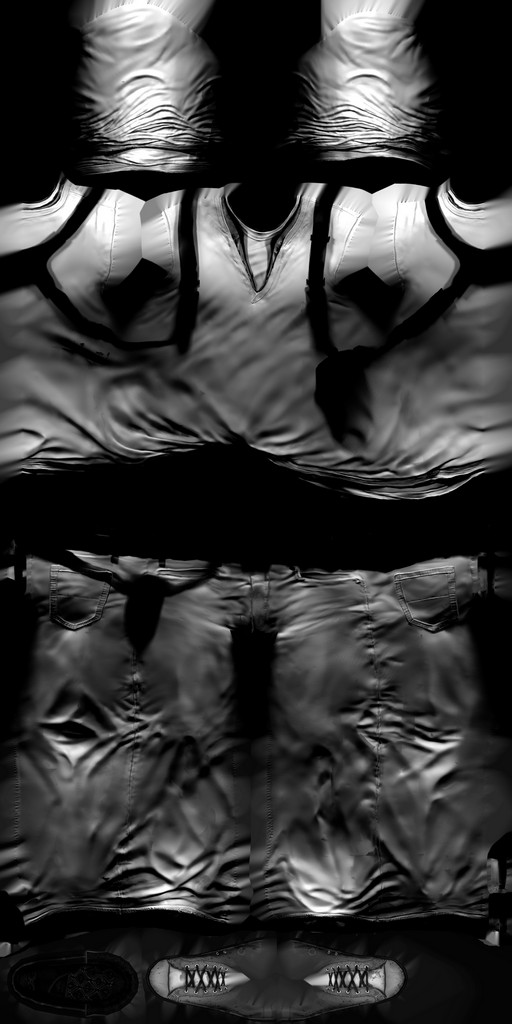 Leave AO map separate
Can be lower-res
direct=diffuseMap*diffuseLight
ambient=diffuseMap*aoMap*ambientLight
diffuseColor=direct+ambient
The Unlightables
Contrast between Sun and Shadow
Doesn’t happen if your diffuse maps have too much black
Tech isn’t enough for HDR Lighting
HDR vs. Flat and Contrasty
[Speaker Notes: You get HDR lighting from having high dynamic range in your LIGHTING.  I see a lot of games that have all the tech for HDR lighting, but it still looks flat.  The reason 99% of the time is that they have too much black in their textures.  For an example of a game doing a really good job of managing their textures, check out Mirror’s Edge.]
Secret #5
Make sure your AO and Diffuse match
We screwed this up
Don’t play telephone
Chloe-Intro
White Direct
Yellow-ish Ambient
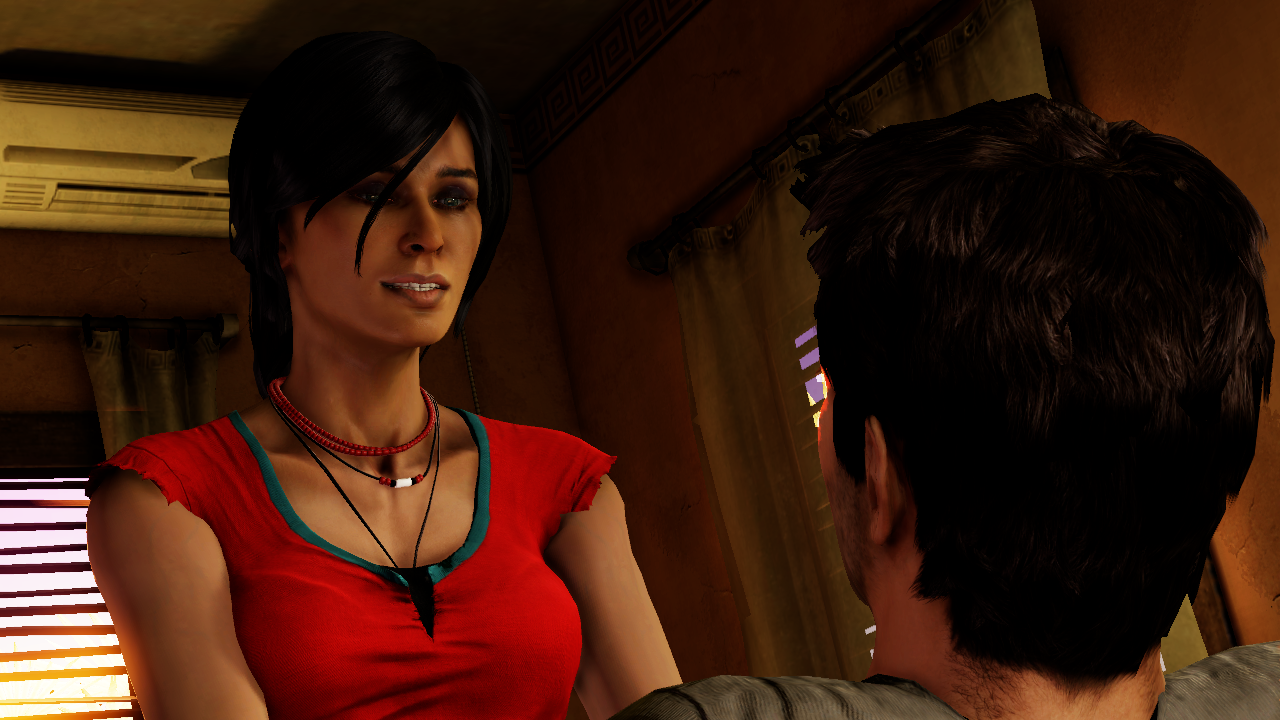 Chloe
Direct Too High (White)
Ambient Too Low (Yellow)
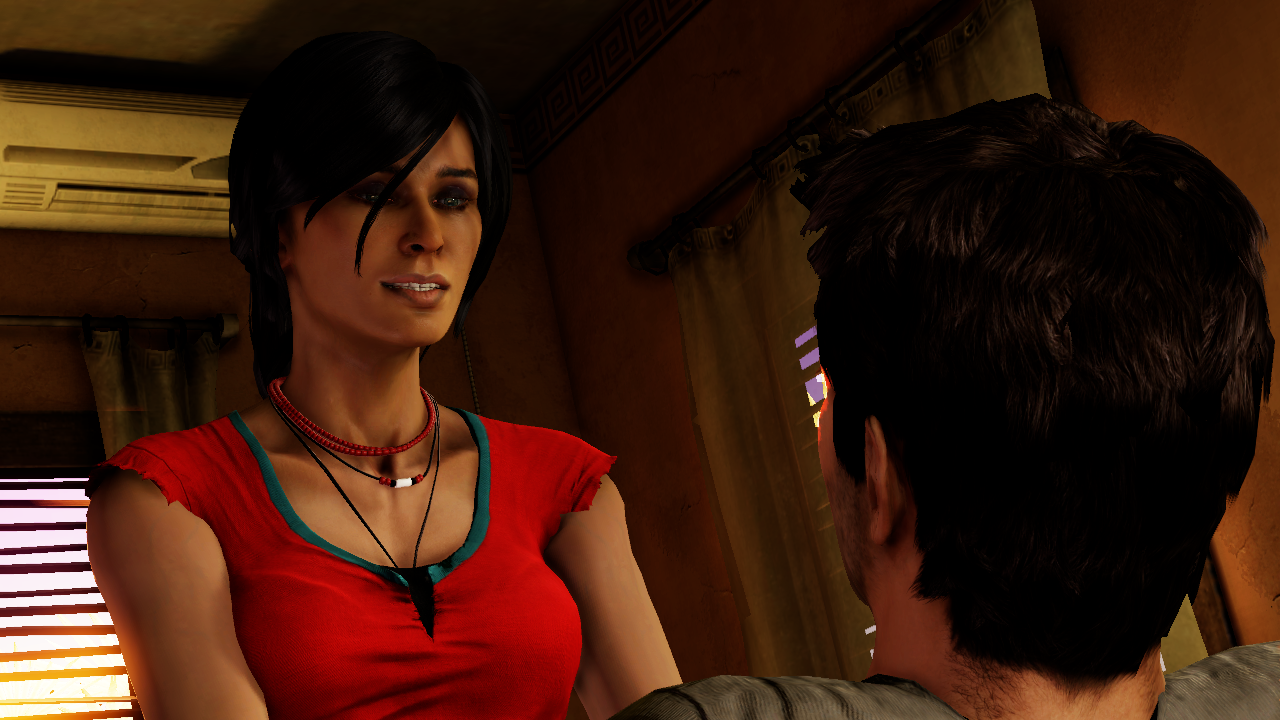 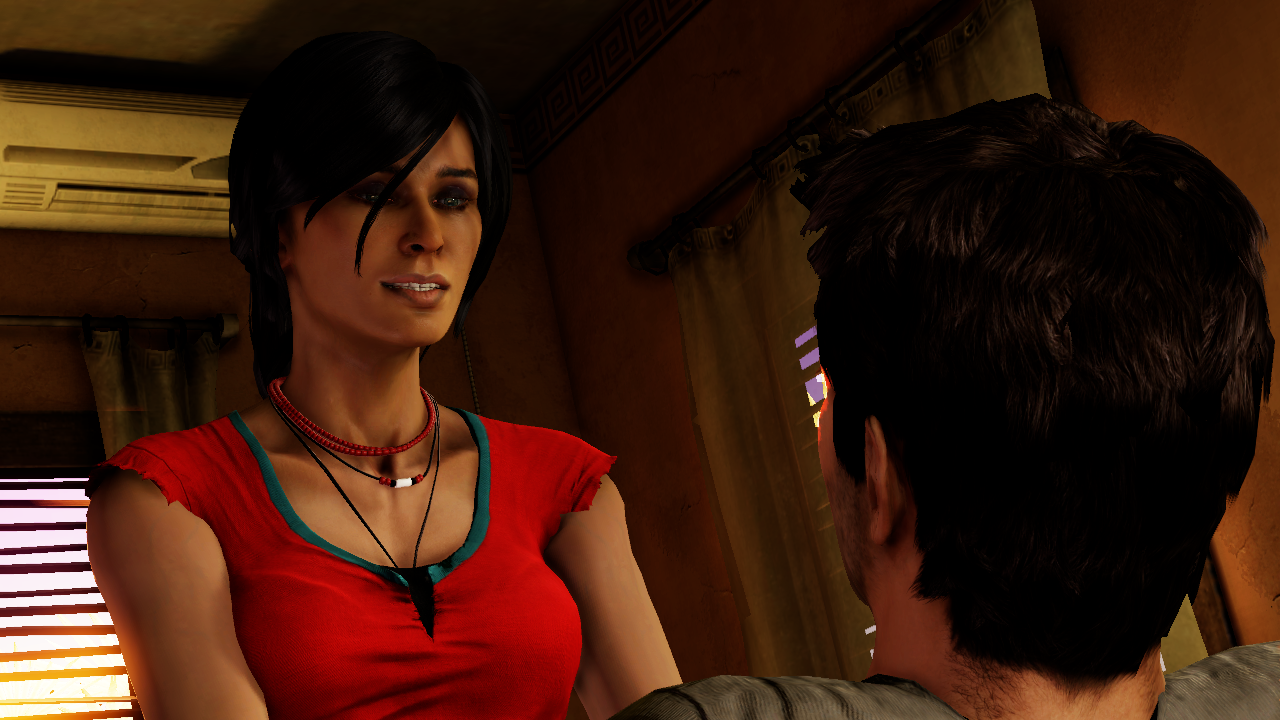 Drake
Direct Too Low (White)
Ambient Too High (Yellow)
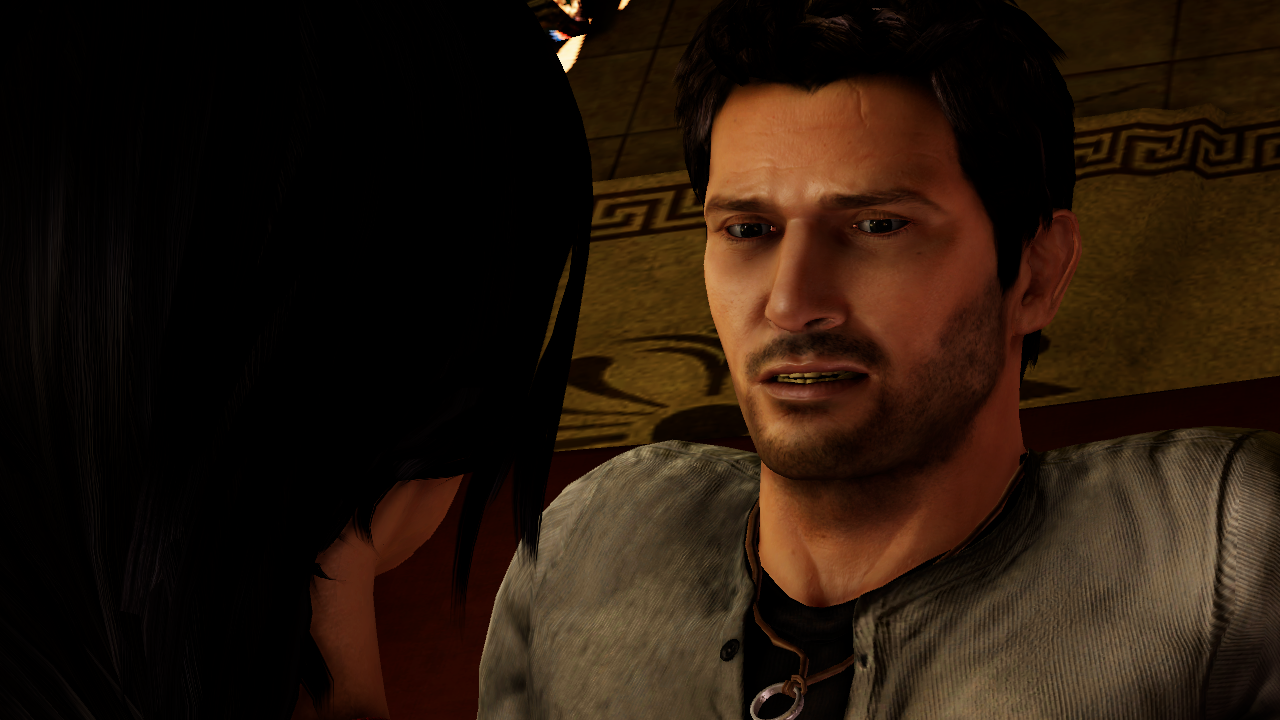 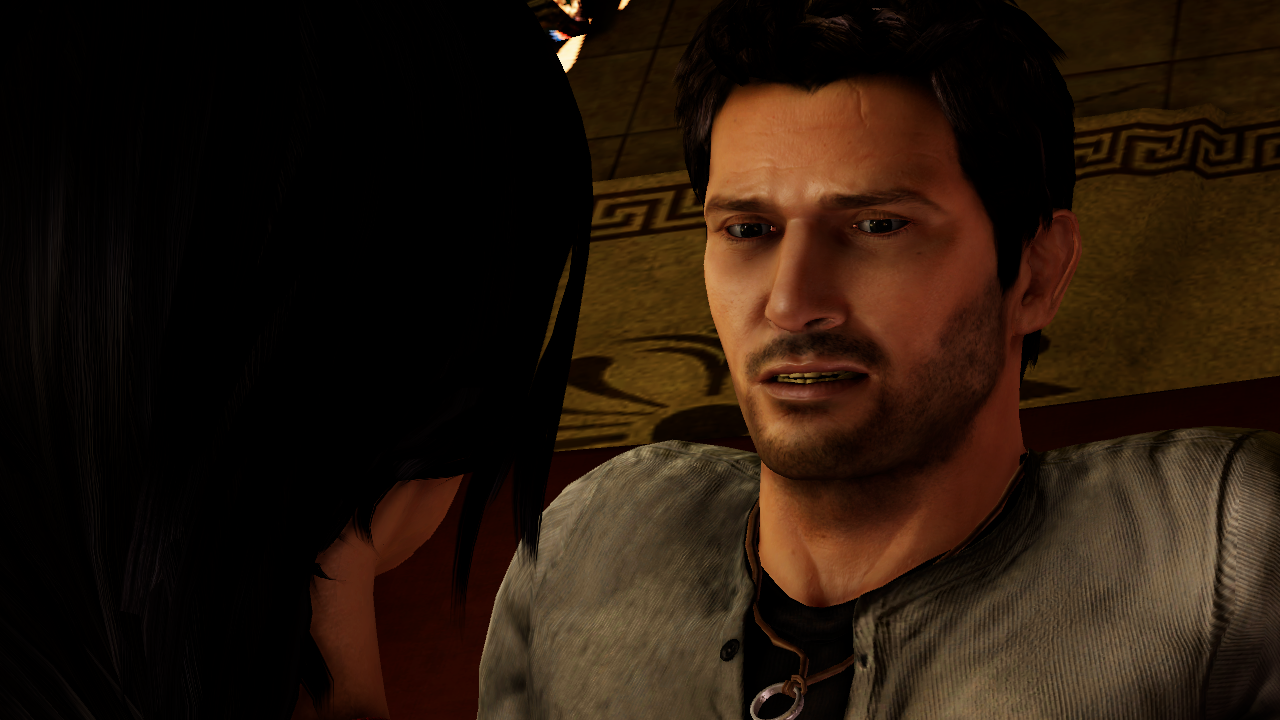 Where’s his tongue?
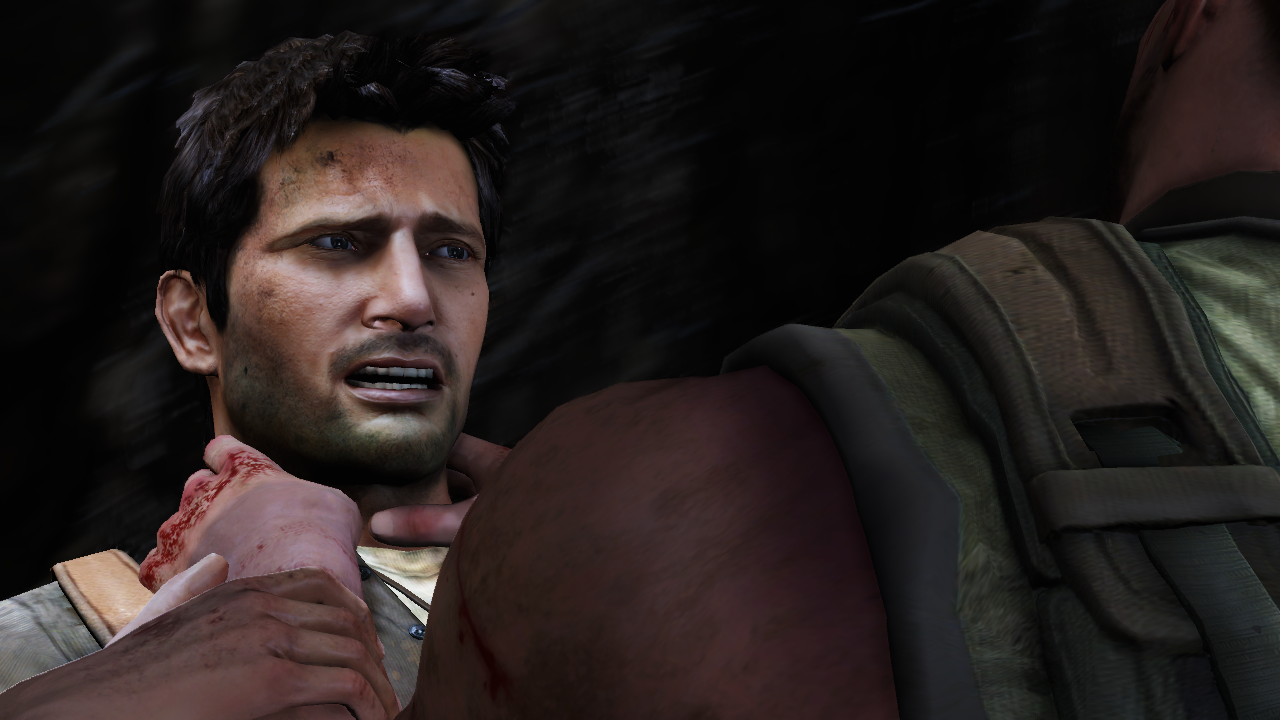 [Speaker Notes: Go through the cutscenes again and look for Drake’s tongue.  You’ll see what I mean.]
Conclusions
Custom Shading Models
If you tried these things in the past
Take a second look if your lighting has improved
Linear-Space Lighting
[Speaker Notes: I’m a big fan of custom lighting models (i.e. beyond Blinn-Phong).  Btw, doing proper Linear-Space Lighting is more important than everything in this presentation combined.]
References
Practical Real-Time Hair Rendering and Shading, Thorsten Scheuermann, Siggraph Sketch, 2004
http://www.shaderwrangler.com/publications/
Efficient Rendering of Human Skin, Eugene d'Eon, David Luebke, and Eric Enderton, Eurographics 2007
http://http.developer.nvidia.com/GPUGems3/gpugems3_ch14.html
Fast Skin Shading, John Hable, George Borshukov, and Jim Hejl, ShaderX7, 2008
http://www.shaderx7.com/TOC.html
Done!
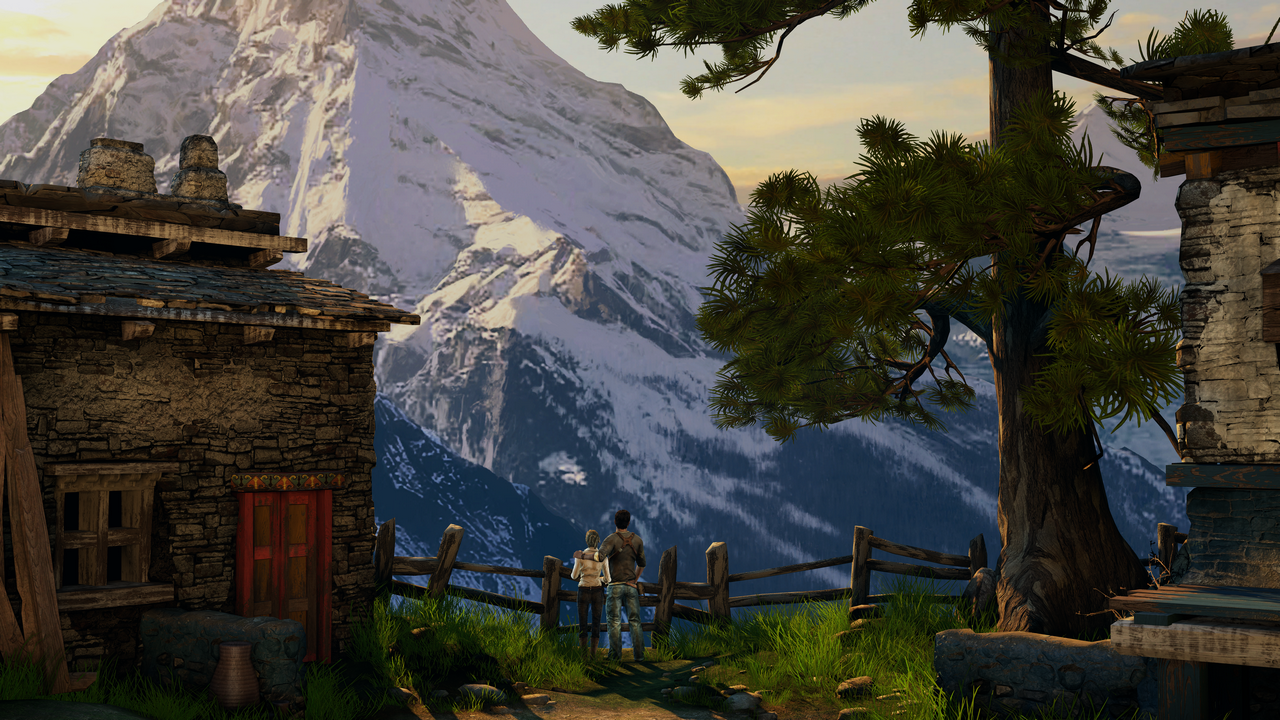